Chapter 17Lambdas and Streams
Java How to Program, 11/e
Questions? E-mail paul.deitel@deitel.com
© Copyright 1992-2018 by Pearson Education, Inc. All Rights Reserved.
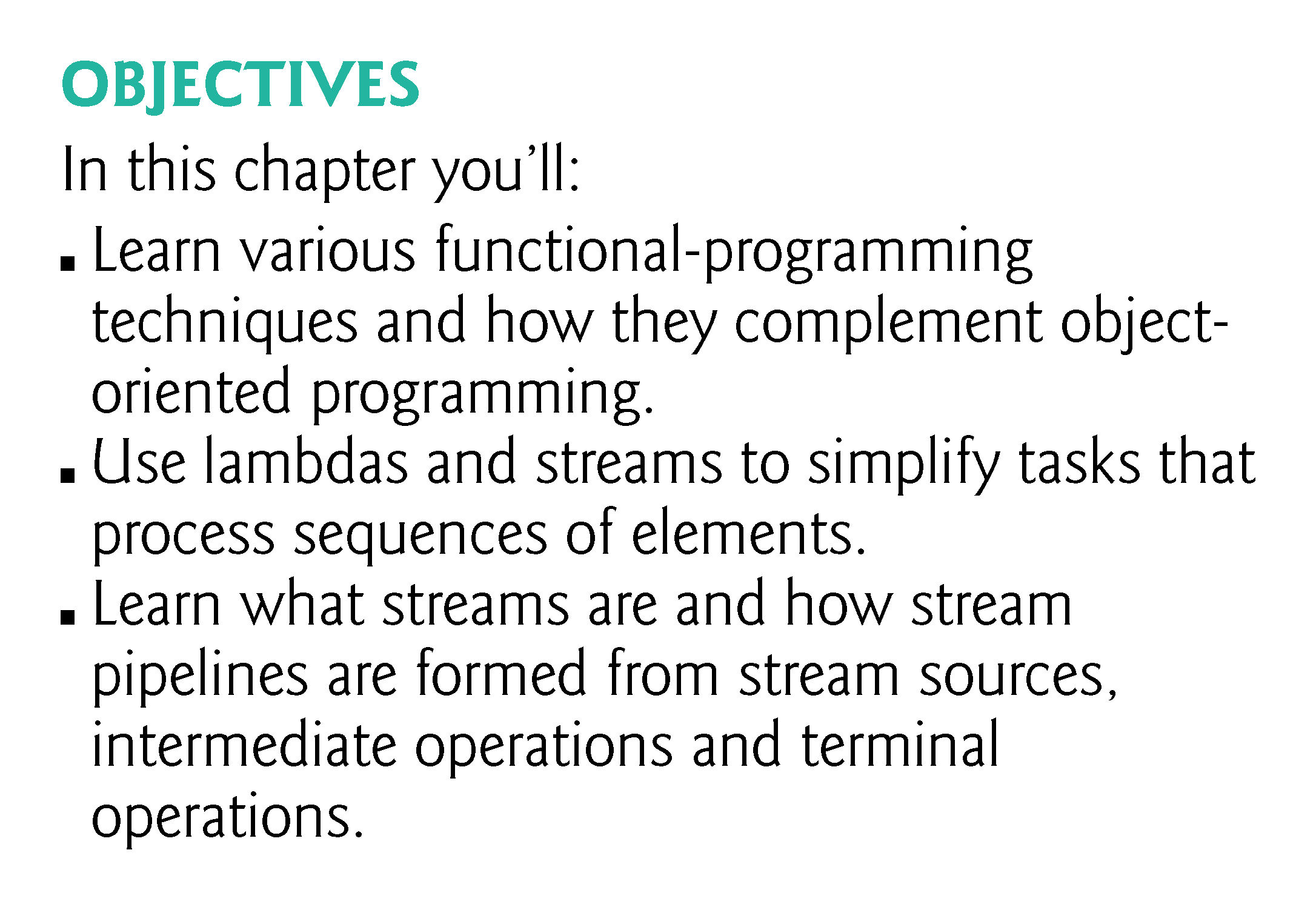 © Copyright 1992-2018 by Pearson Education, Inc. All Rights Reserved.
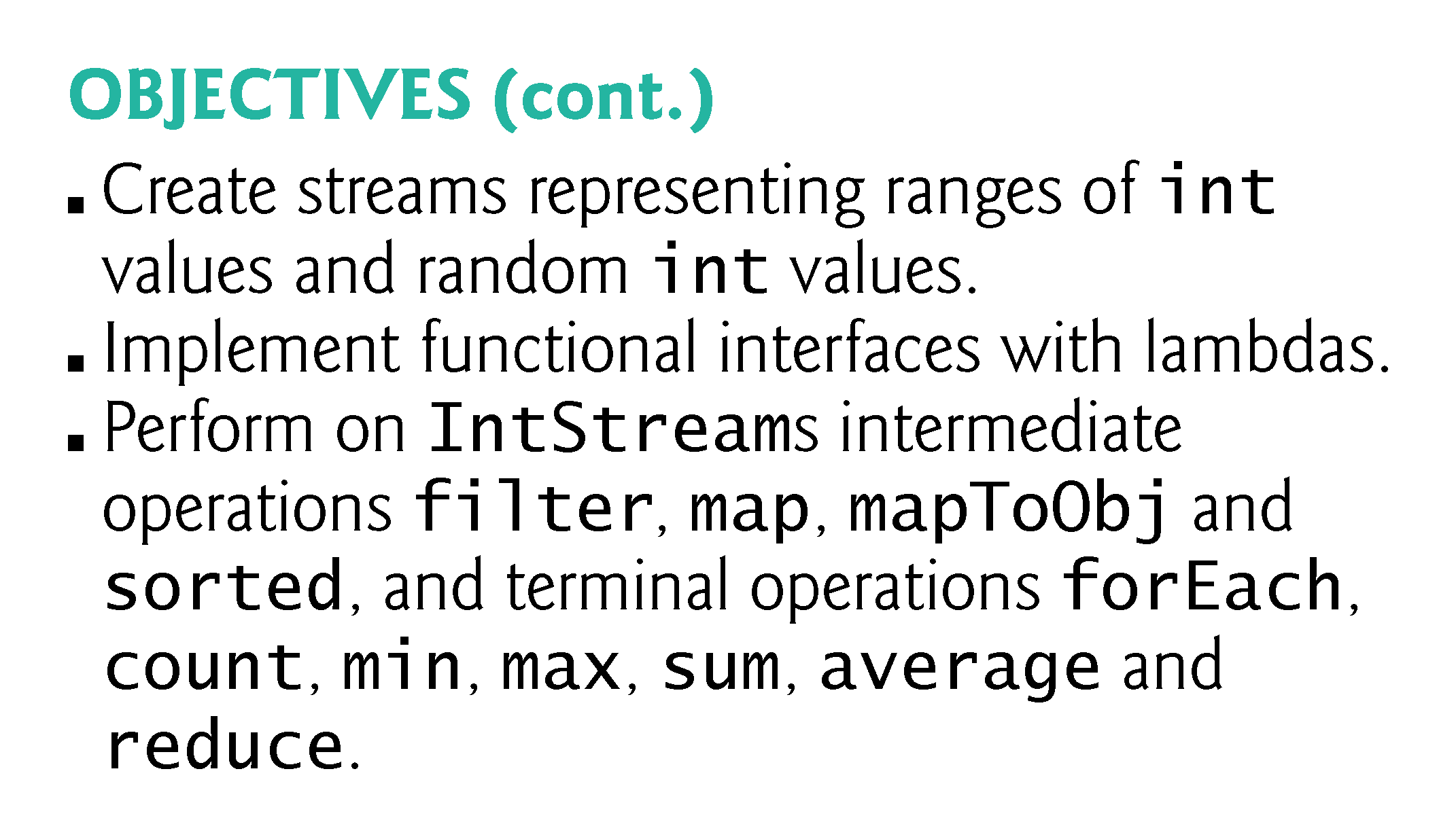 © Copyright 1992-2018 by Pearson Education, Inc. All Rights Reserved.
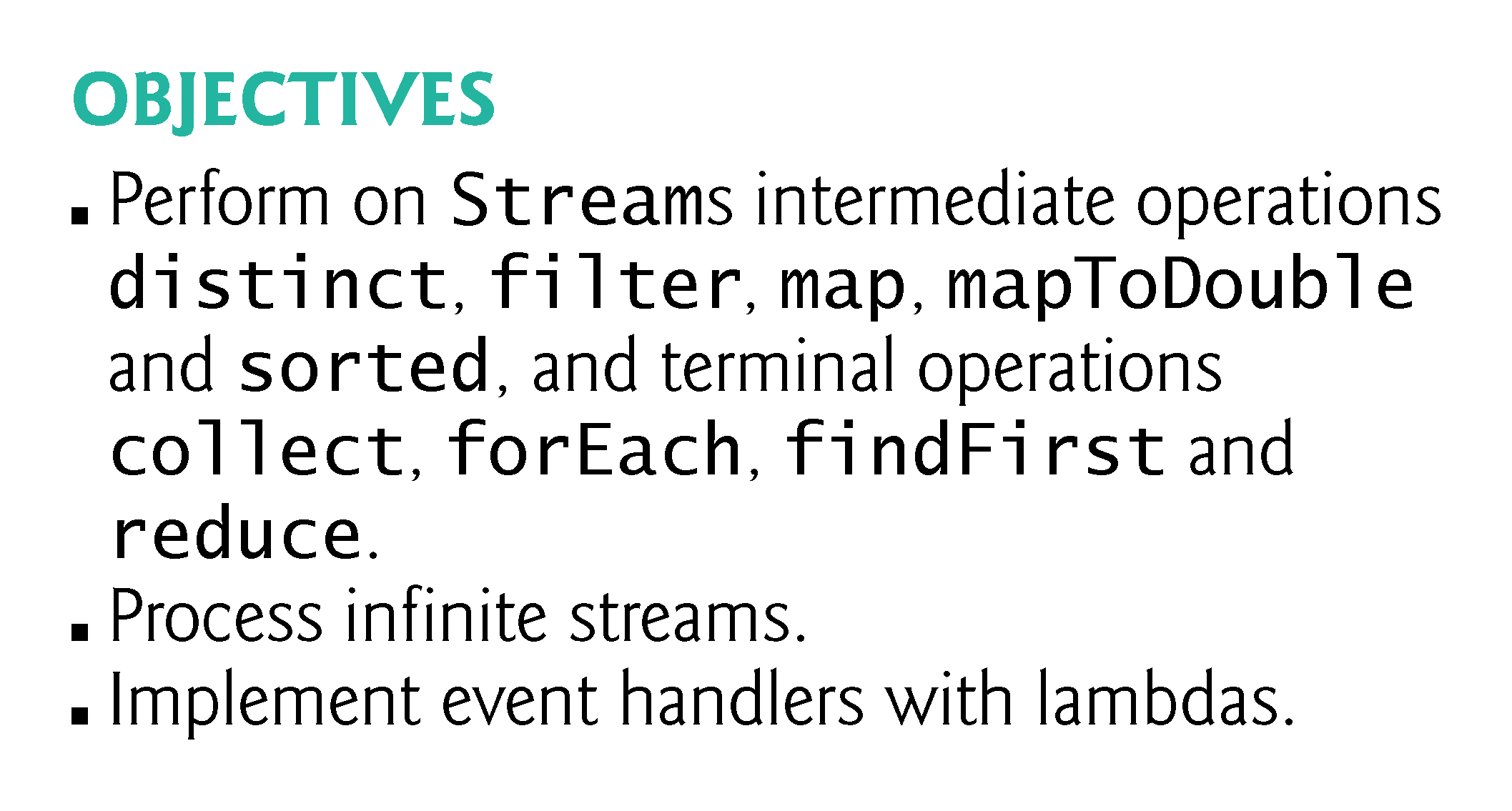 © Copyright 1992-2018 by Pearson Education, Inc. All Rights Reserved.
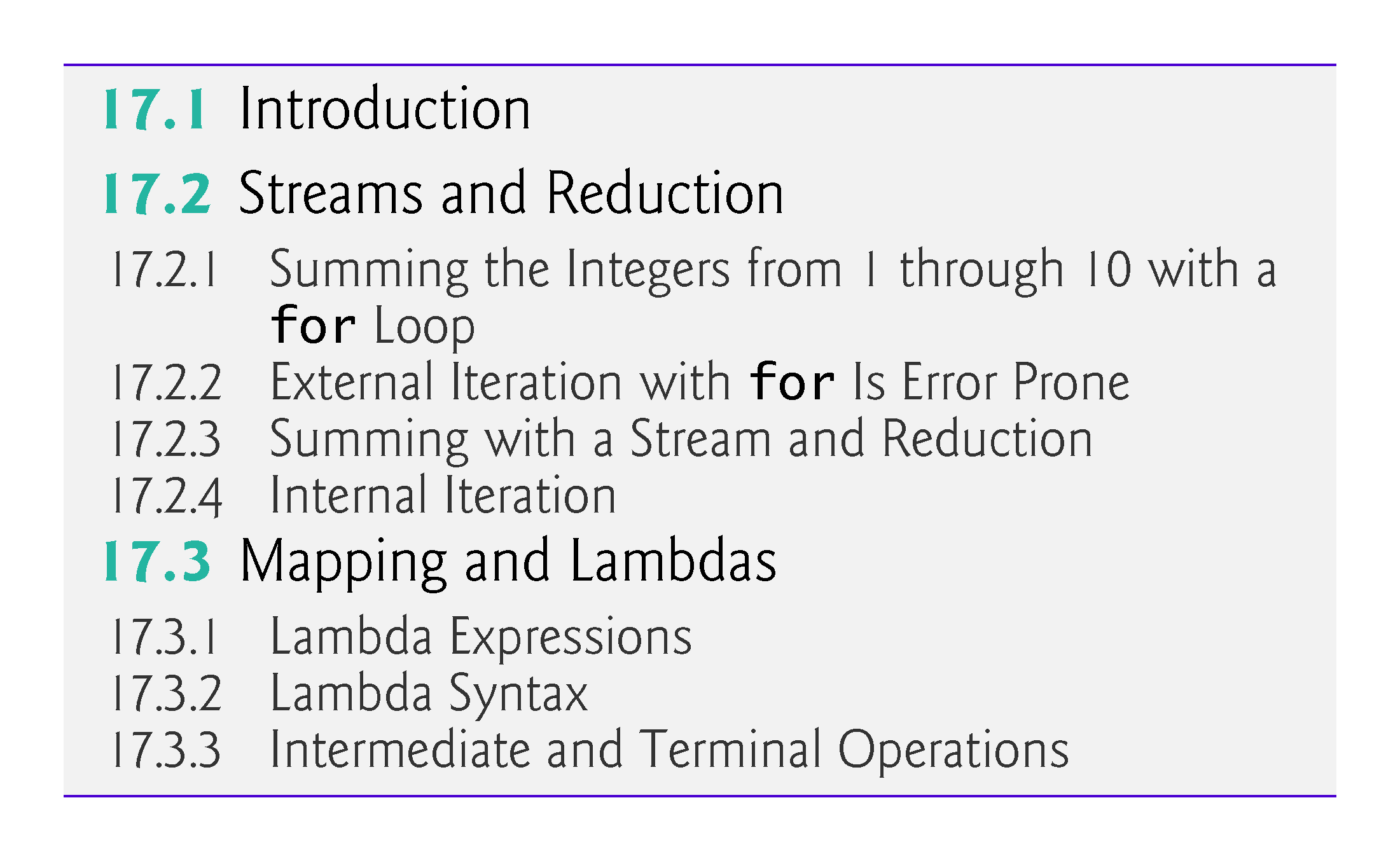 © Copyright 1992-2018 by Pearson Education, Inc. All Rights Reserved.
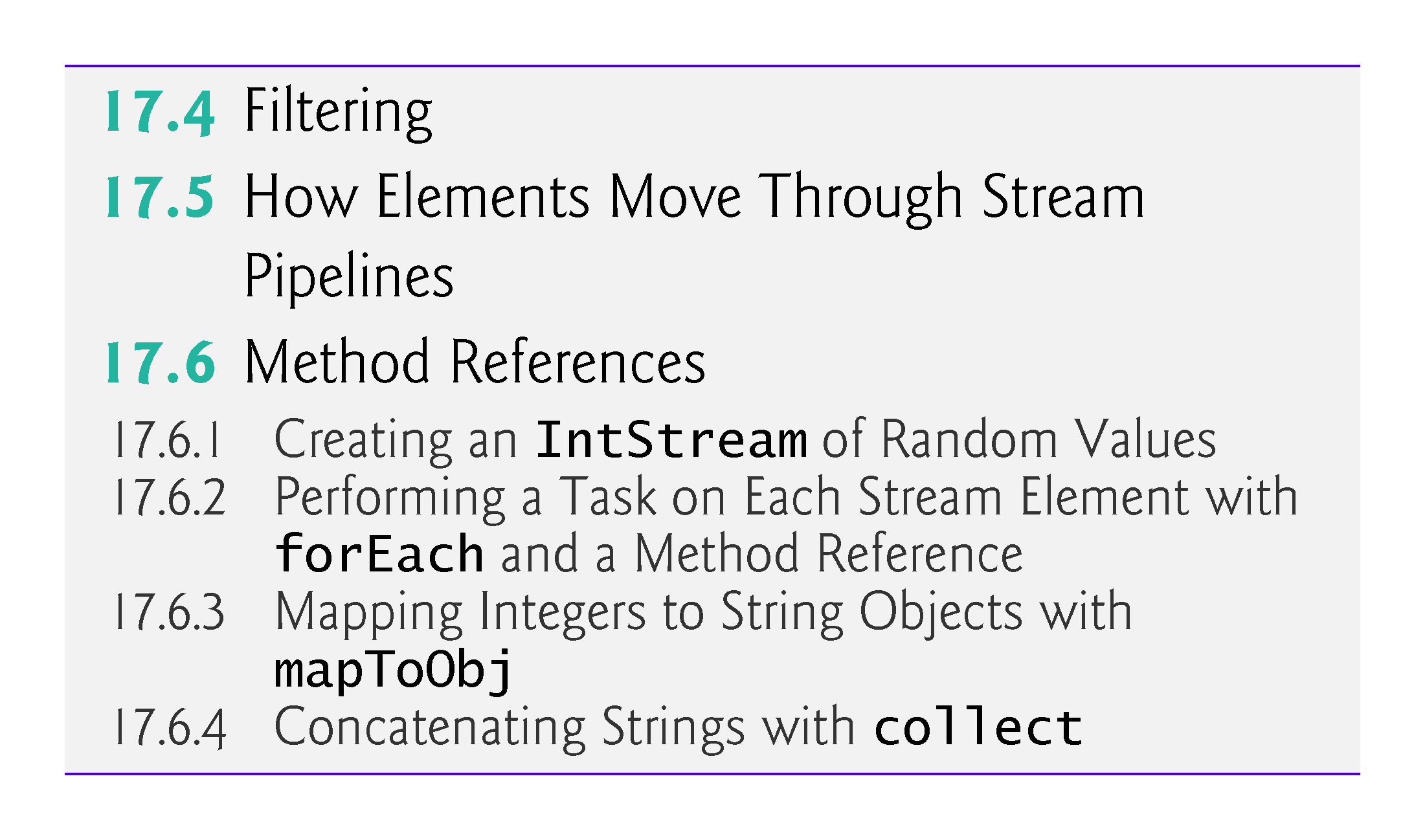 © Copyright 1992-2018 by Pearson Education, Inc. All Rights Reserved.
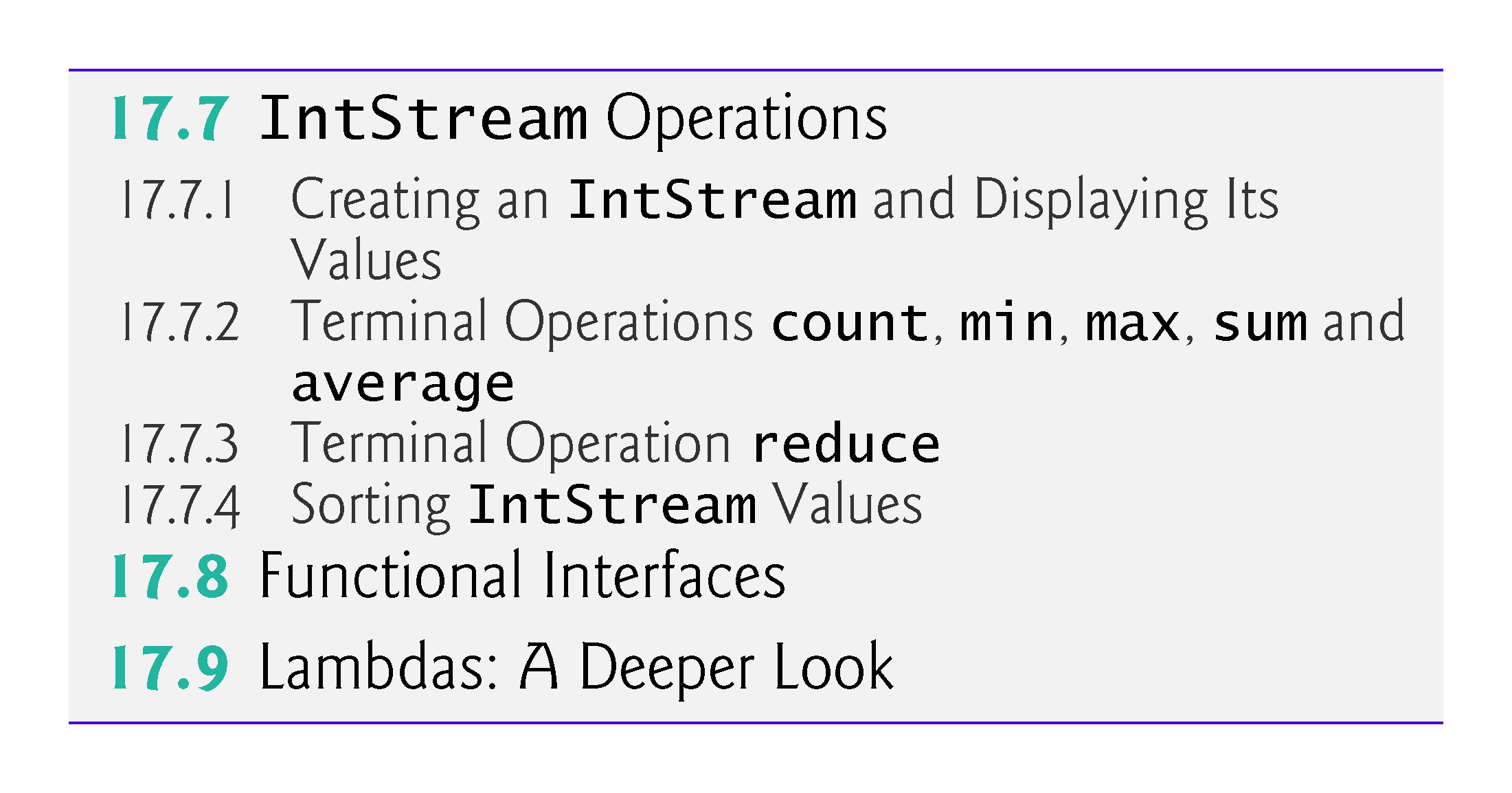 © Copyright 1992-2018 by Pearson Education, Inc. All Rights Reserved.
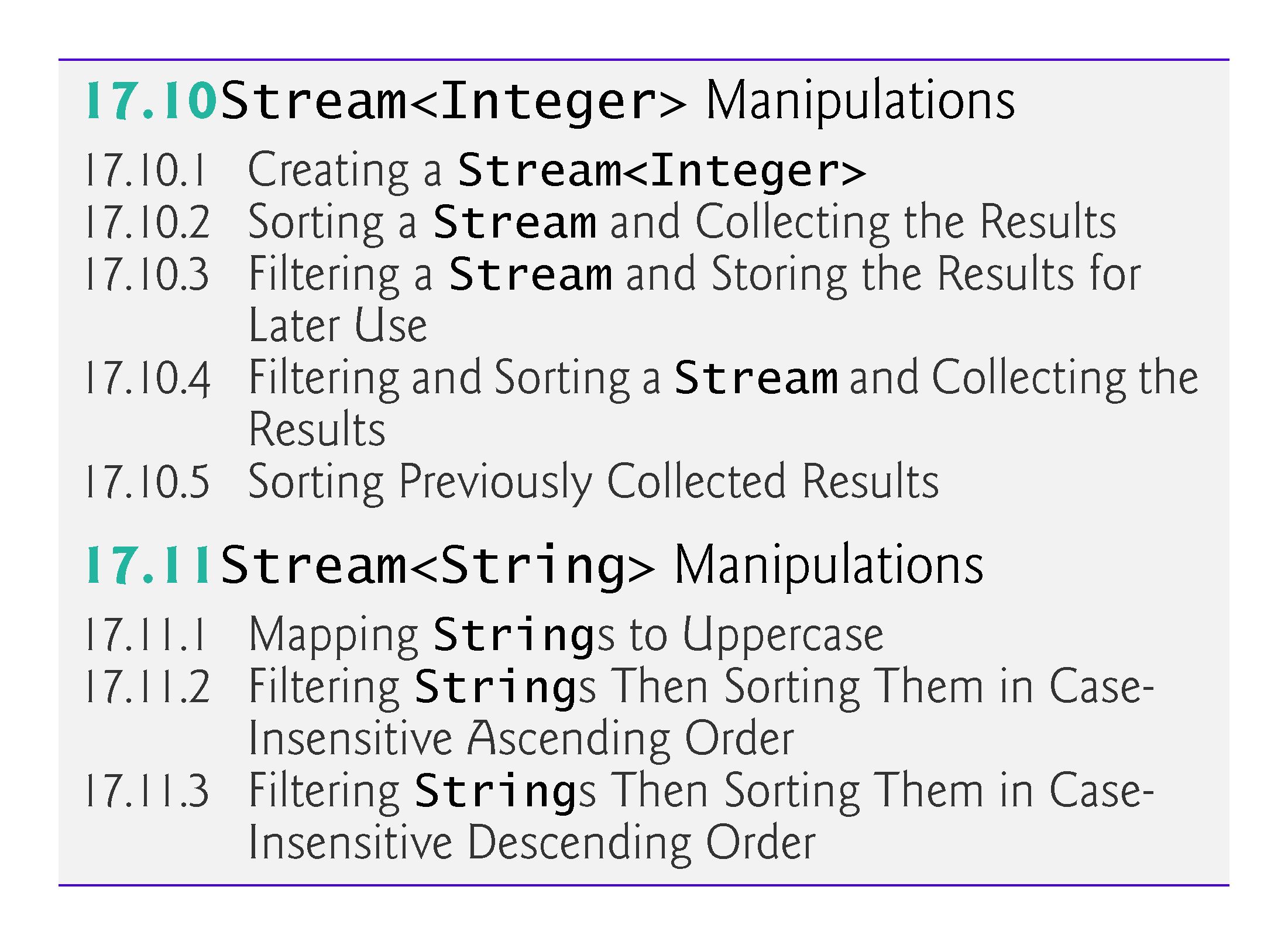 © Copyright 1992-2018 by Pearson Education, Inc. All Rights Reserved.
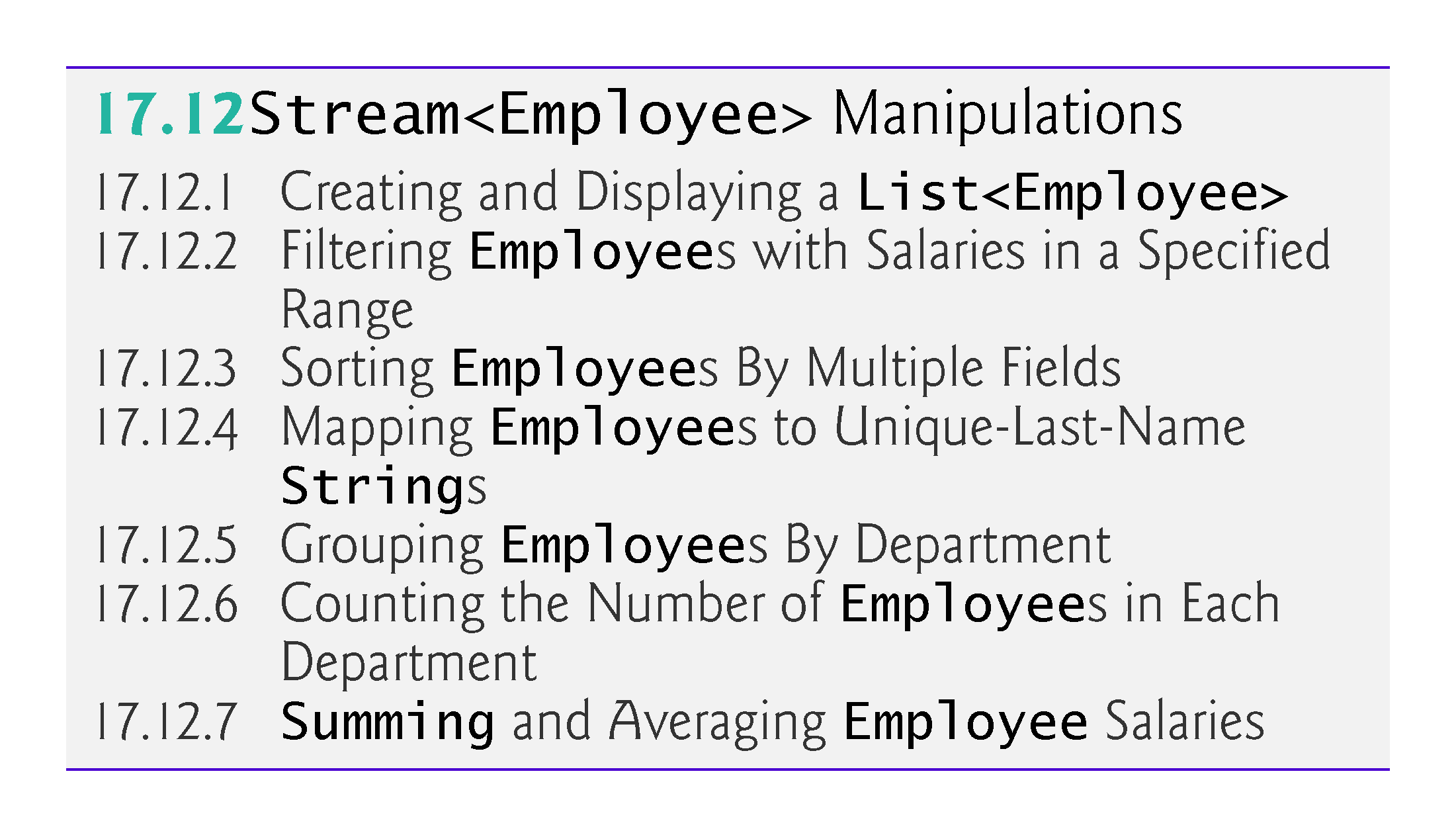 © Copyright 1992-2018 by Pearson Education, Inc. All Rights Reserved.
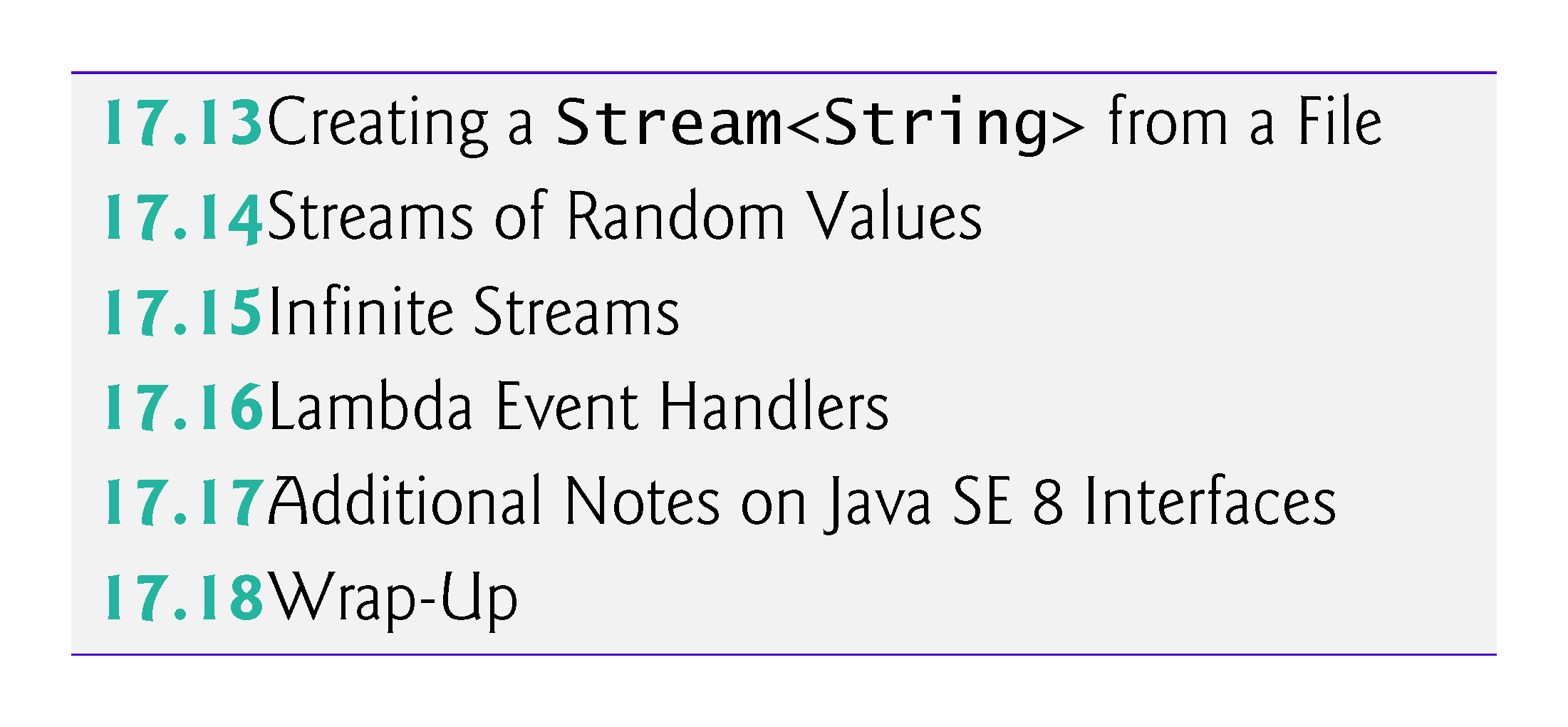 © Copyright 1992-2018 by Pearson Education, Inc. All Rights Reserved.
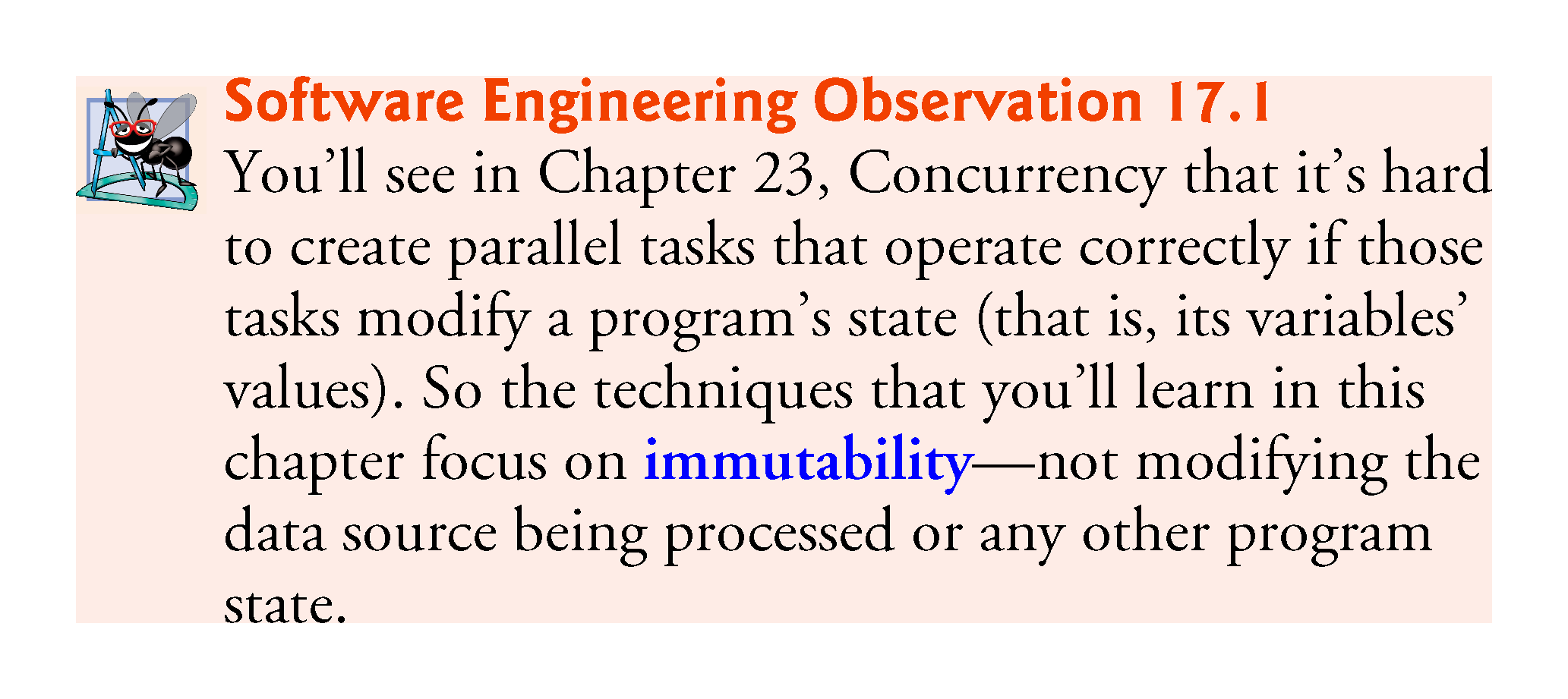 © Copyright 1992-2018 by Pearson Education, Inc. All Rights Reserved.
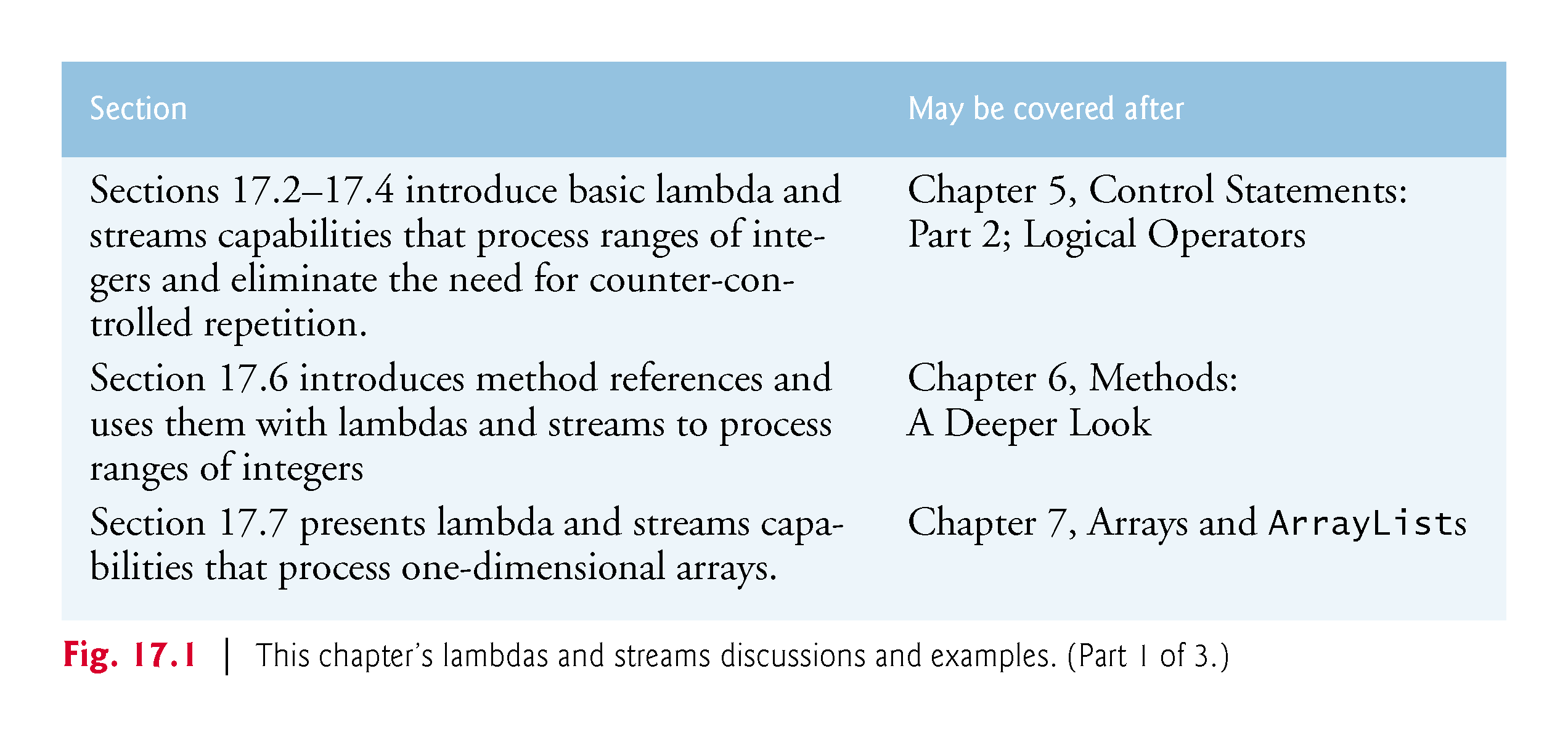 © Copyright 1992-2018 by Pearson Education, Inc. All Rights Reserved.
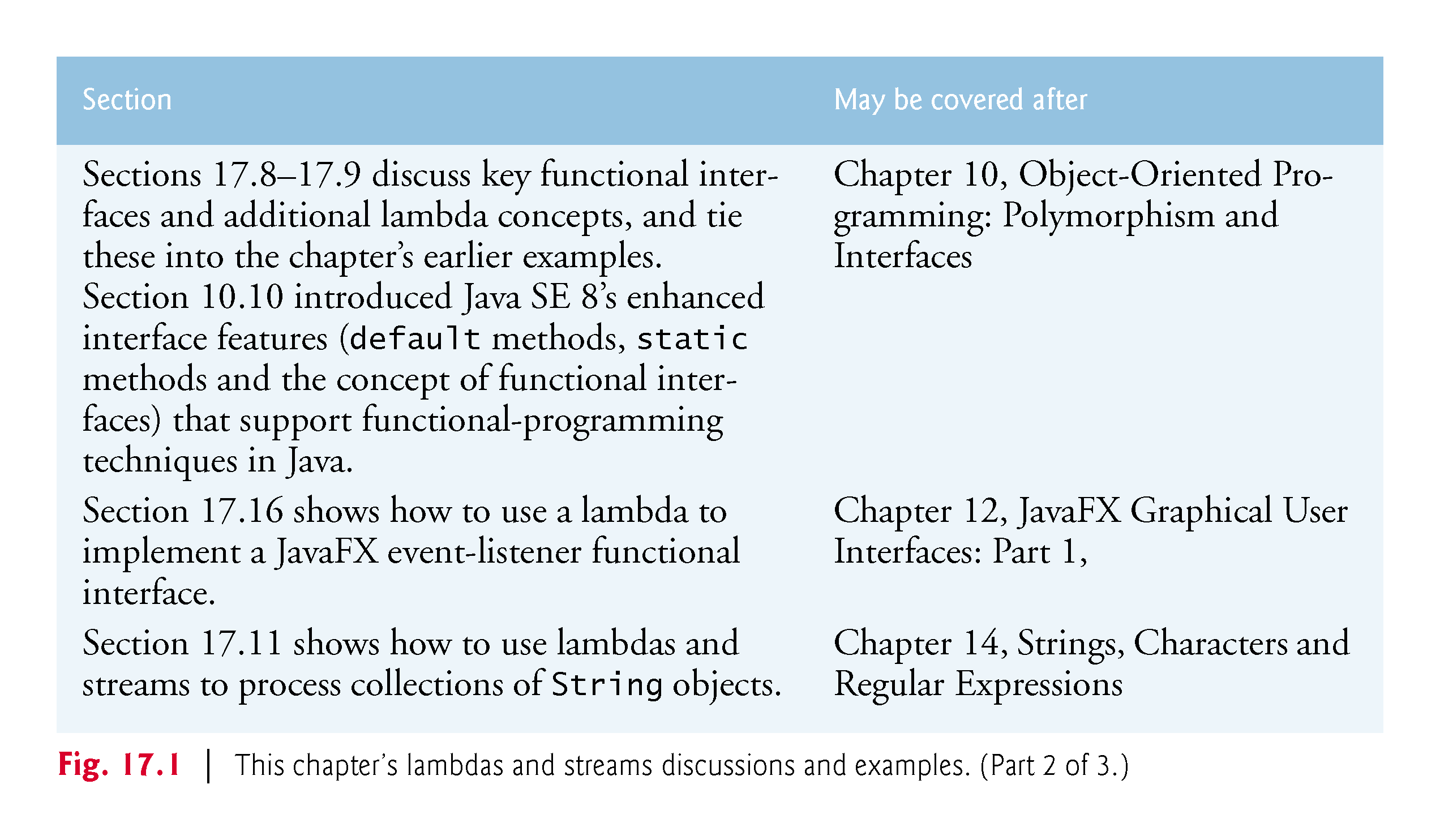 © Copyright 1992-2018 by Pearson Education, Inc. All Rights Reserved.
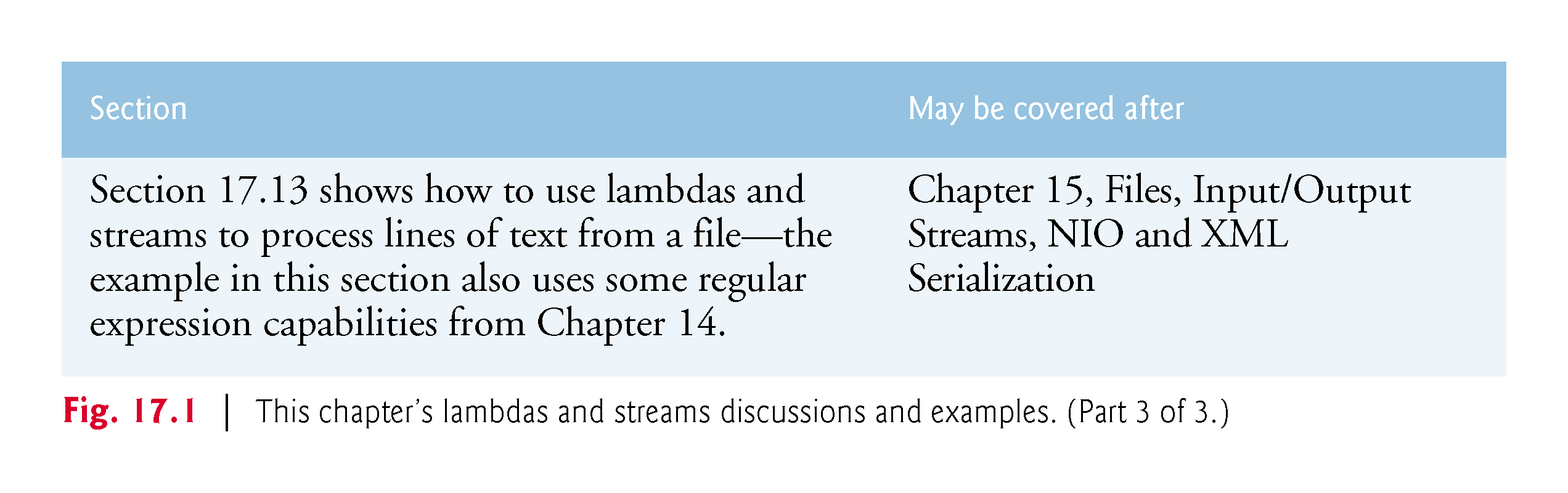 © Copyright 1992-2018 by Pearson Education, Inc. All Rights Reserved.
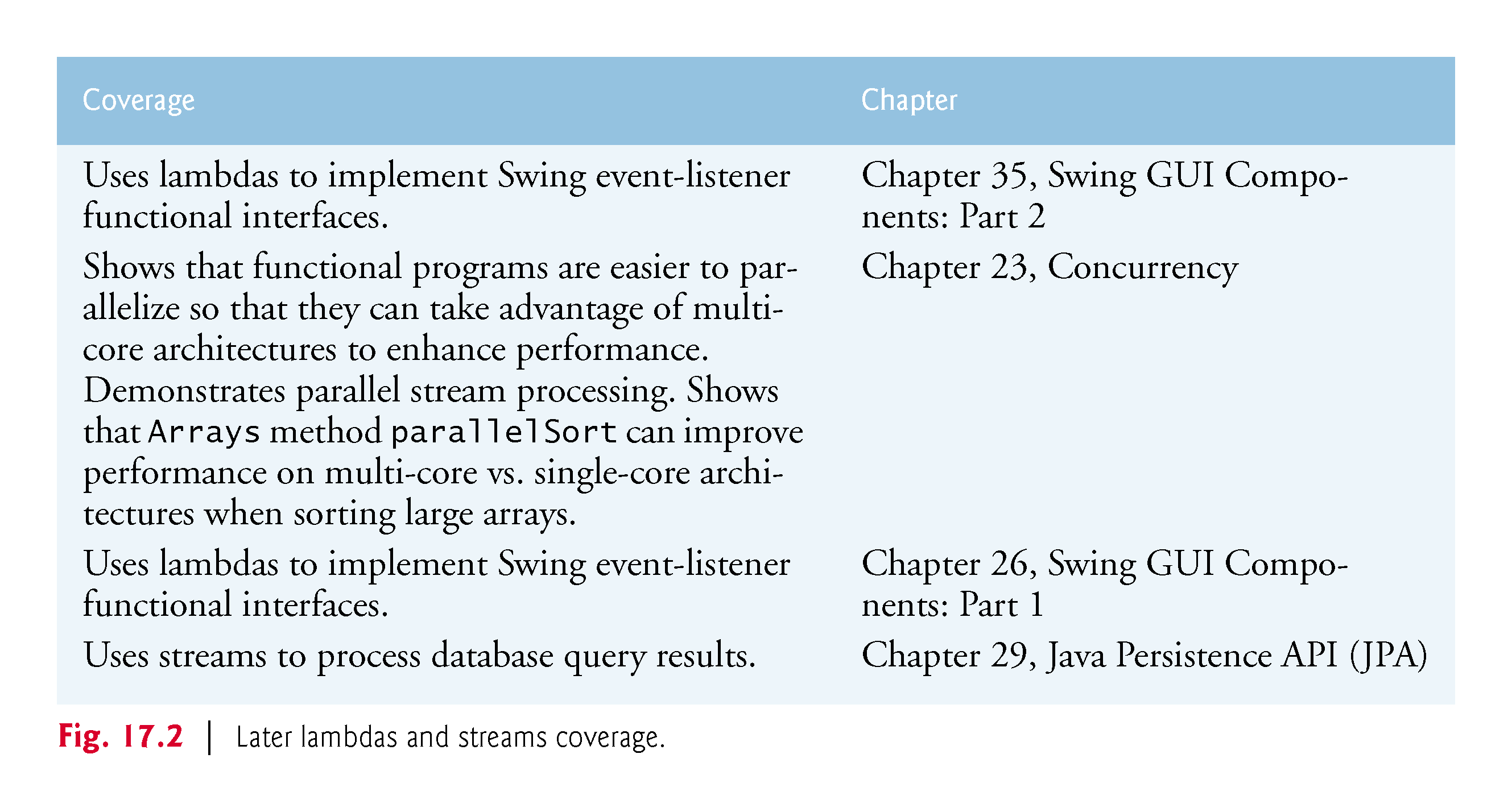 © Copyright 1992-2018 by Pearson Education, Inc. All Rights Reserved.
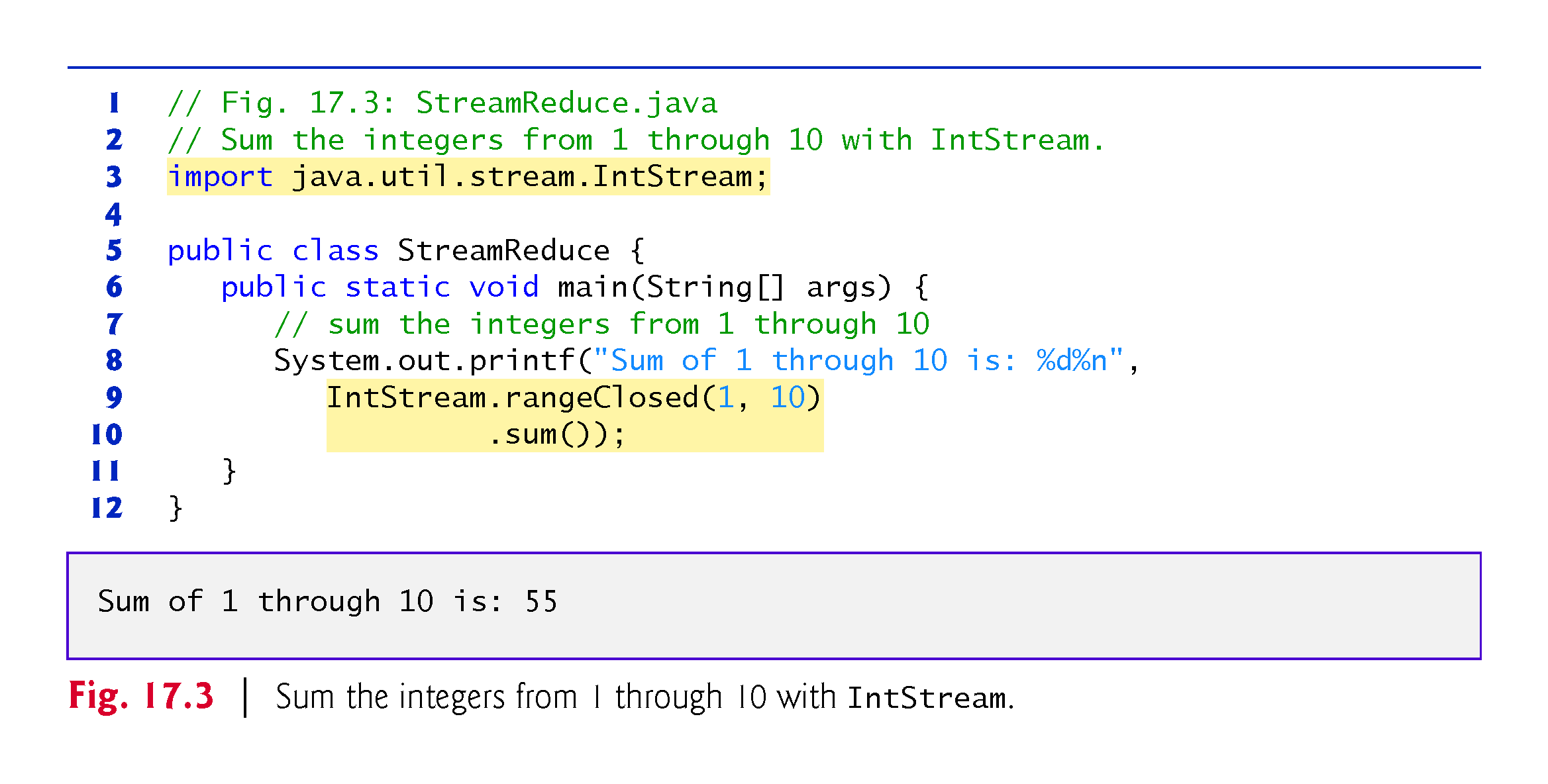 © Copyright 1992-2018 by Pearson Education, Inc. All Rights Reserved.
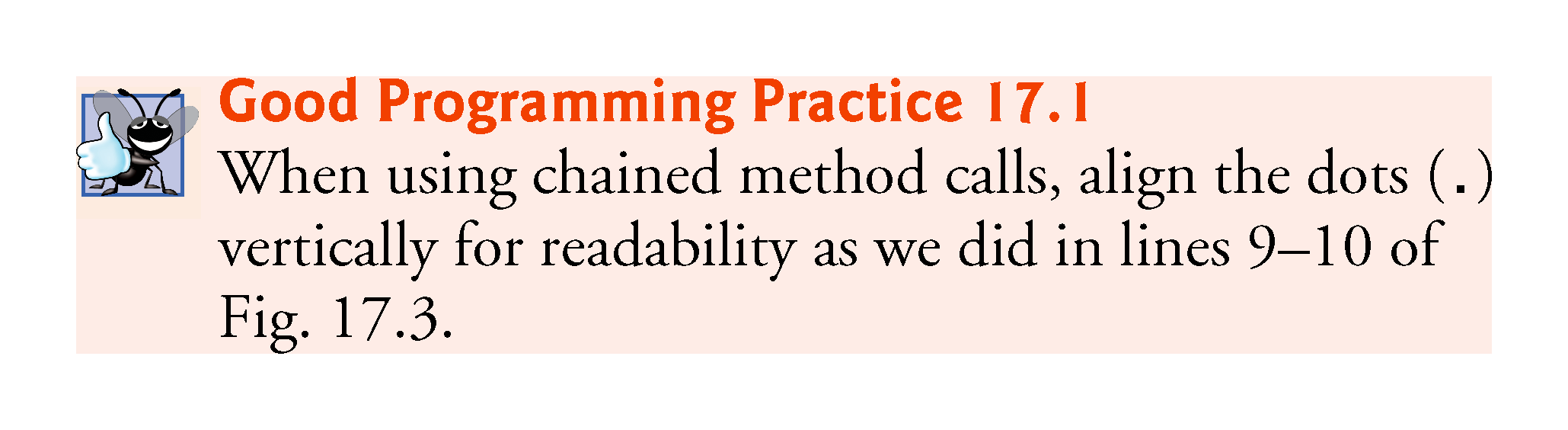 © Copyright 1992-2018 by Pearson Education, Inc. All Rights Reserved.
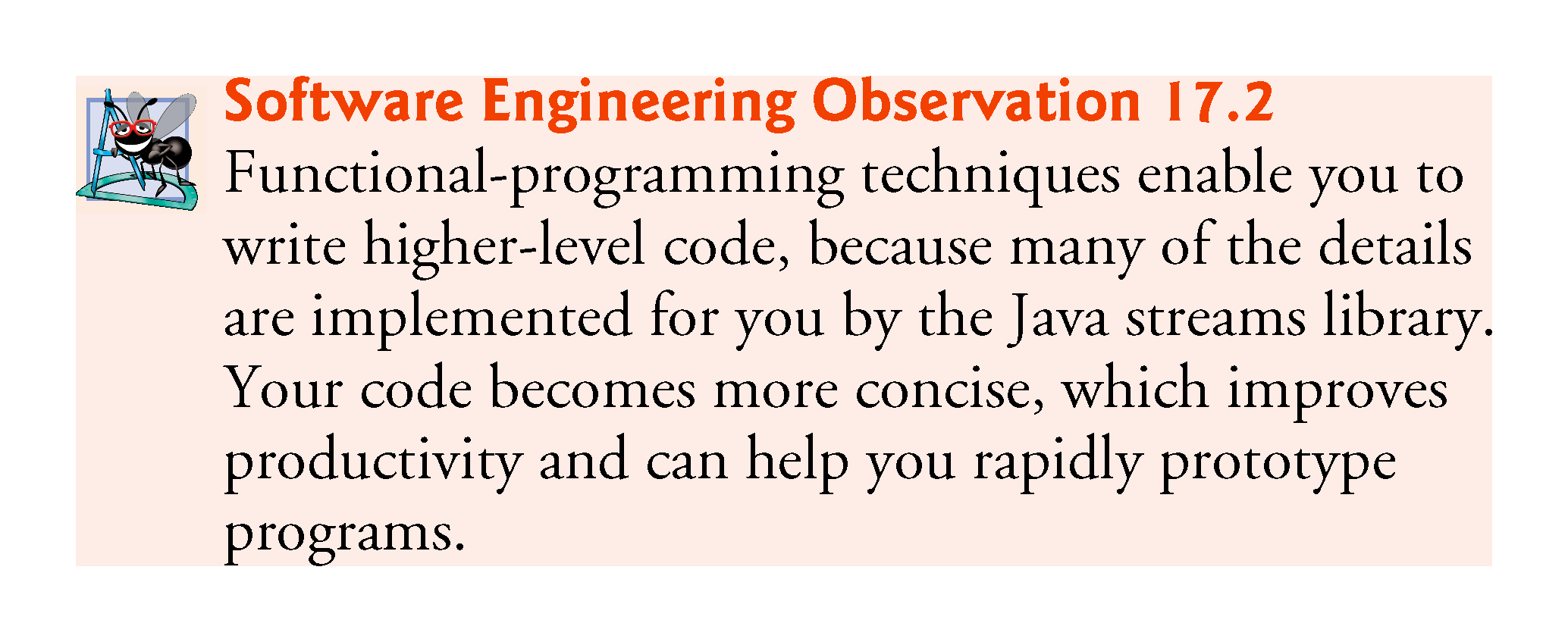 © Copyright 1992-2018 by Pearson Education, Inc. All Rights Reserved.
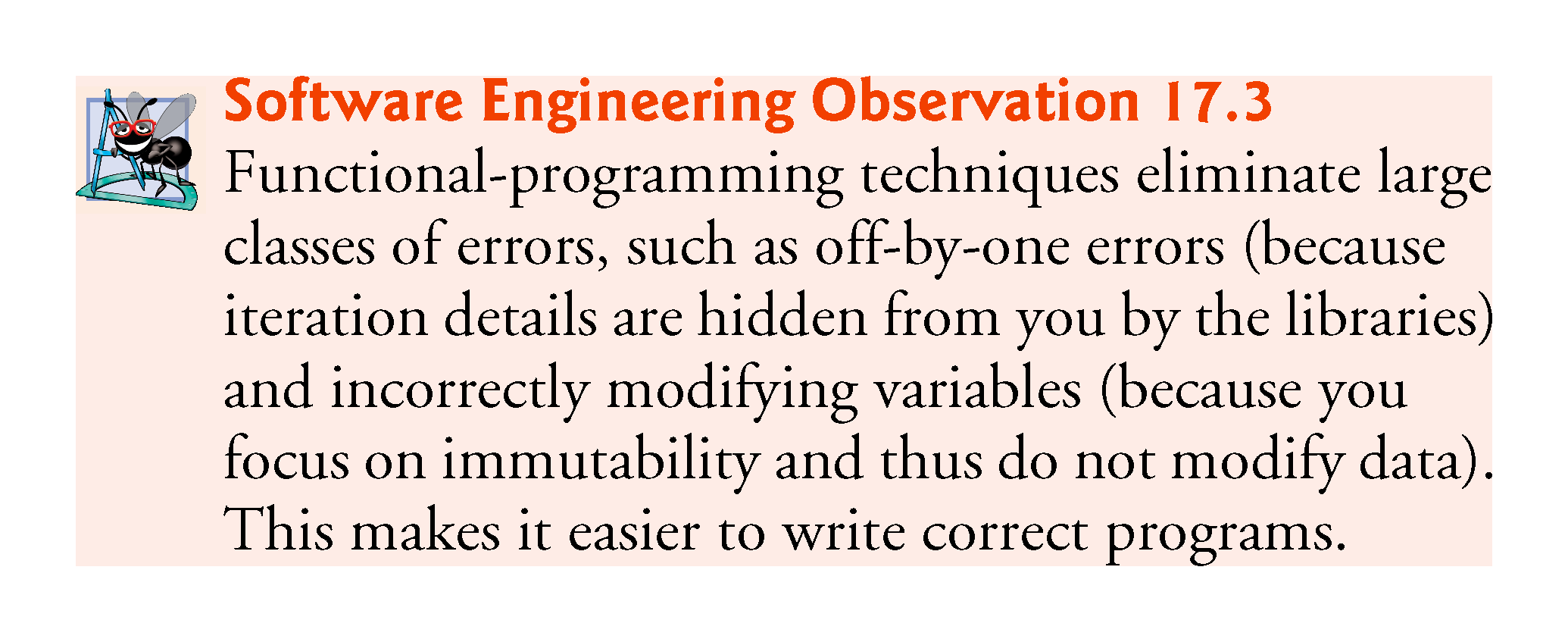 © Copyright 1992-2018 by Pearson Education, Inc. All Rights Reserved.
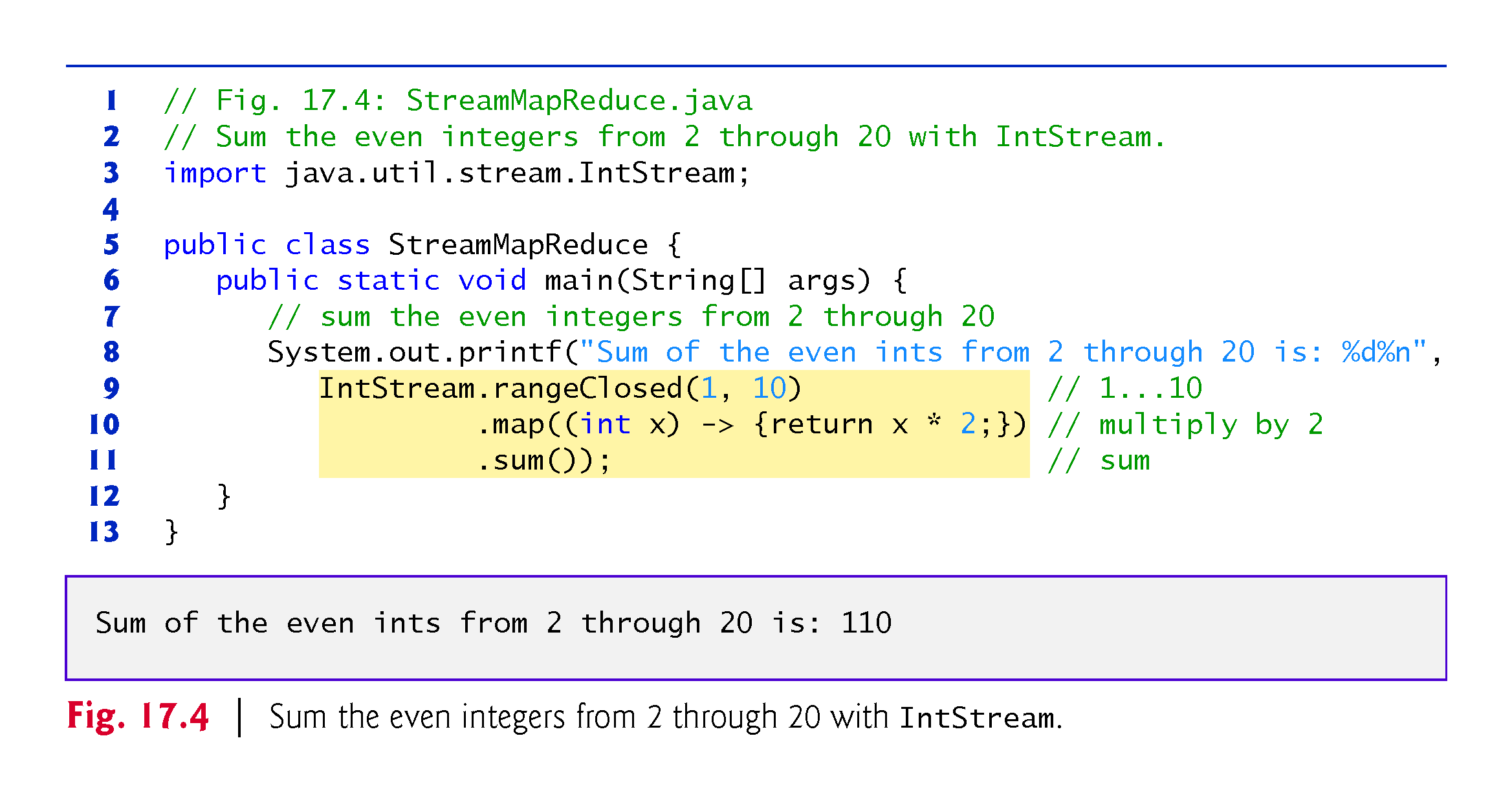 © Copyright 1992-2018 by Pearson Education, Inc. All Rights Reserved.
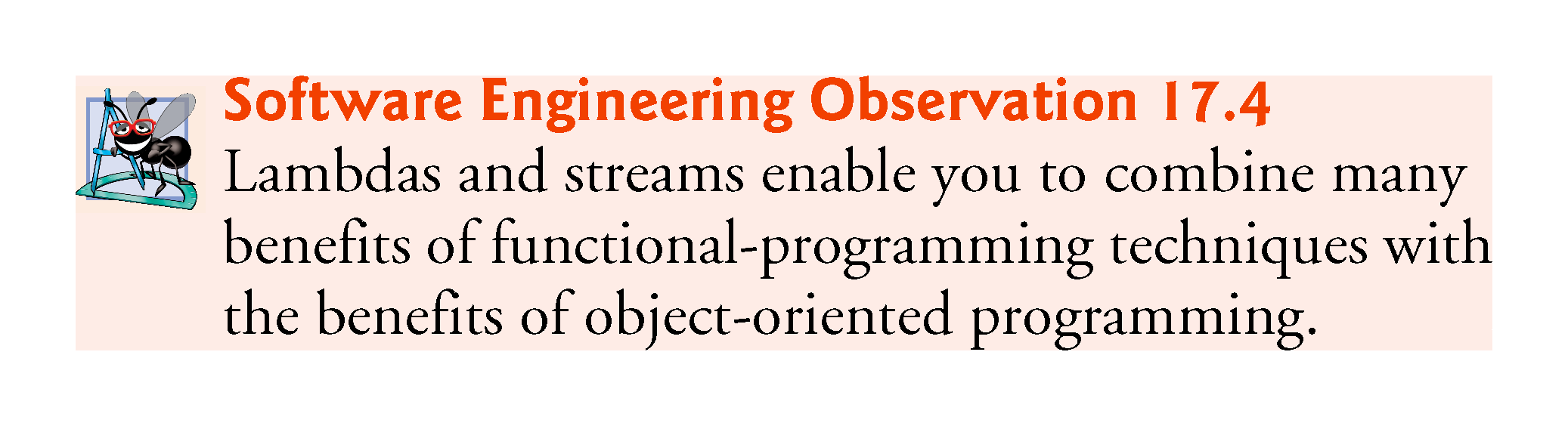 © Copyright 1992-2018 by Pearson Education, Inc. All Rights Reserved.
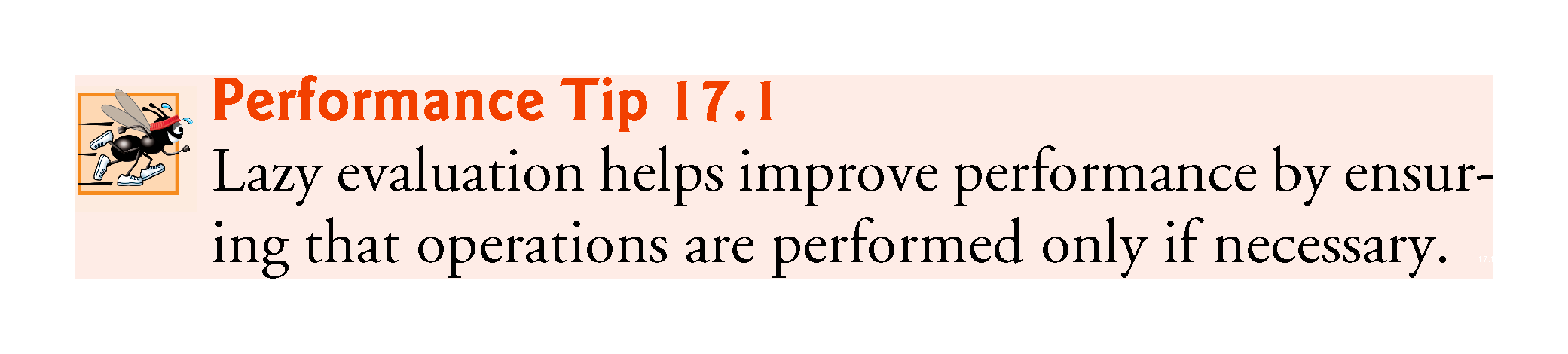 © Copyright 1992-2018 by Pearson Education, Inc. All Rights Reserved.
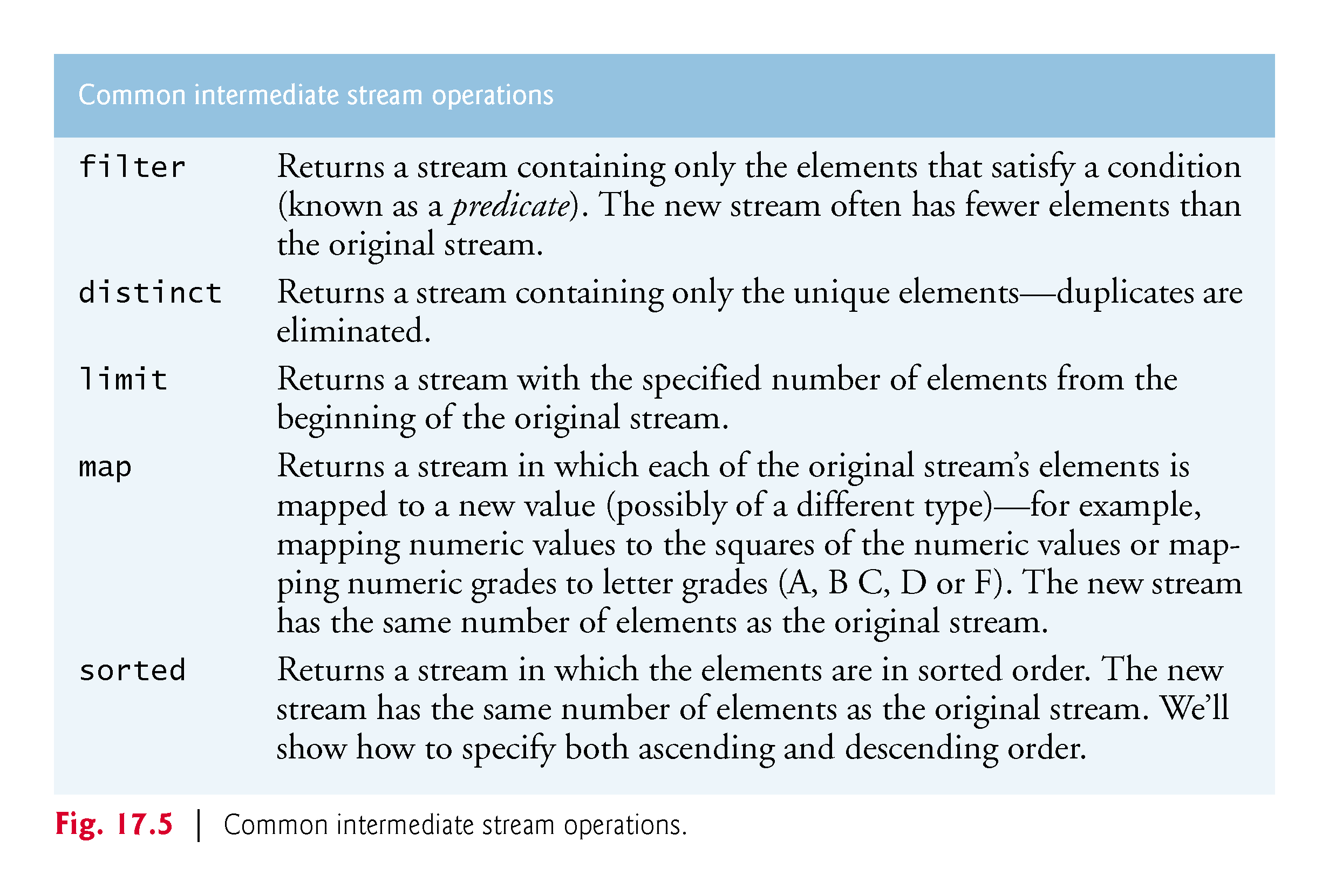 © Copyright 1992-2018 by Pearson Education, Inc. All Rights Reserved.
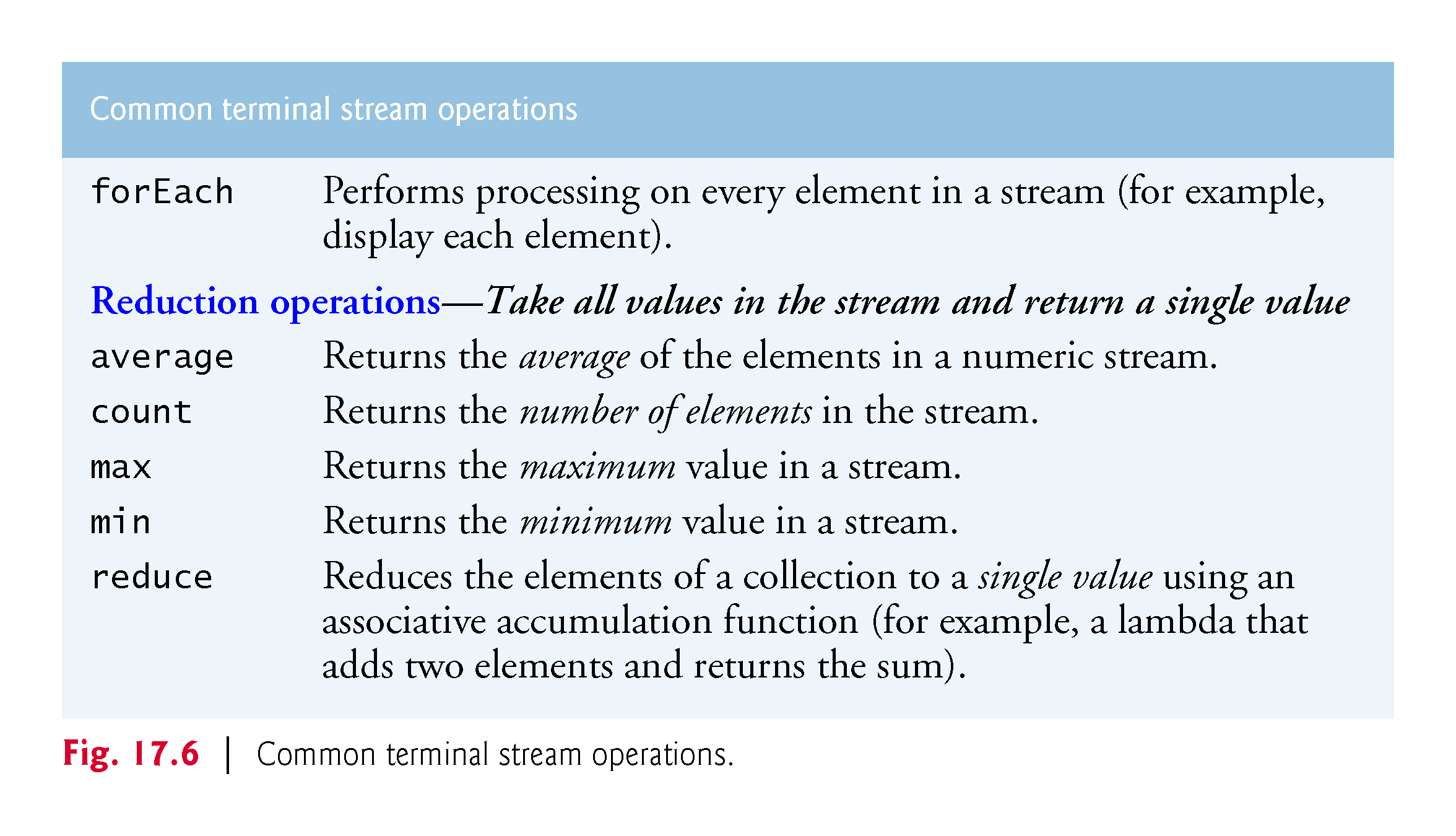 © Copyright 1992-2018 by Pearson Education, Inc. All Rights Reserved.
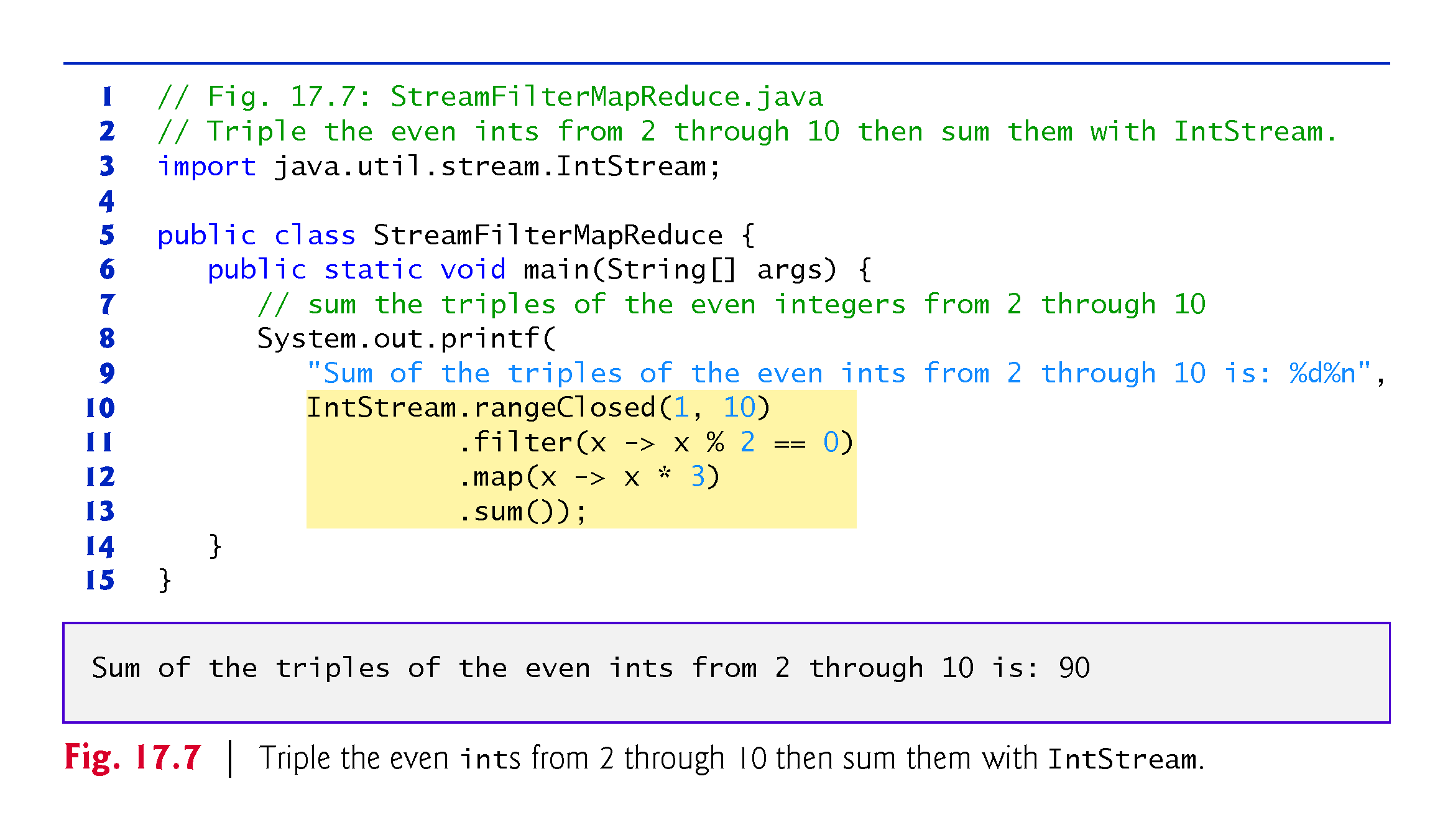 © Copyright 1992-2018 by Pearson Education, Inc. All Rights Reserved.
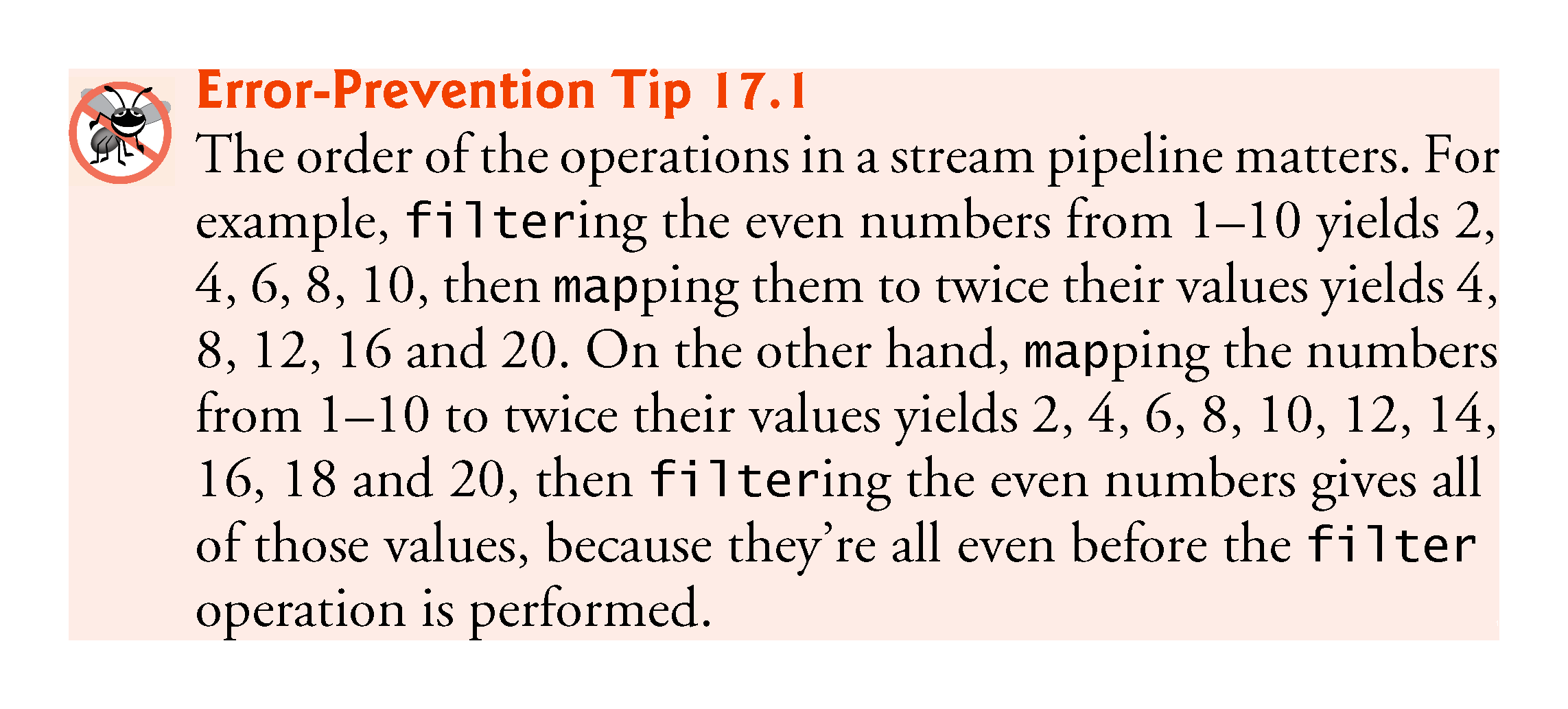 © Copyright 1992-2018 by Pearson Education, Inc. All Rights Reserved.
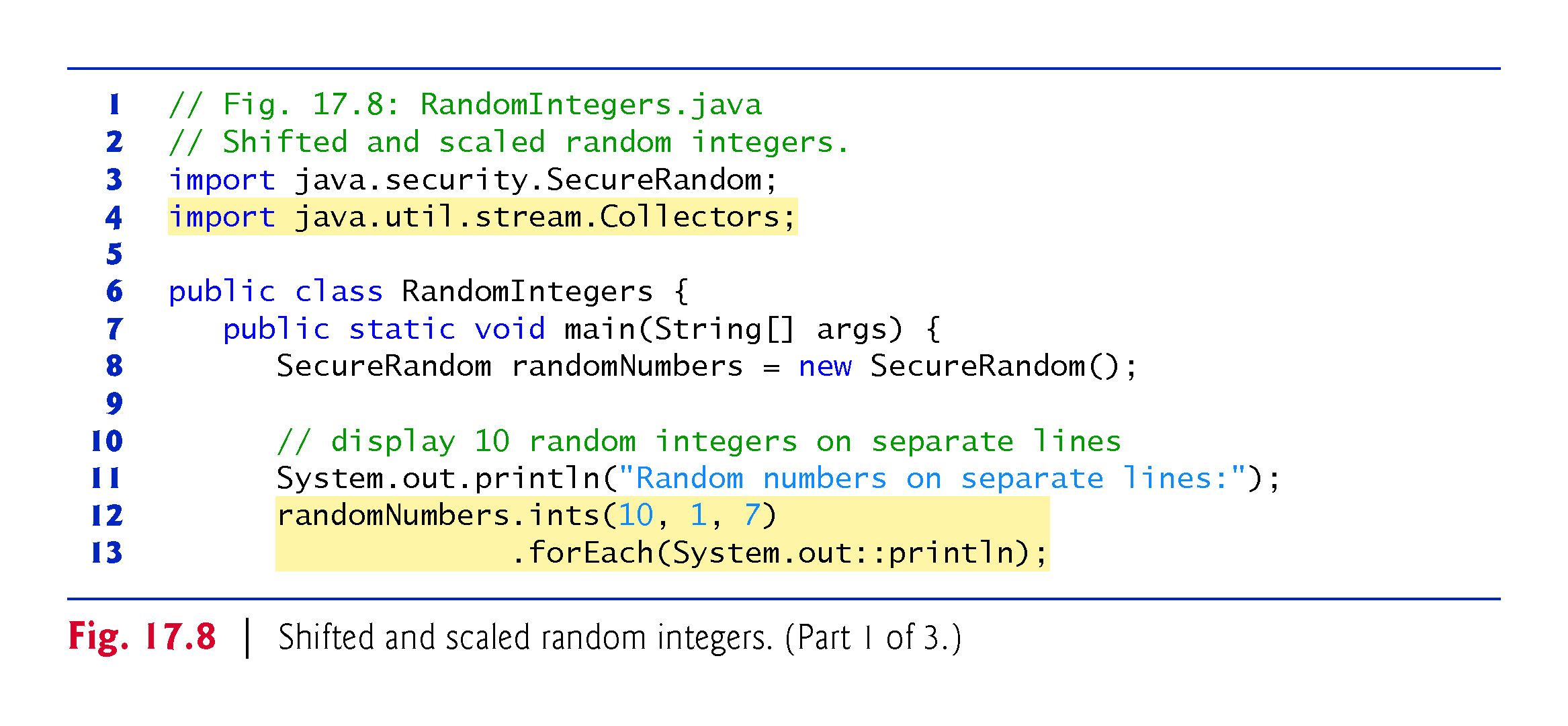 © Copyright 1992-2018 by Pearson Education, Inc. All Rights Reserved.
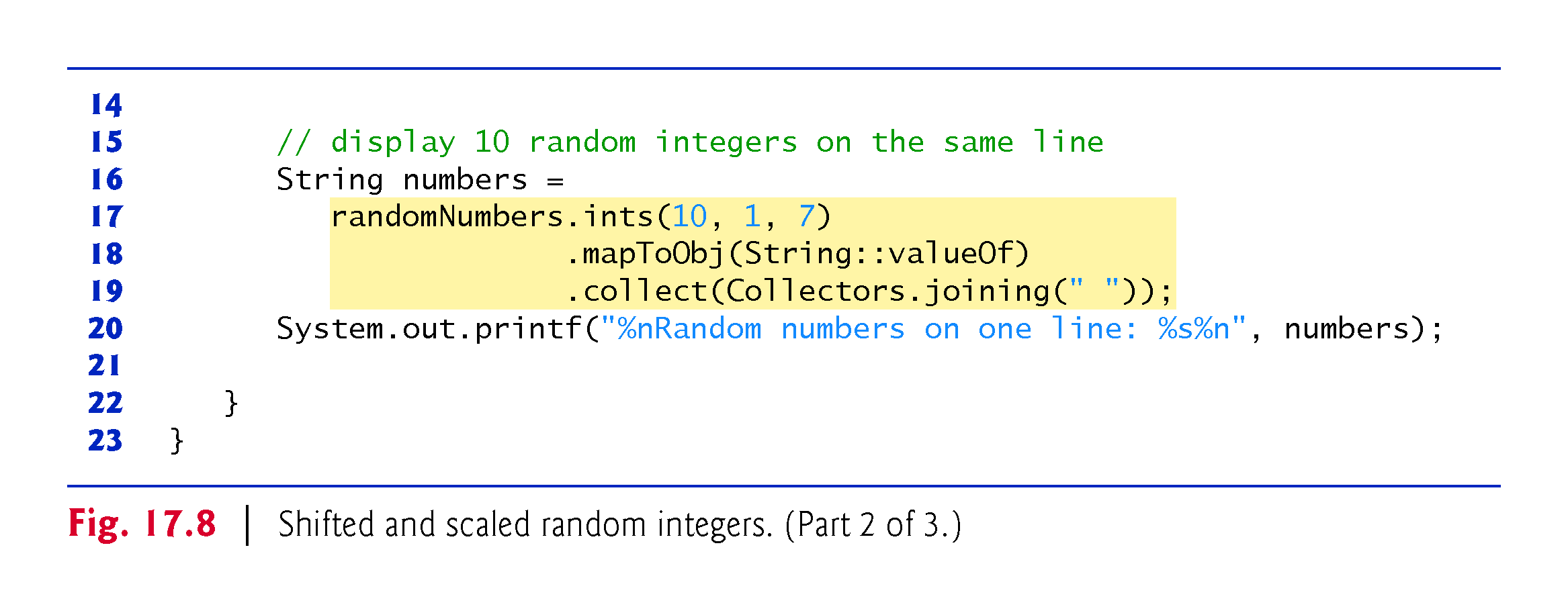 © Copyright 1992-2018 by Pearson Education, Inc. All Rights Reserved.
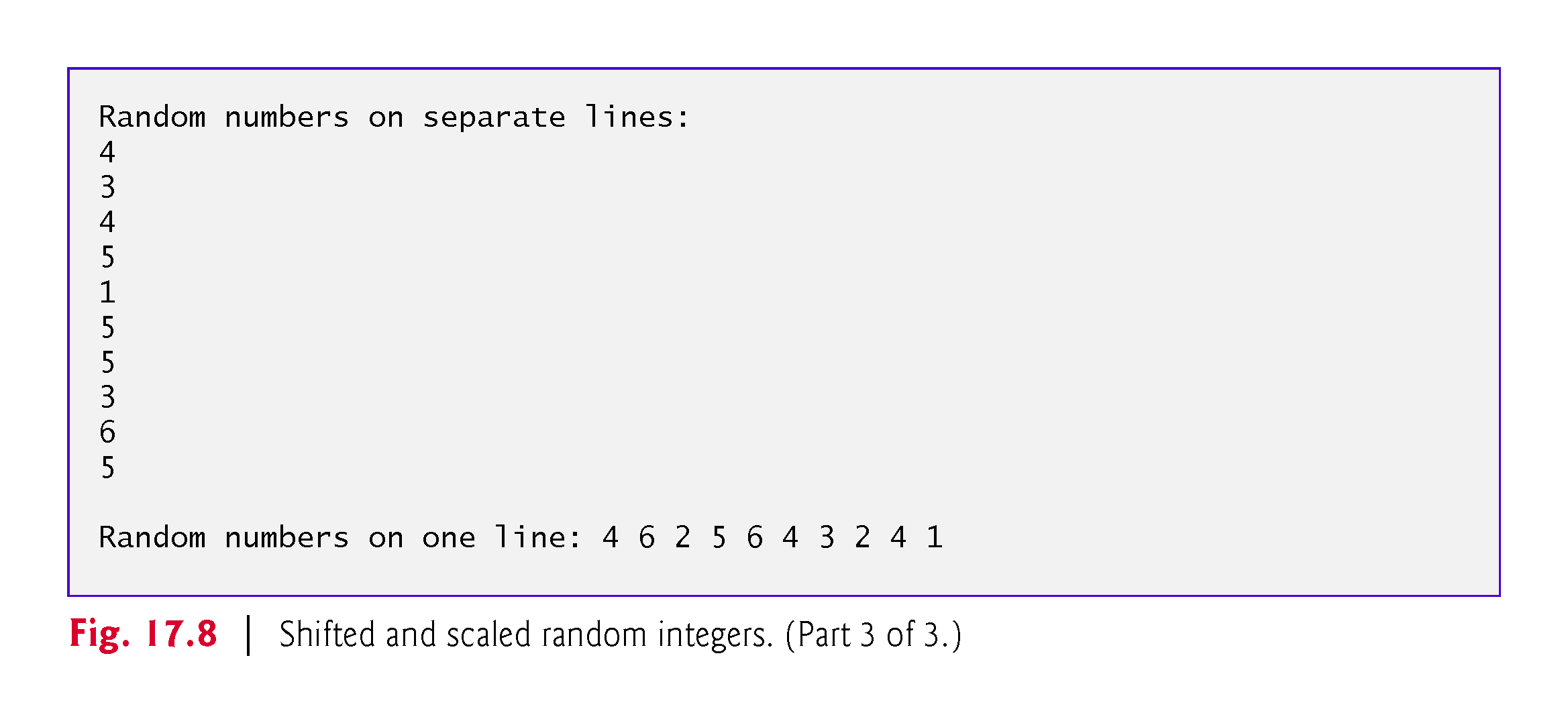 © Copyright 1992-2018 by Pearson Education, Inc. All Rights Reserved.
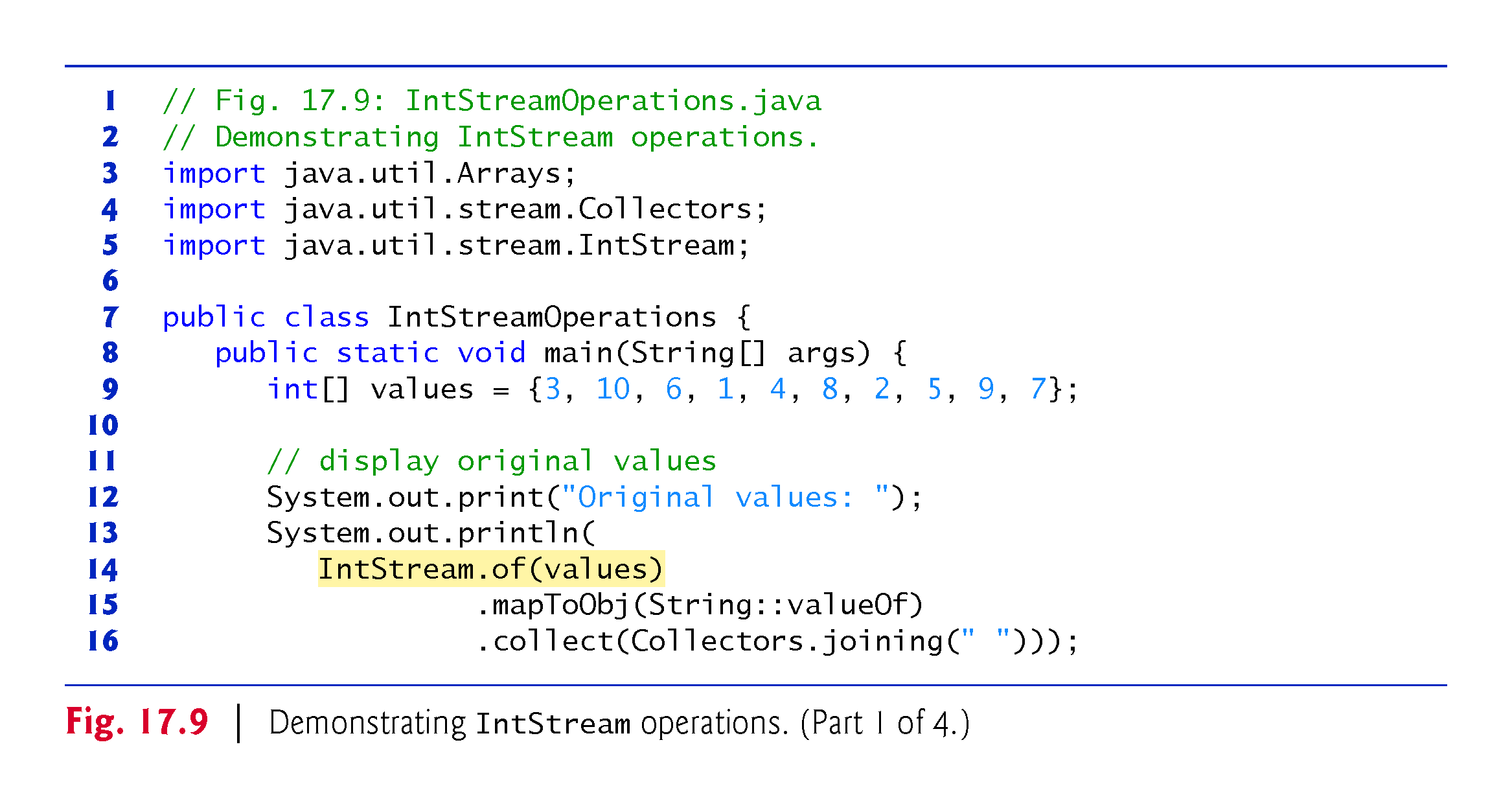 © Copyright 1992-2018 by Pearson Education, Inc. All Rights Reserved.
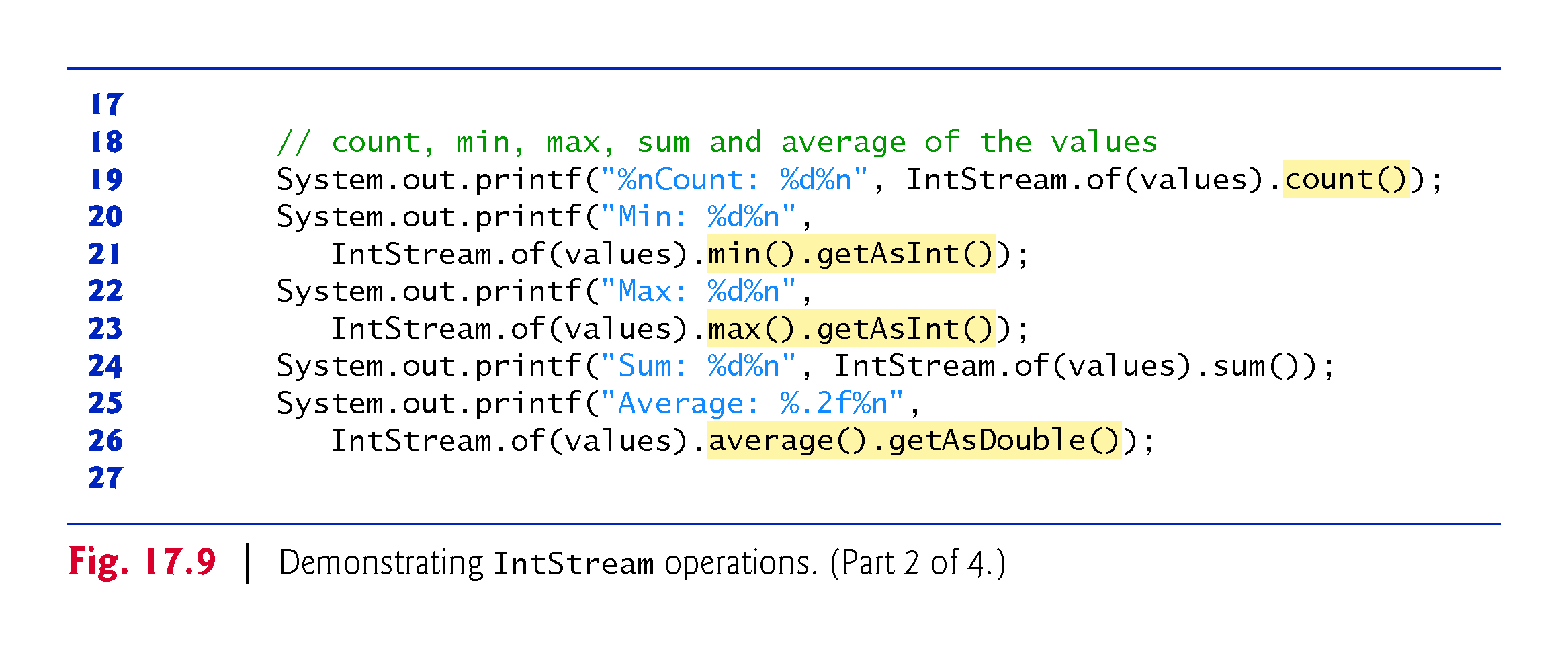 © Copyright 1992-2018 by Pearson Education, Inc. All Rights Reserved.
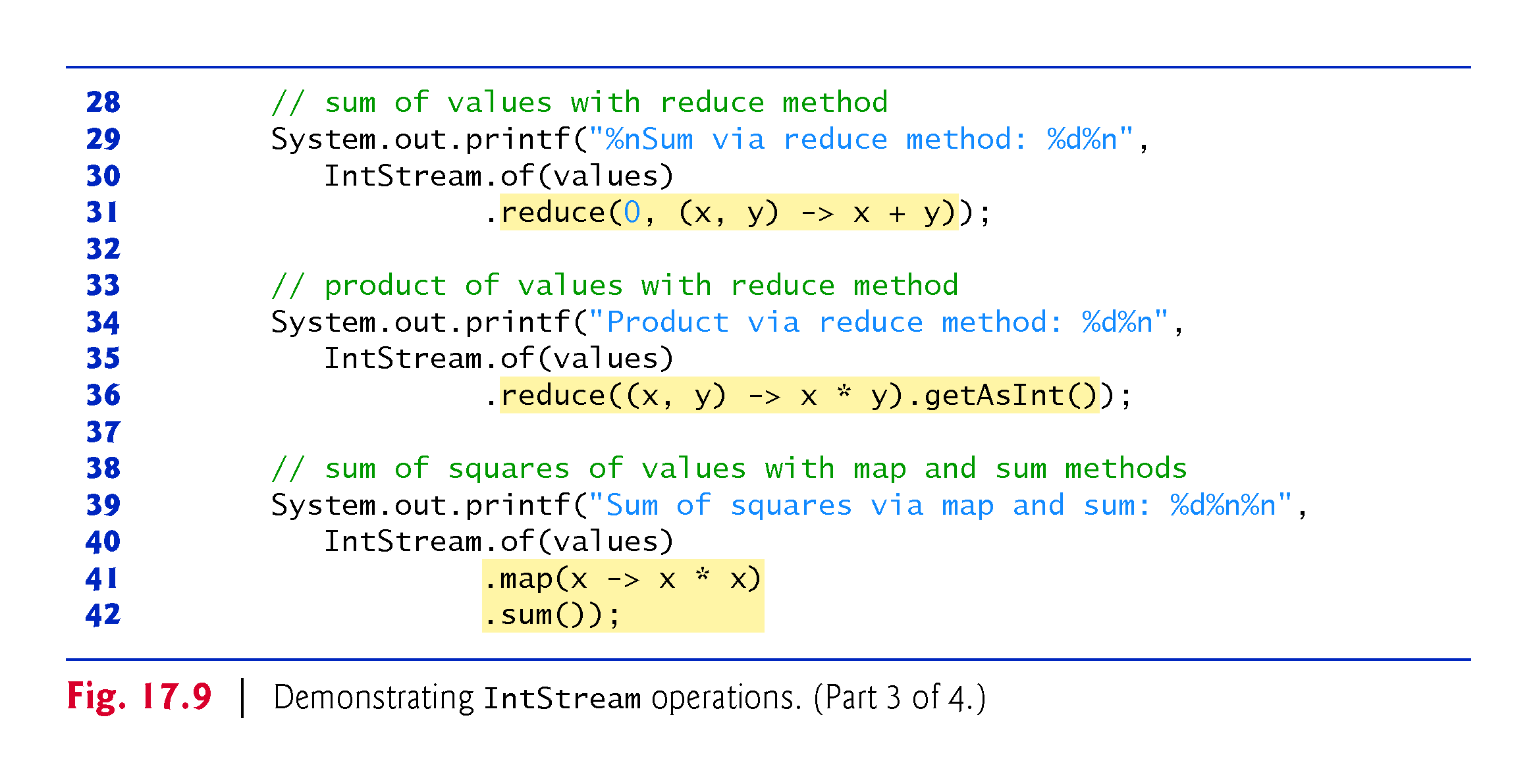 © Copyright 1992-2018 by Pearson Education, Inc. All Rights Reserved.
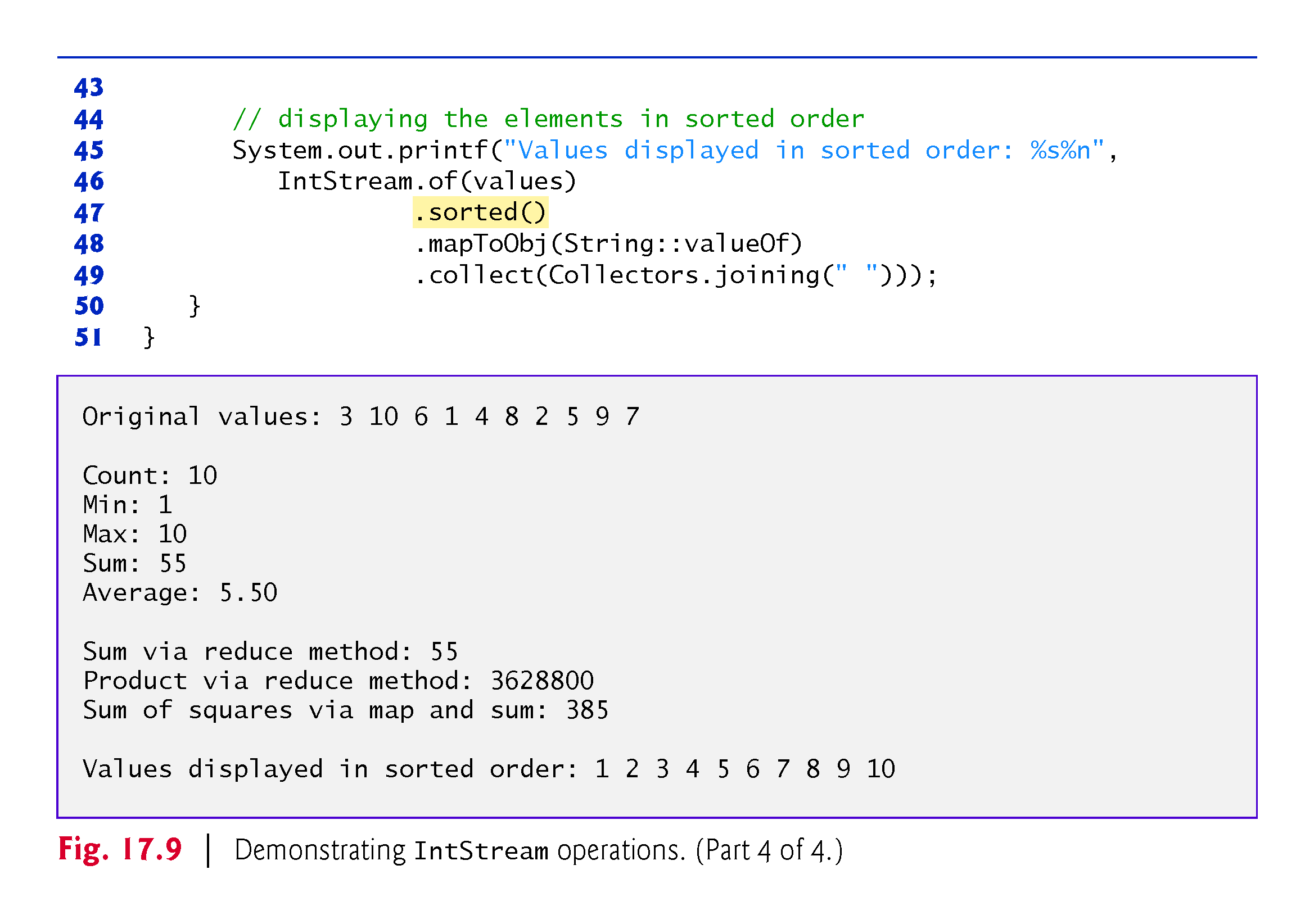 © Copyright 1992-2018 by Pearson Education, Inc. All Rights Reserved.
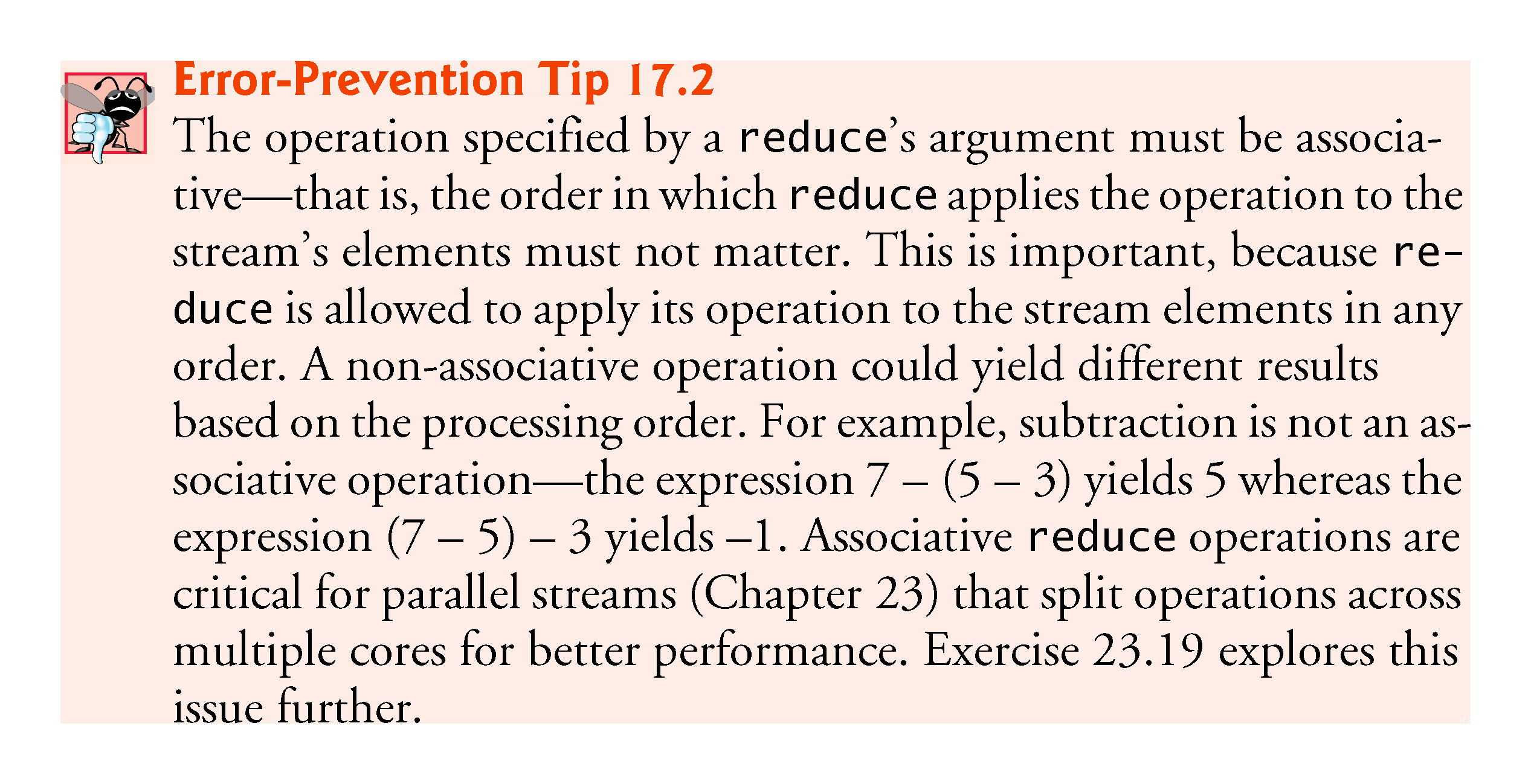 © Copyright 1992-2018 by Pearson Education, Inc. All Rights Reserved.
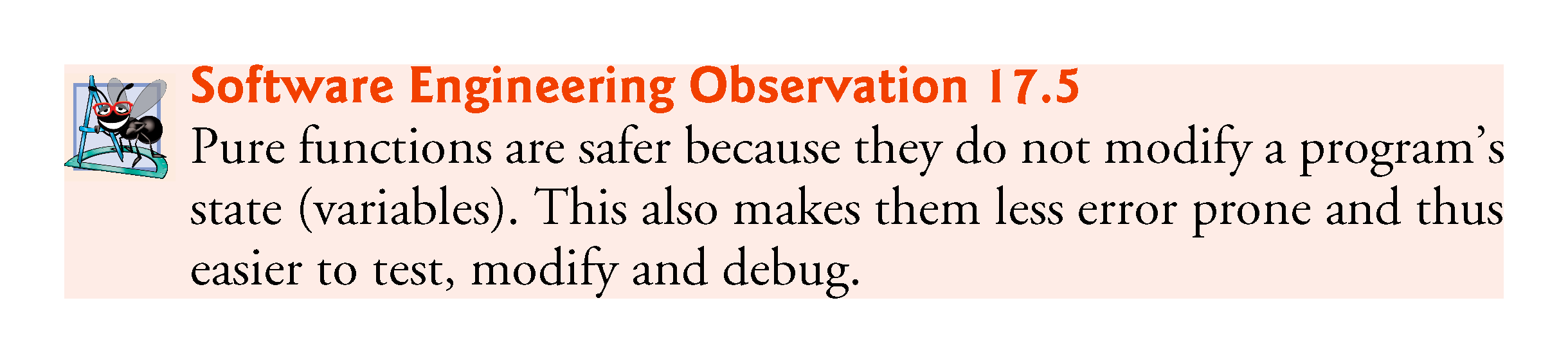 © Copyright 1992-2018 by Pearson Education, Inc. All Rights Reserved.
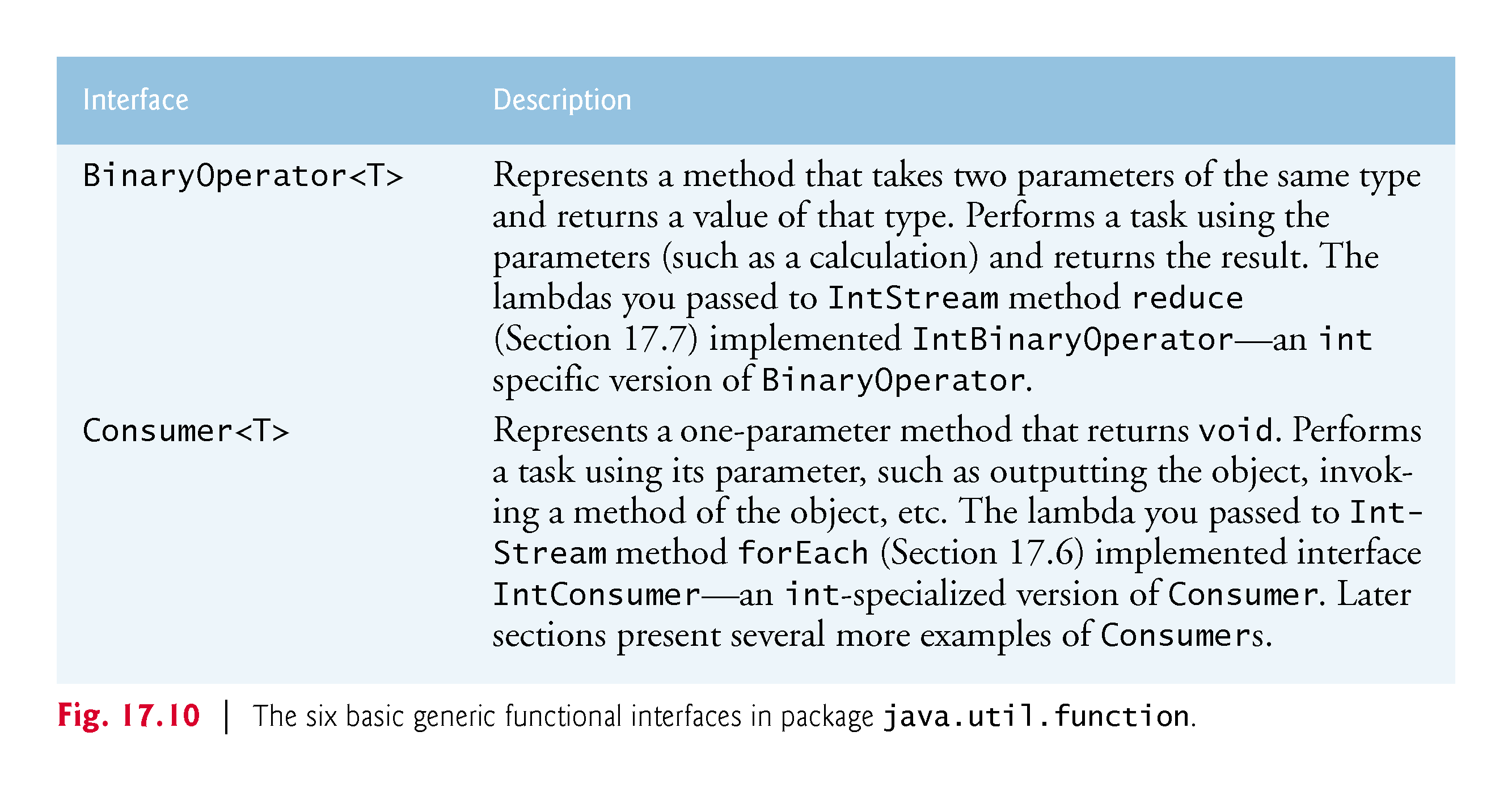 © Copyright 1992-2018 by Pearson Education, Inc. All Rights Reserved.
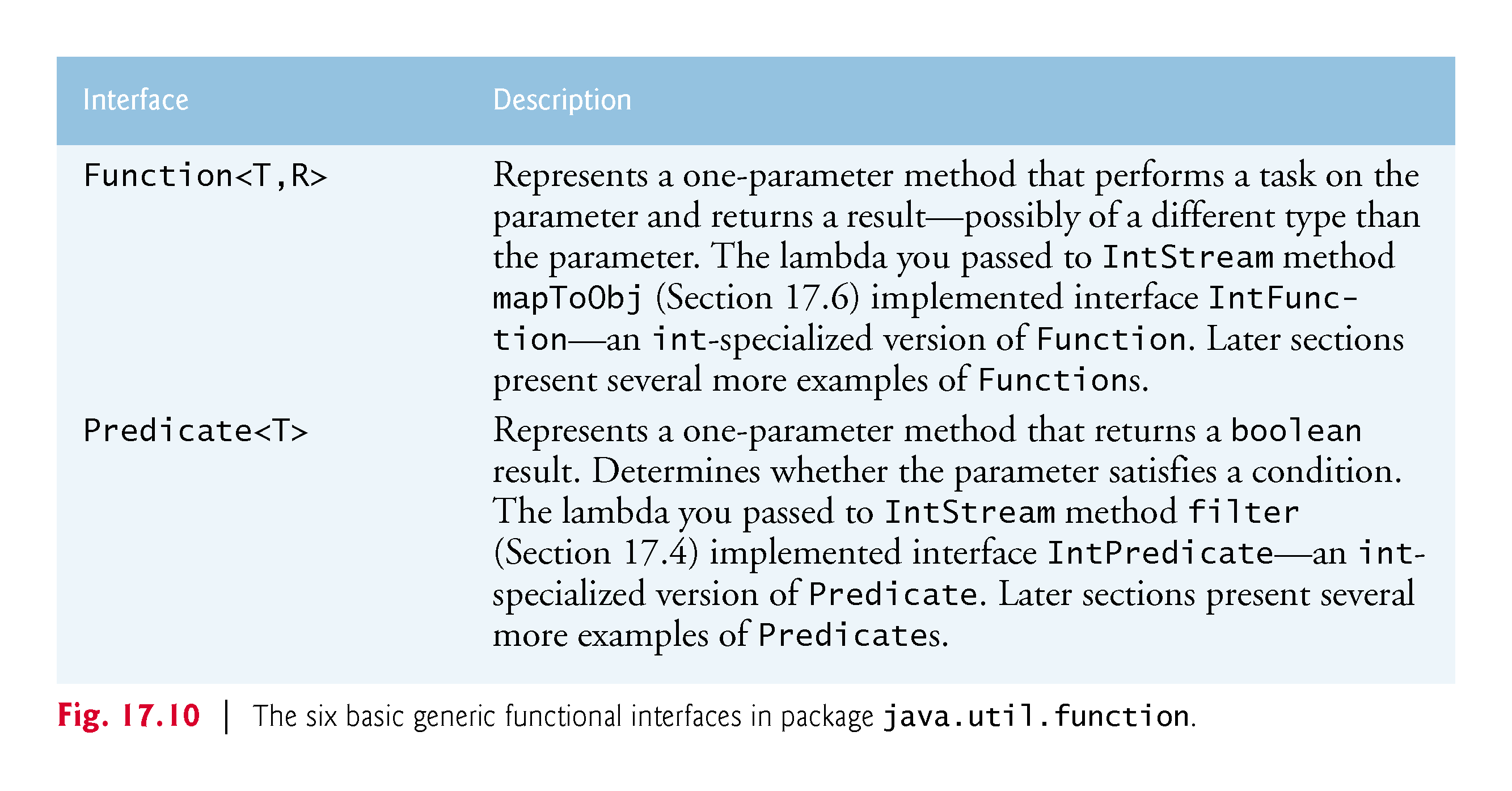 © Copyright 1992-2018 by Pearson Education, Inc. All Rights Reserved.
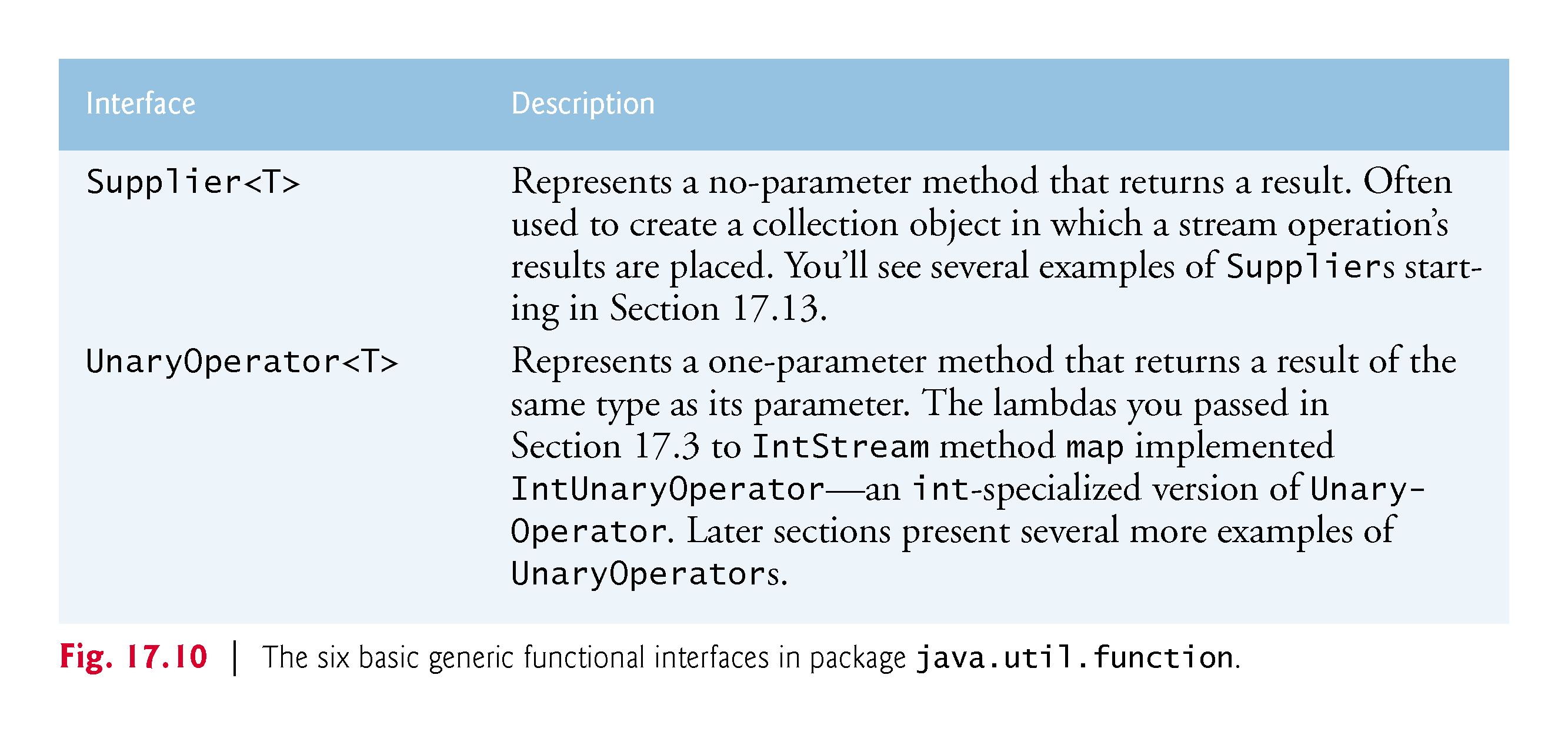 © Copyright 1992-2018 by Pearson Education, Inc. All Rights Reserved.
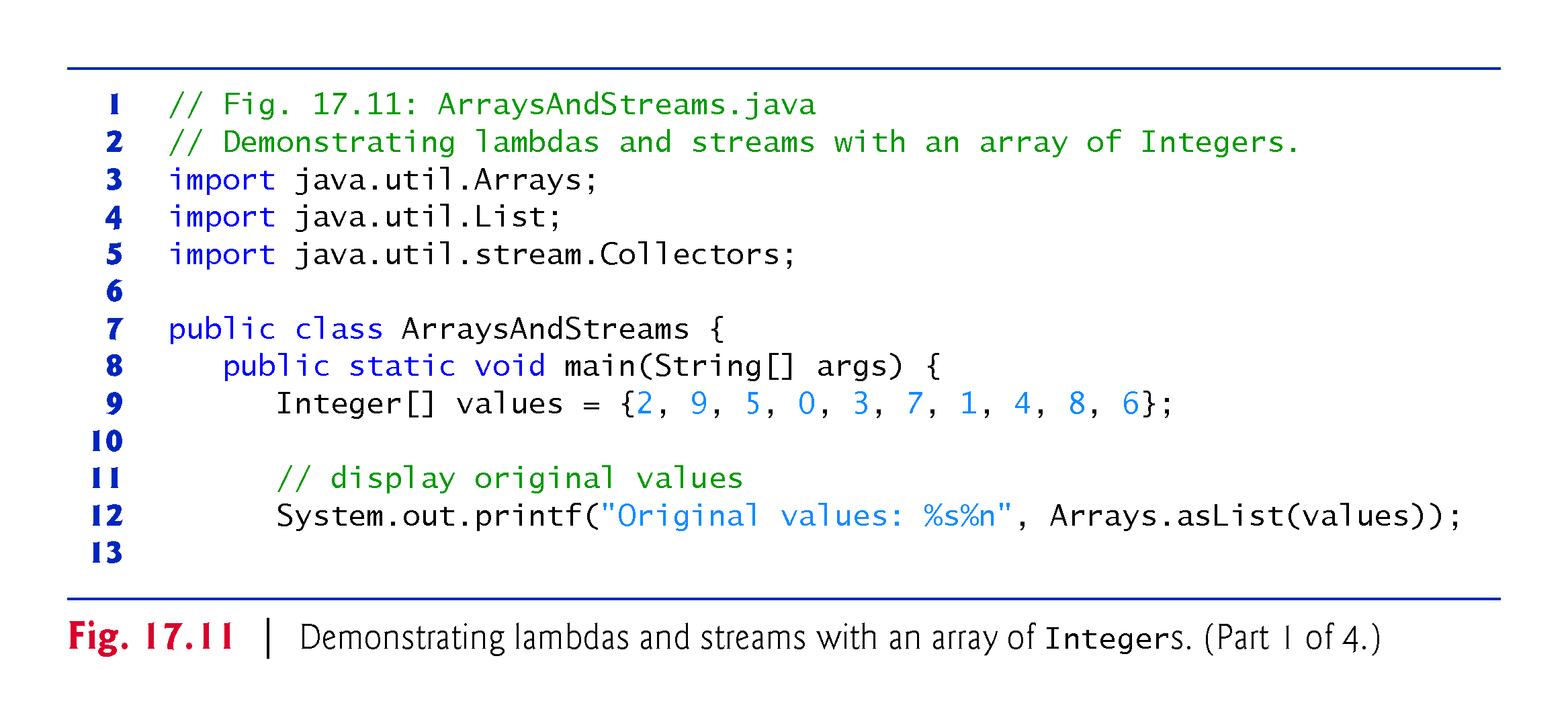 © Copyright 1992-2018 by Pearson Education, Inc. All Rights Reserved.
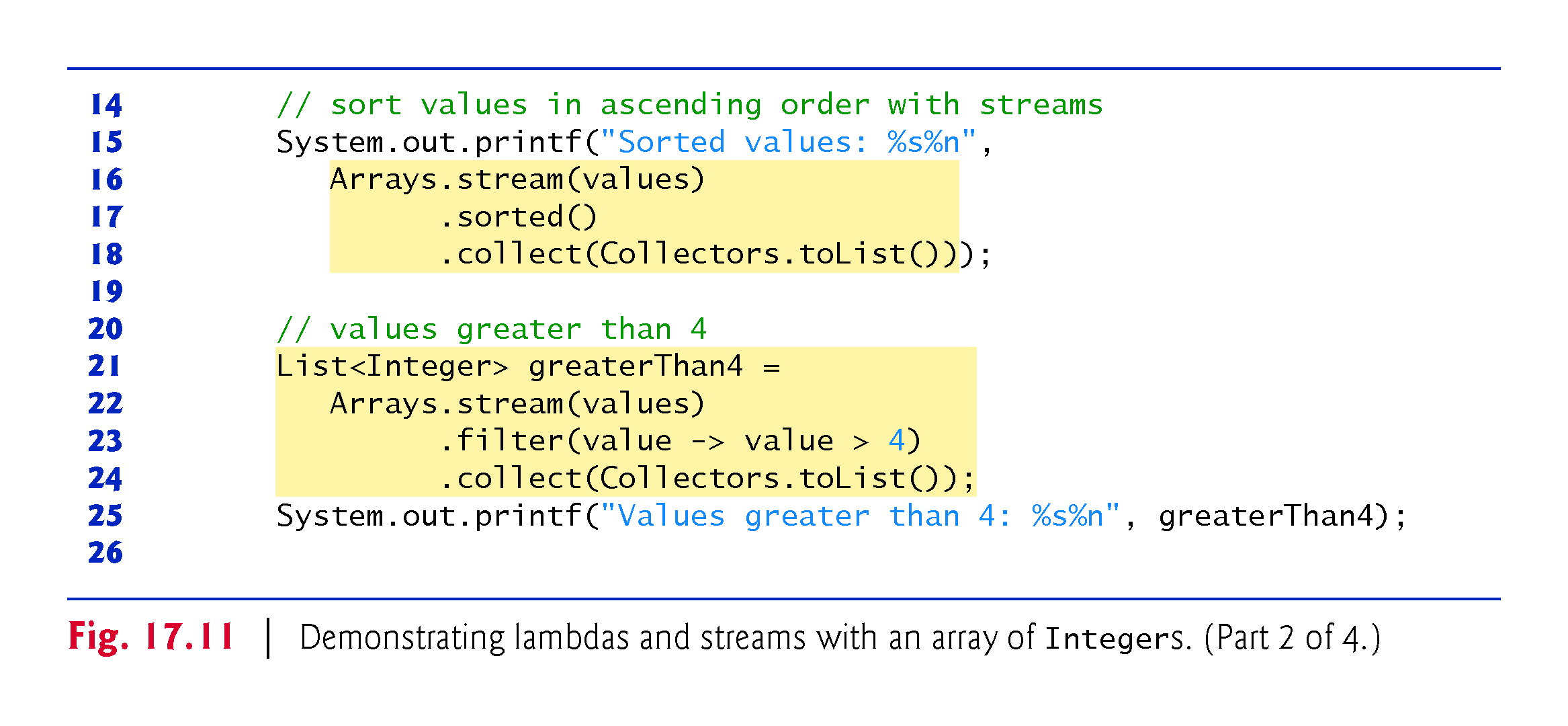 © Copyright 1992-2018 by Pearson Education, Inc. All Rights Reserved.
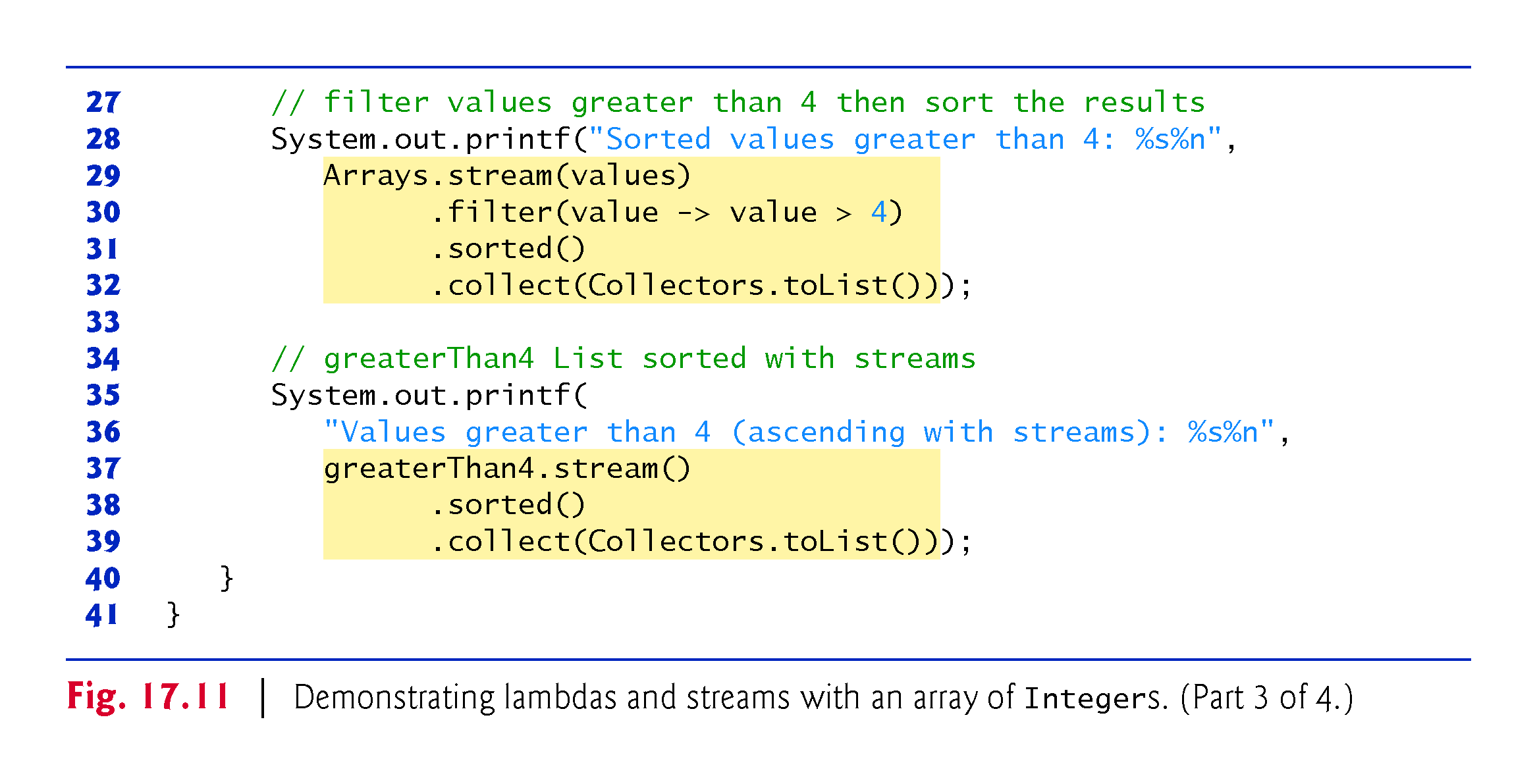 © Copyright 1992-2018 by Pearson Education, Inc. All Rights Reserved.
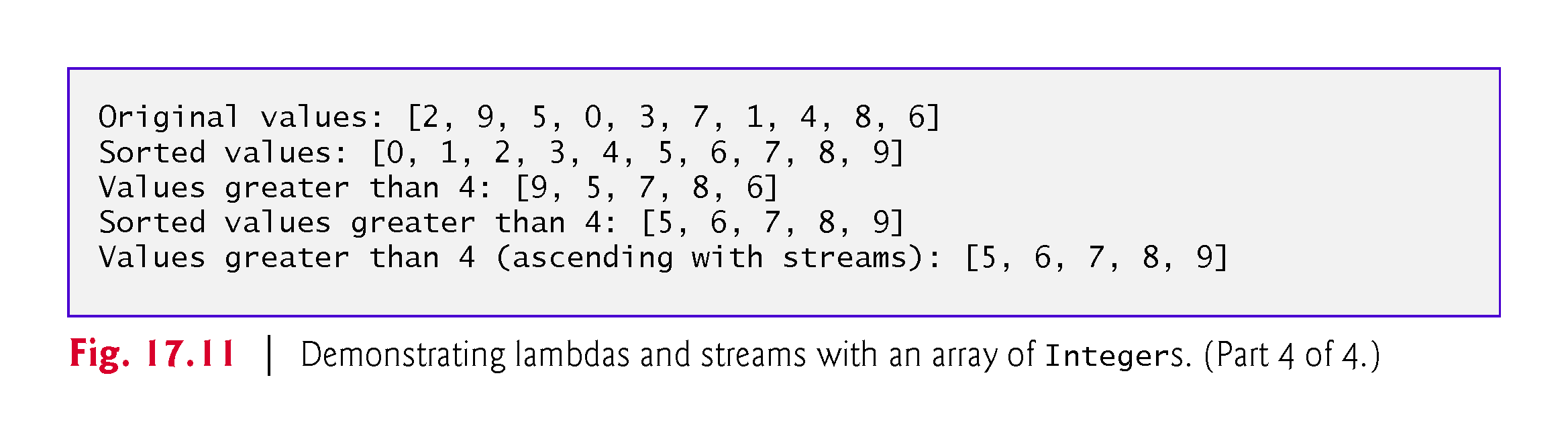 © Copyright 1992-2018 by Pearson Education, Inc. All Rights Reserved.
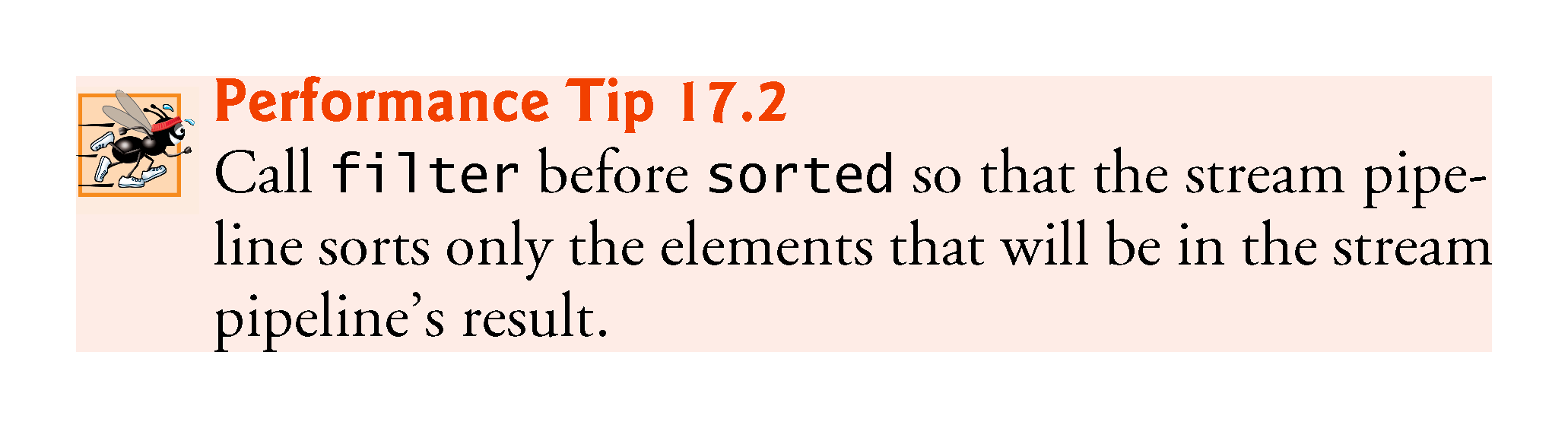 © Copyright 1992-2018 by Pearson Education, Inc. All Rights Reserved.
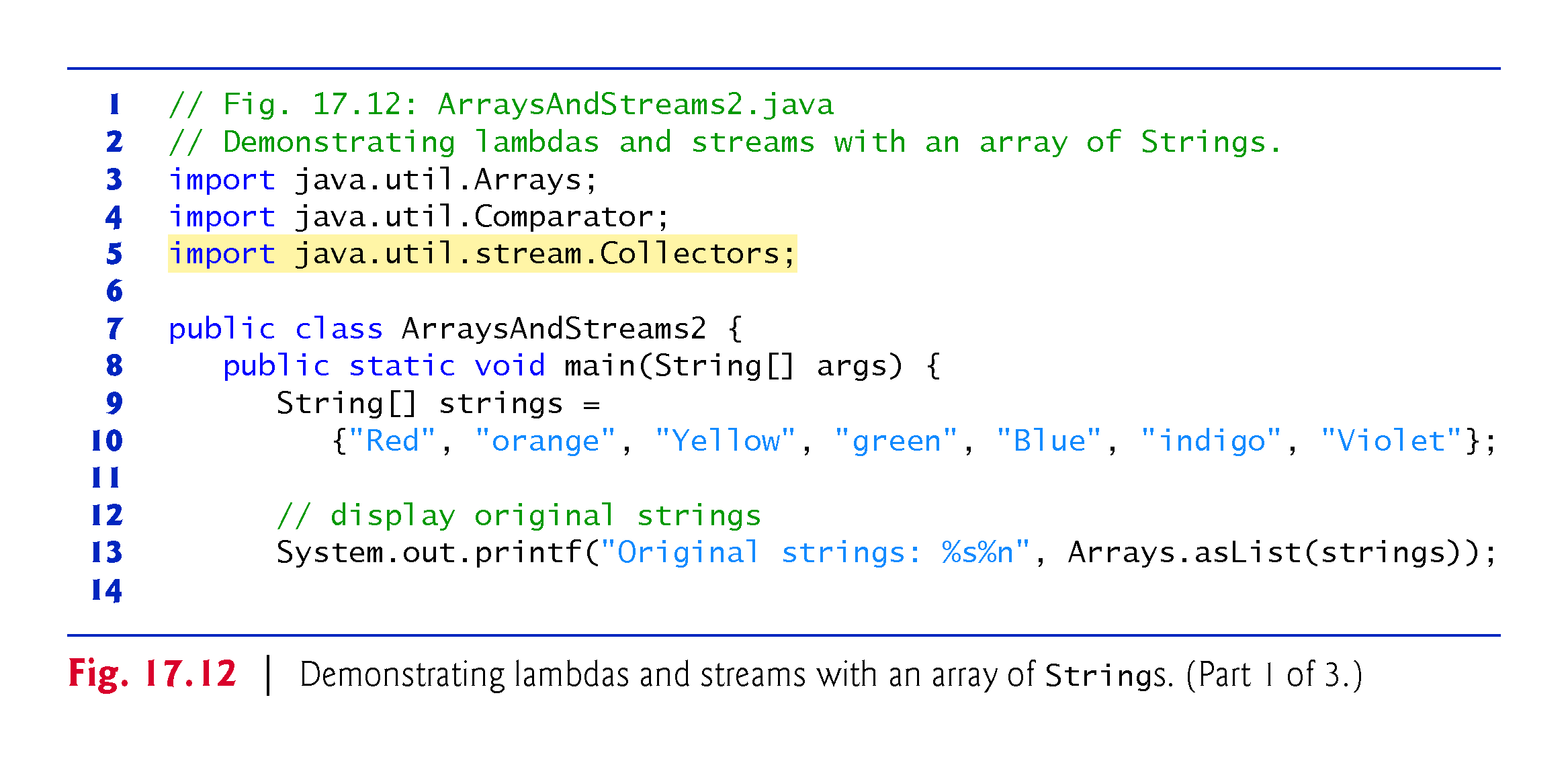 © Copyright 1992-2018 by Pearson Education, Inc. All Rights Reserved.
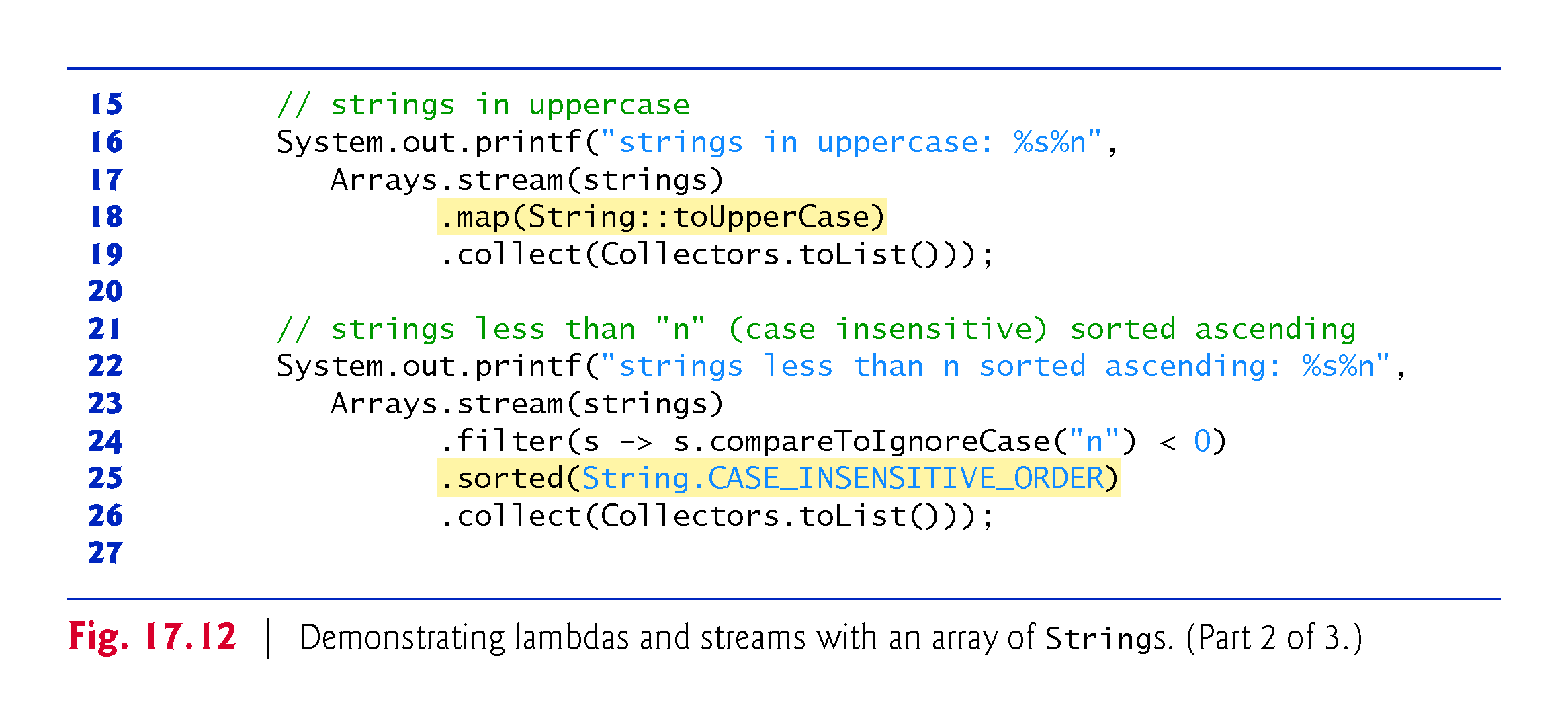 © Copyright 1992-2018 by Pearson Education, Inc. All Rights Reserved.
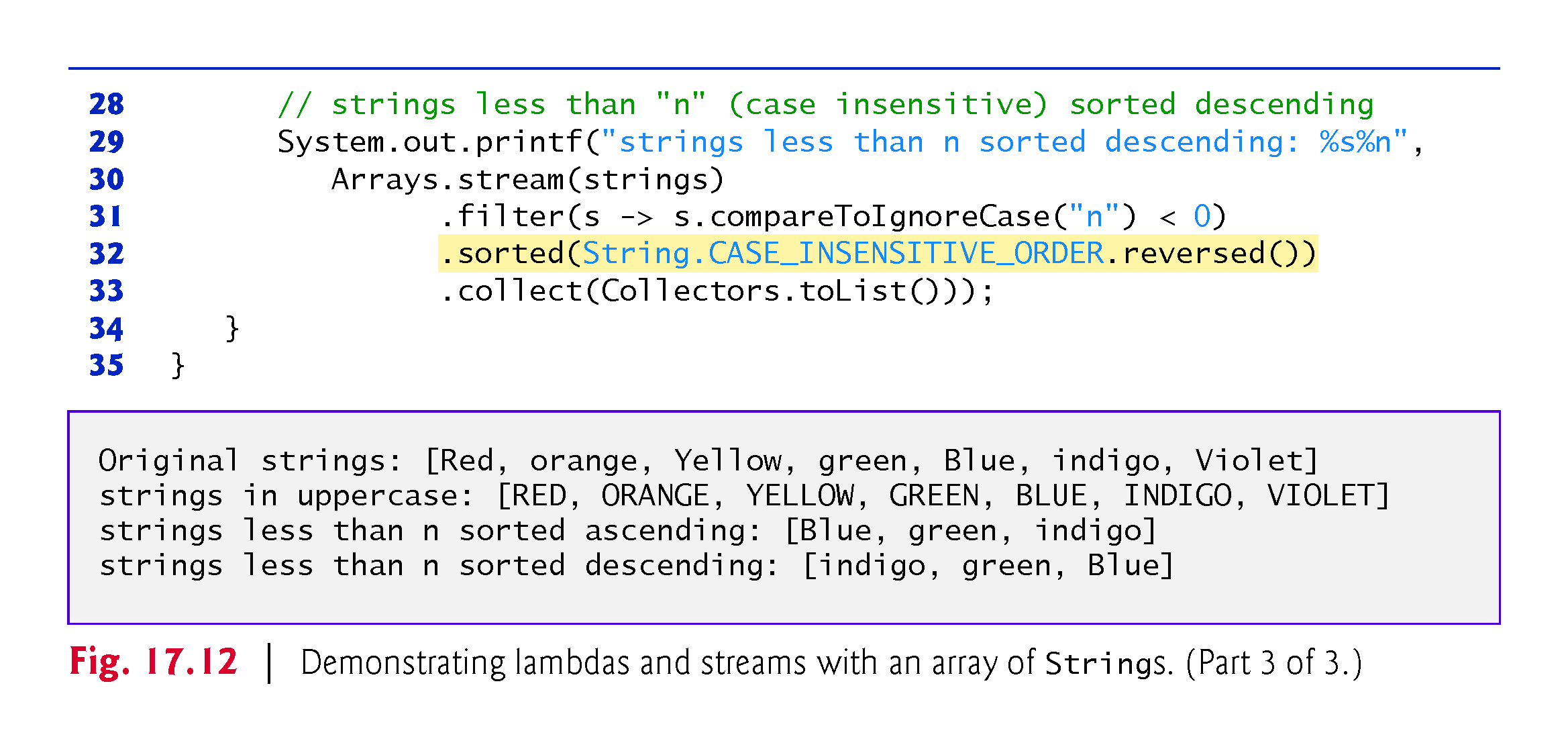 © Copyright 1992-2018 by Pearson Education, Inc. All Rights Reserved.
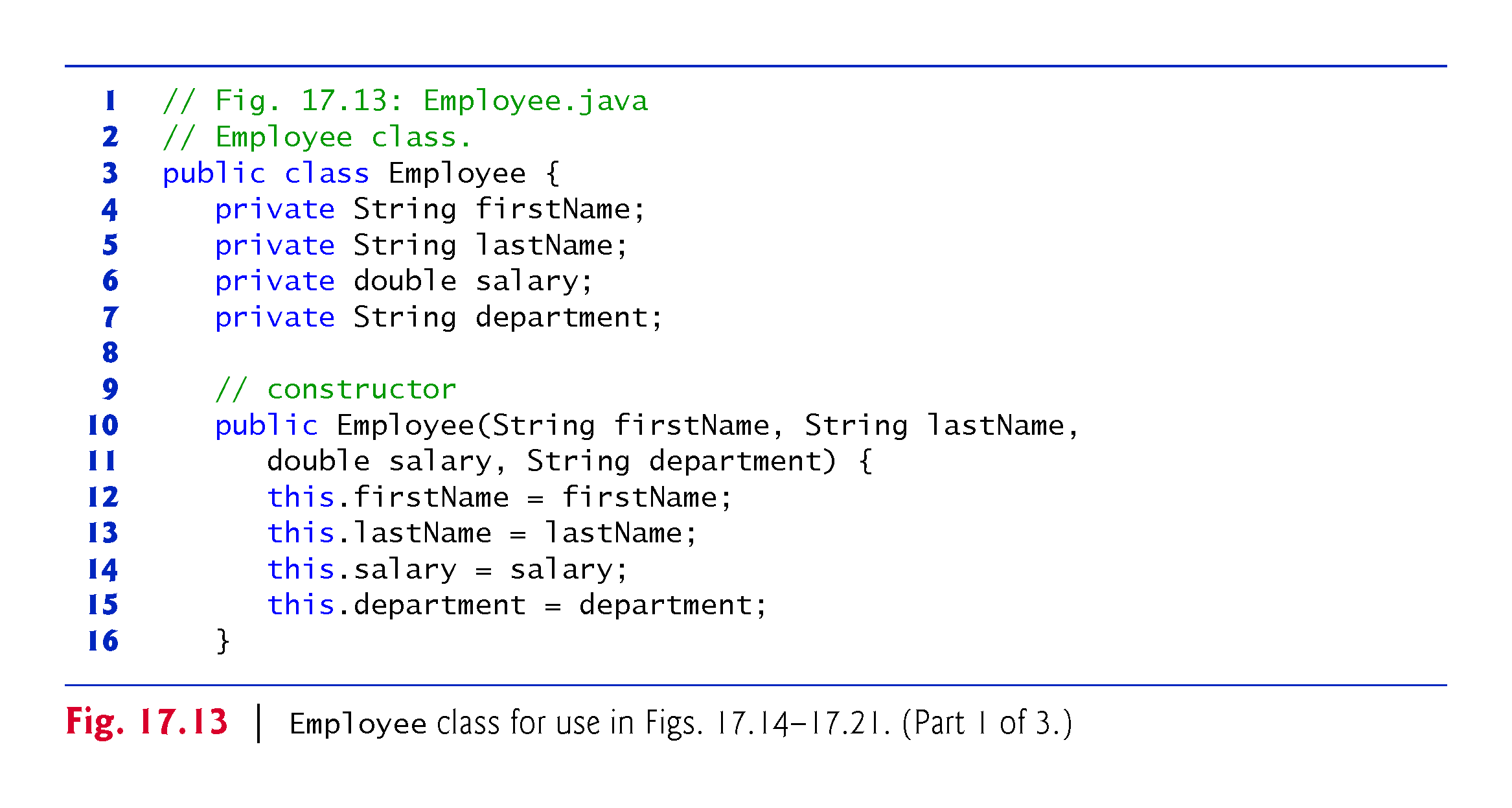 © Copyright 1992-2018 by Pearson Education, Inc. All Rights Reserved.
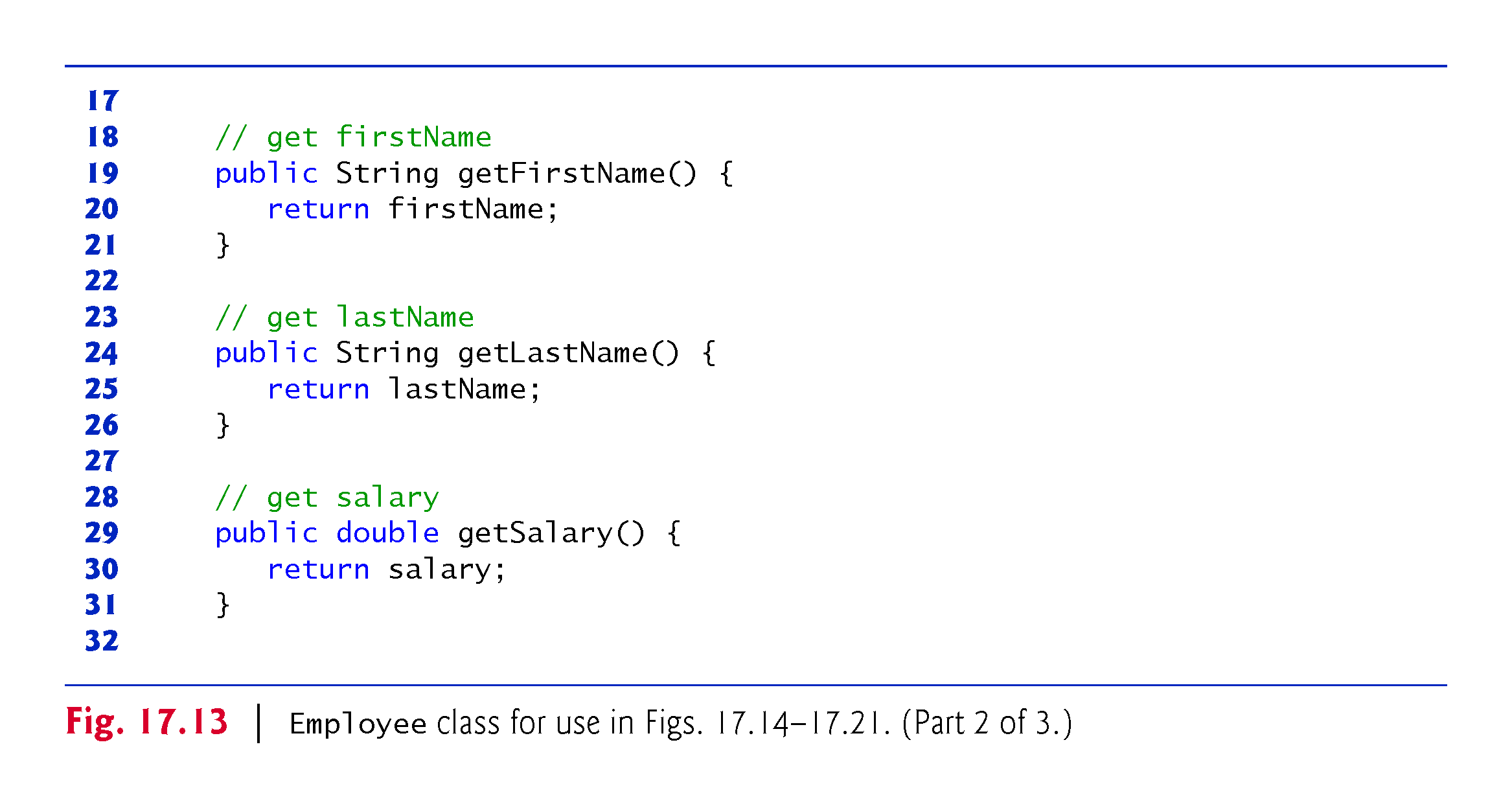 © Copyright 1992-2018 by Pearson Education, Inc. All Rights Reserved.
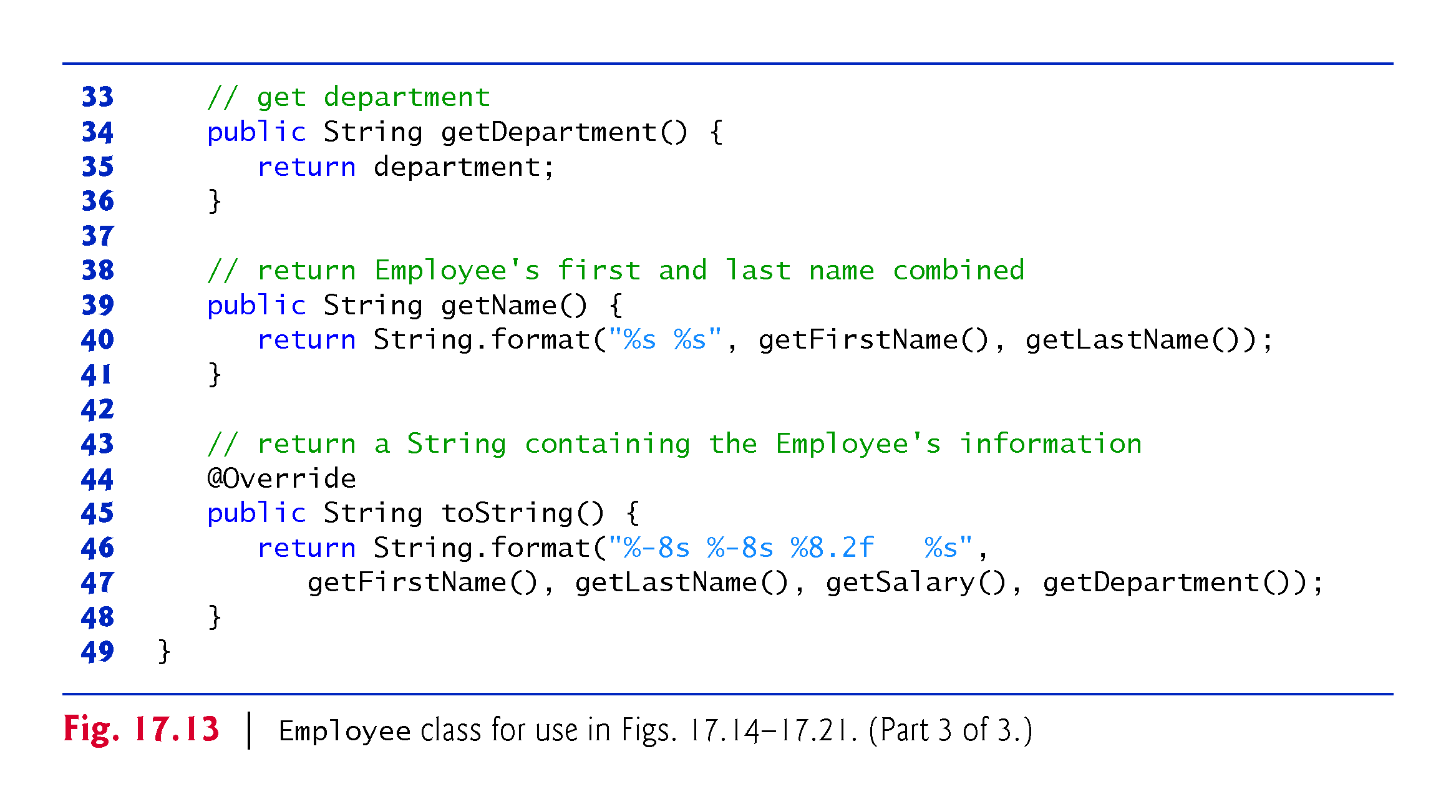 © Copyright 1992-2018 by Pearson Education, Inc. All Rights Reserved.
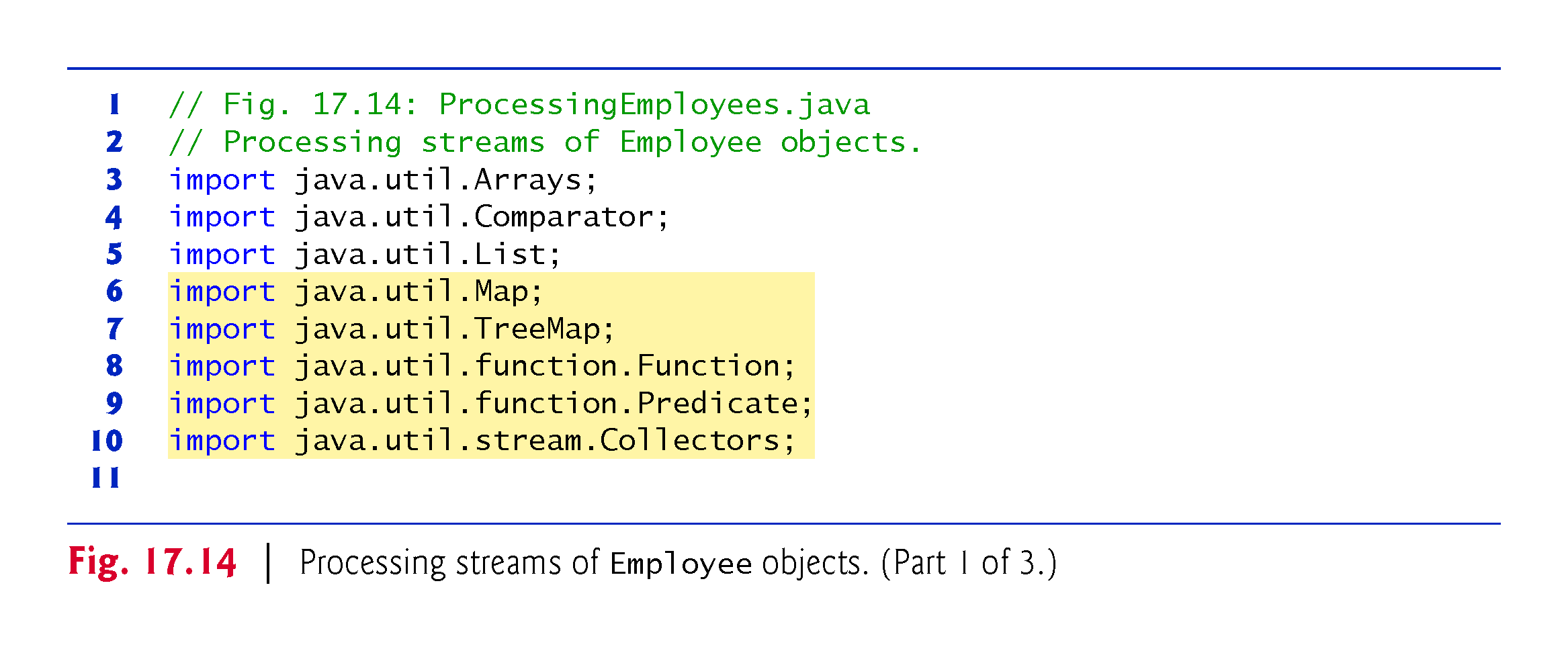 © Copyright 1992-2018 by Pearson Education, Inc. All Rights Reserved.
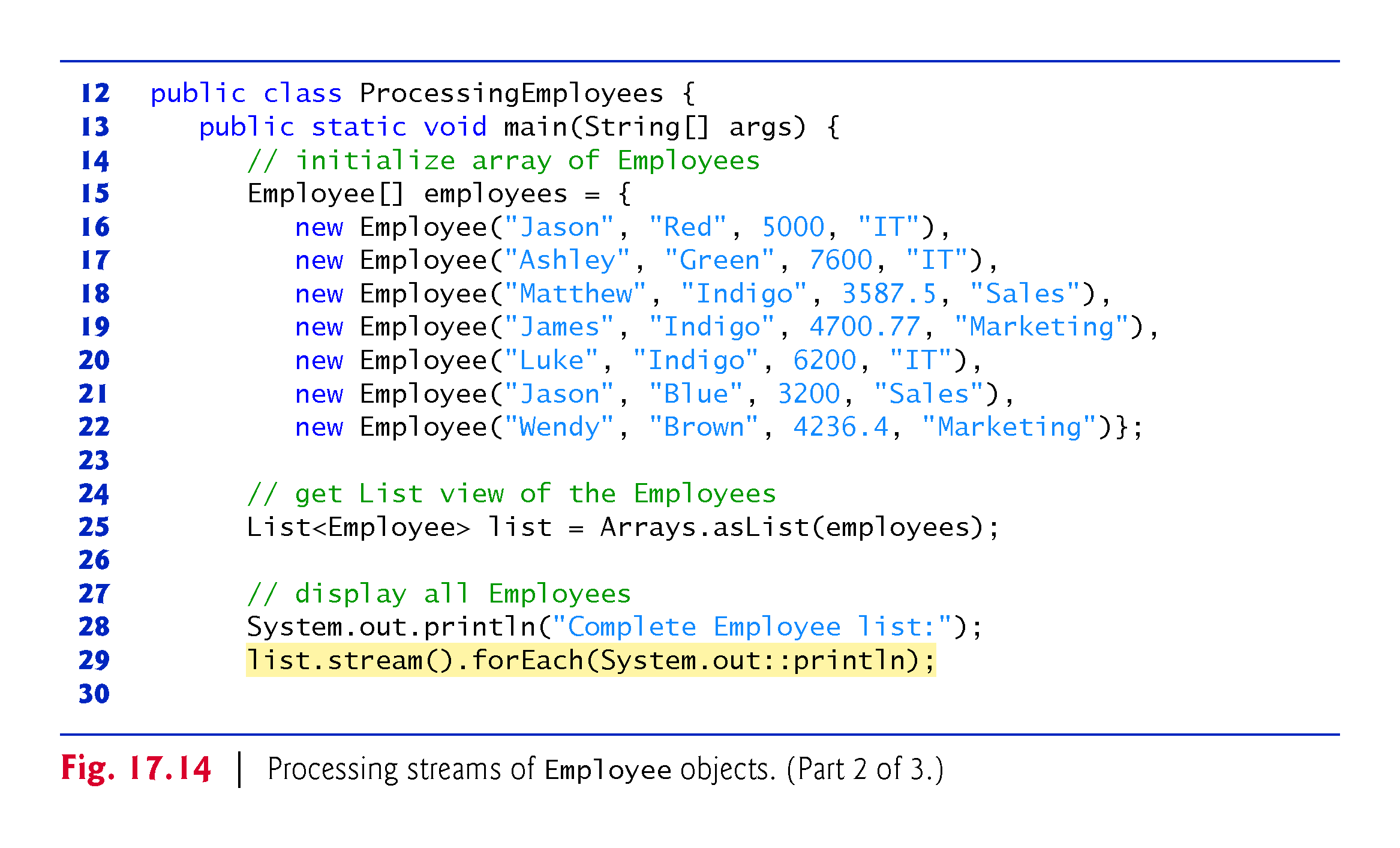 © Copyright 1992-2018 by Pearson Education, Inc. All Rights Reserved.
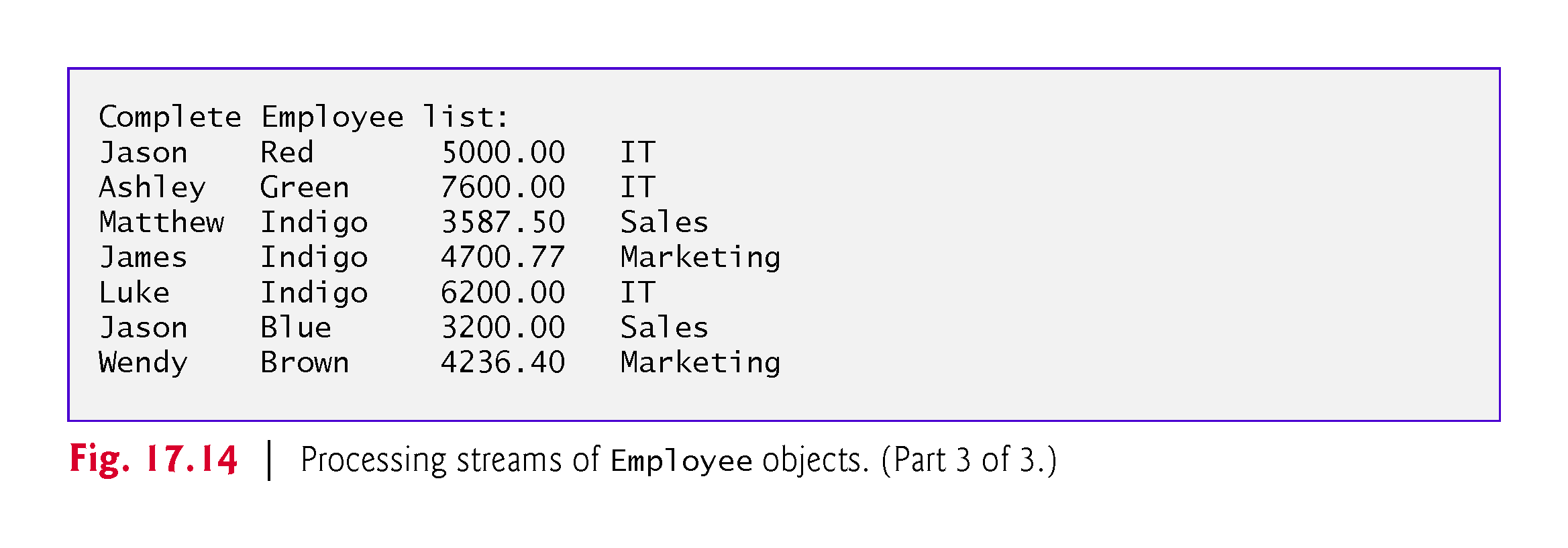 © Copyright 1992-2018 by Pearson Education, Inc. All Rights Reserved.
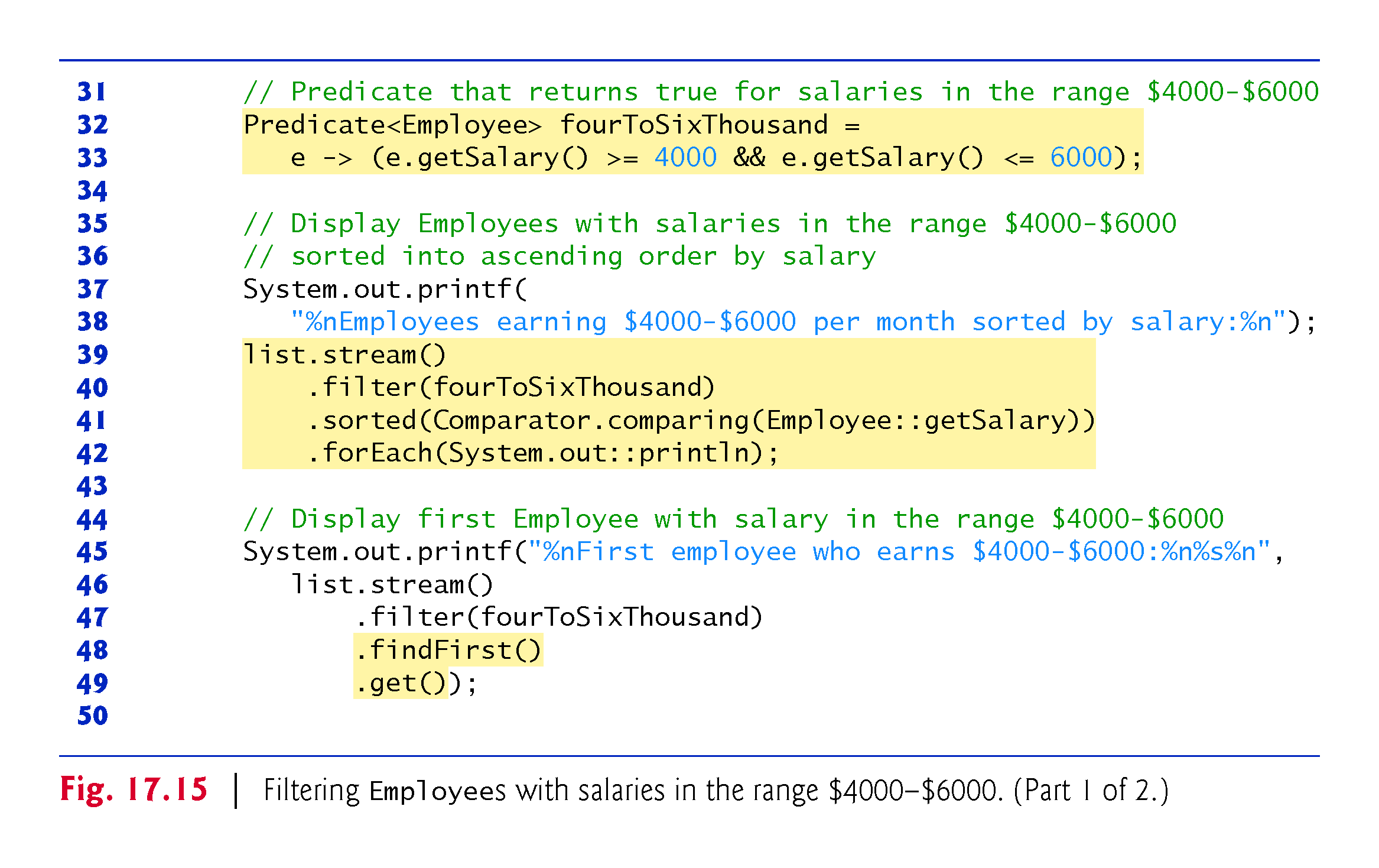 © Copyright 1992-2018 by Pearson Education, Inc. All Rights Reserved.
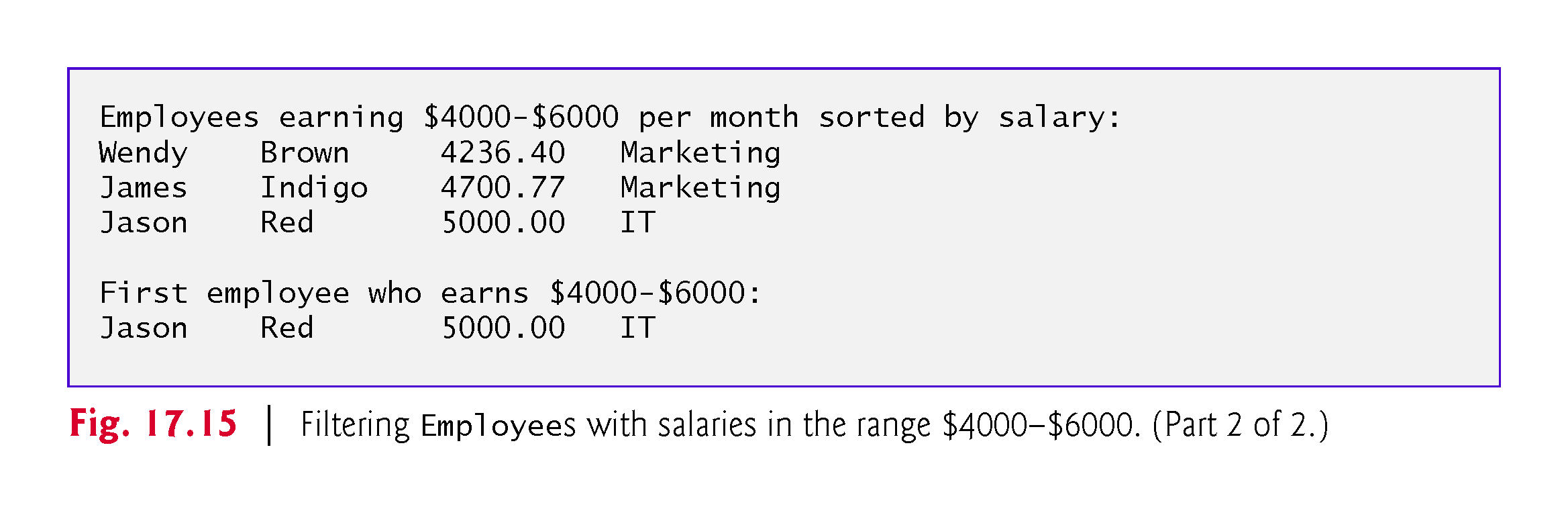 © Copyright 1992-2018 by Pearson Education, Inc. All Rights Reserved.
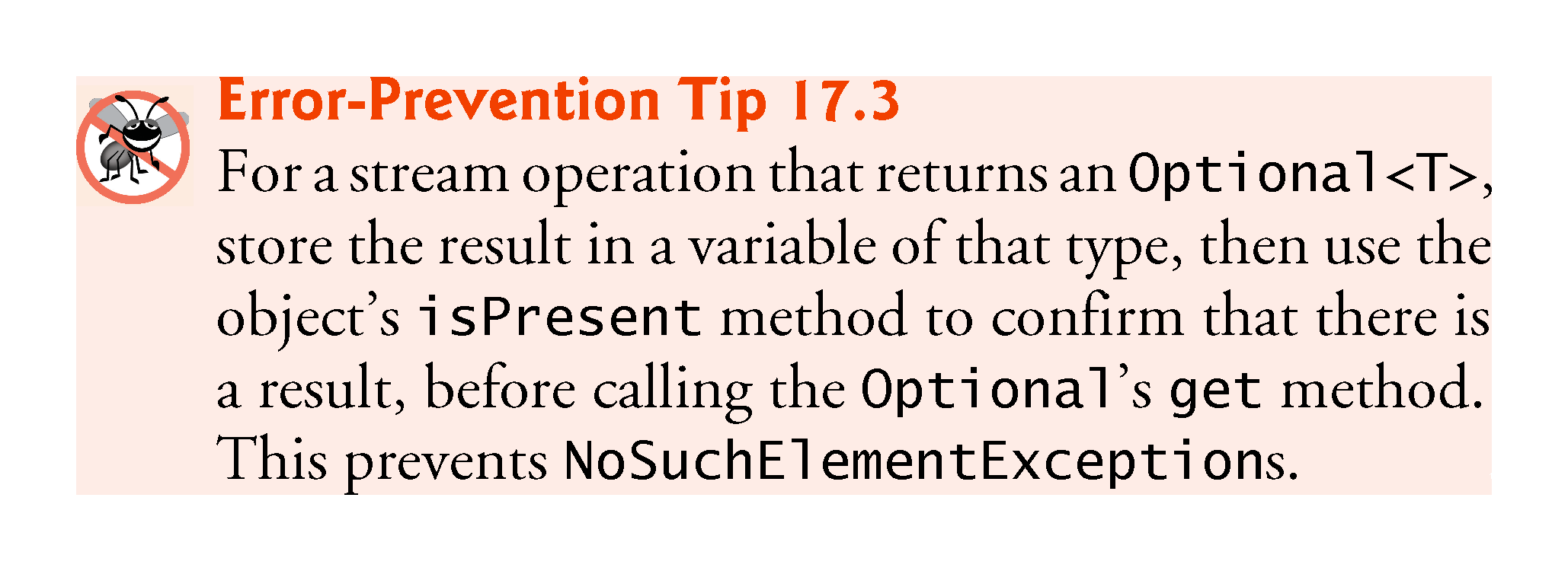 © Copyright 1992-2018 by Pearson Education, Inc. All Rights Reserved.
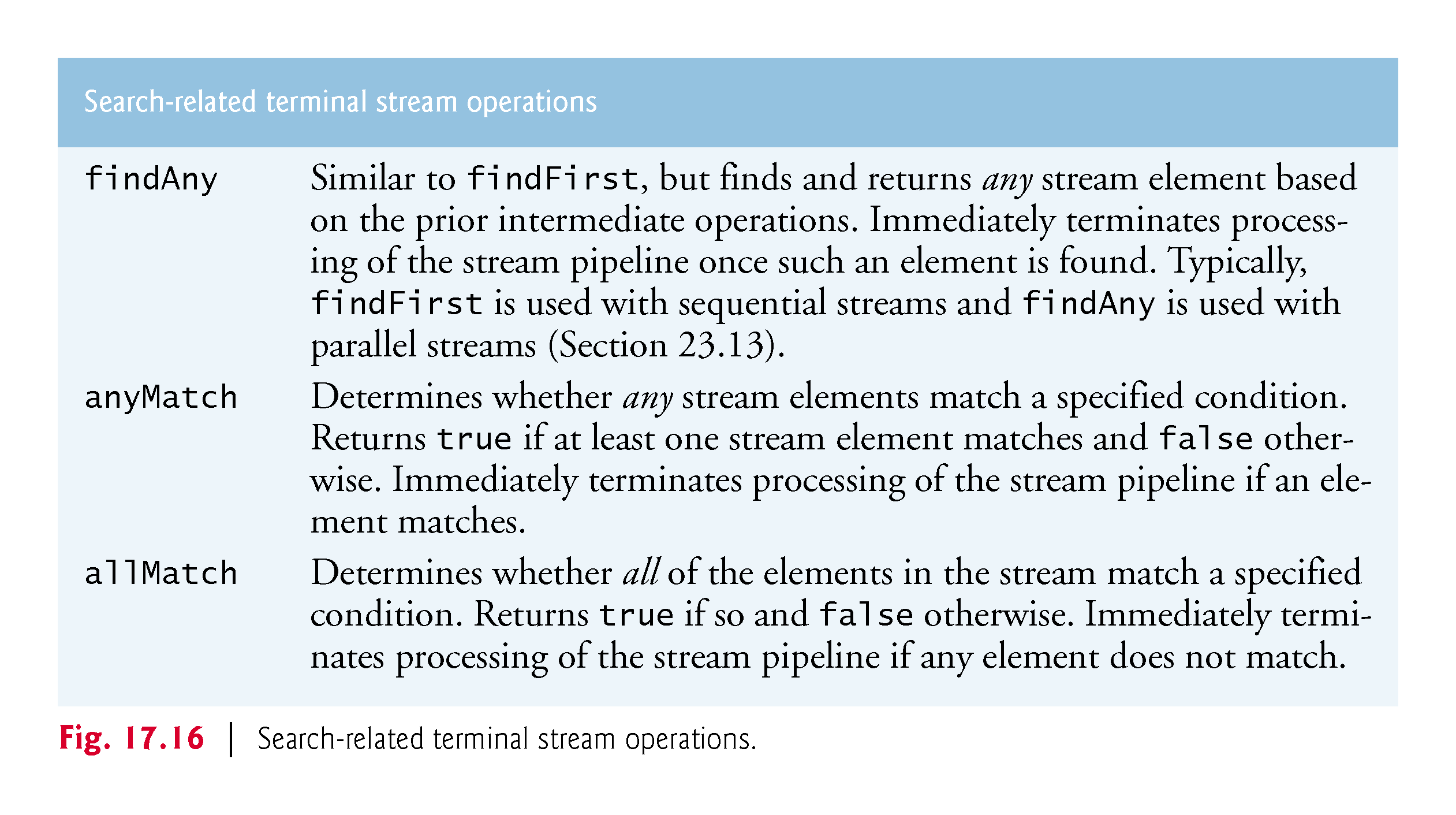 © Copyright 1992-2018 by Pearson Education, Inc. All Rights Reserved.
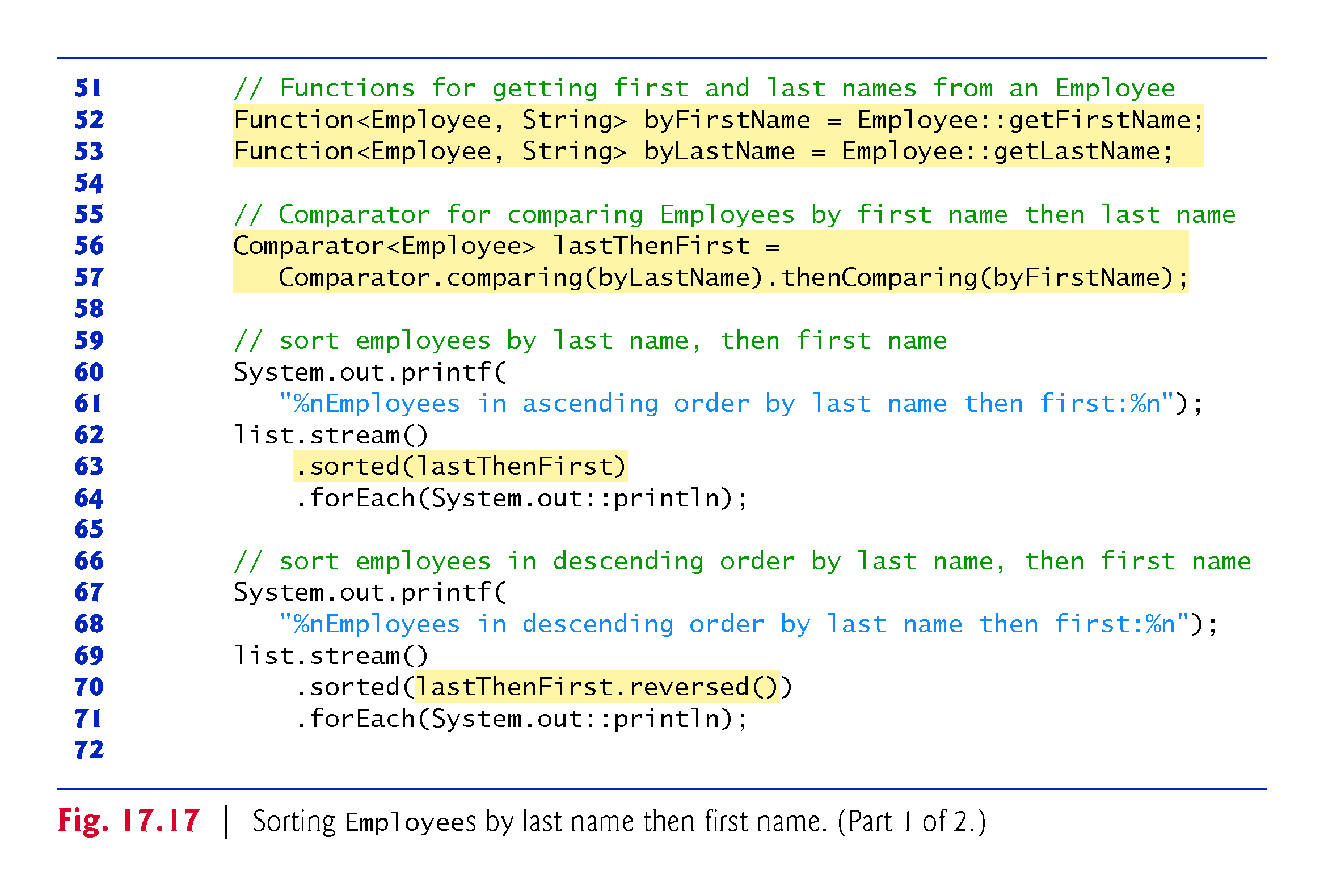 © Copyright 1992-2018 by Pearson Education, Inc. All Rights Reserved.
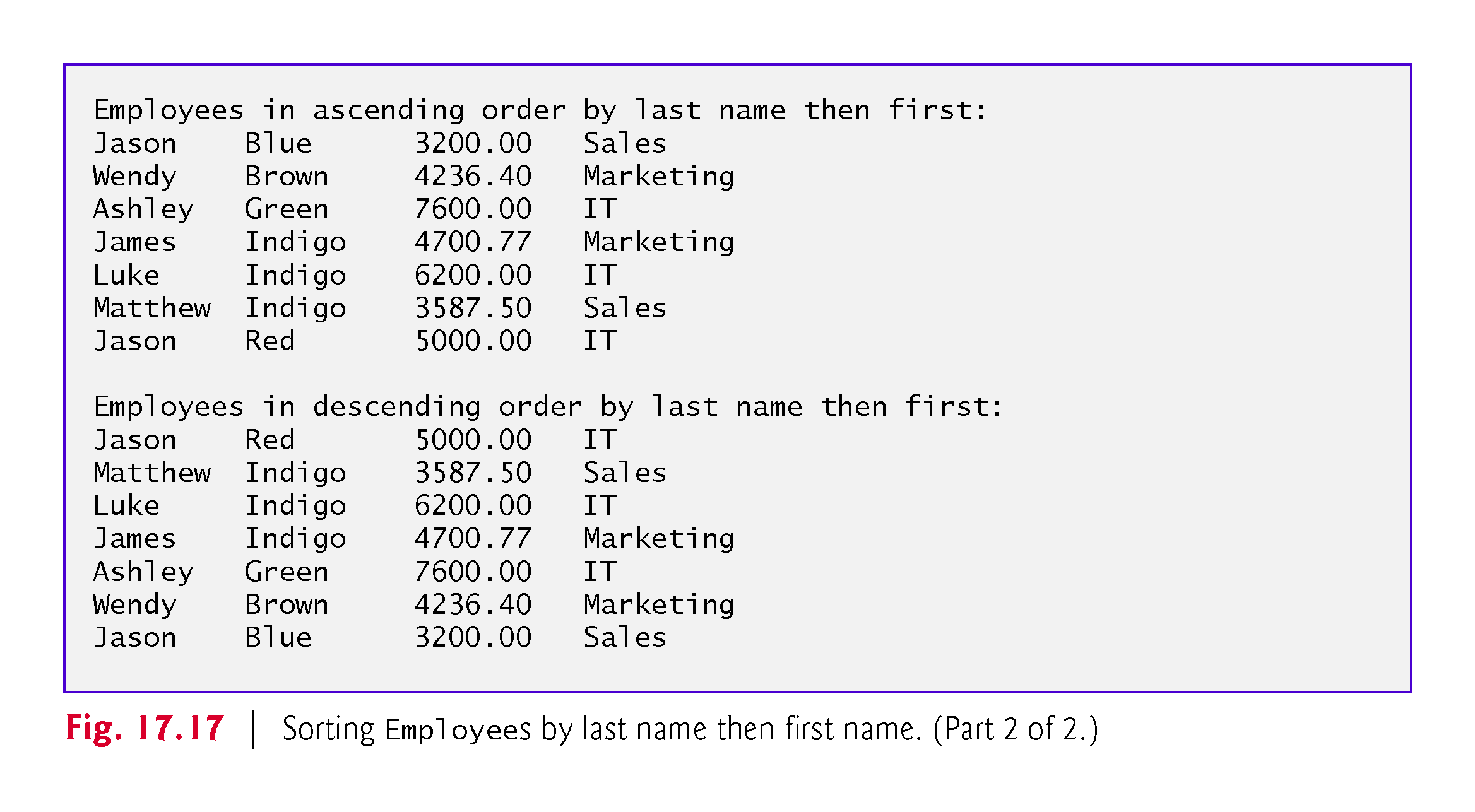 © Copyright 1992-2018 by Pearson Education, Inc. All Rights Reserved.
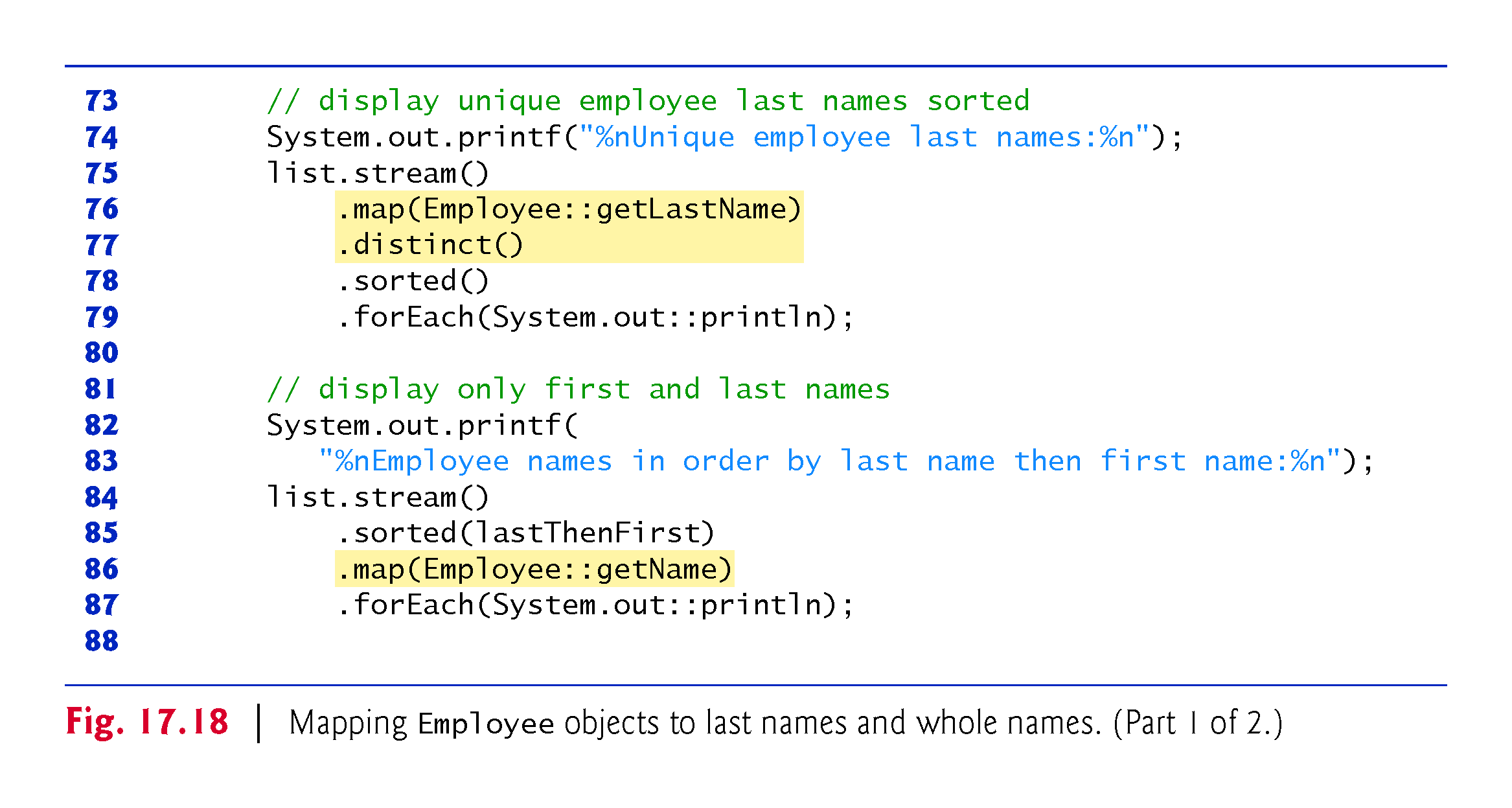 © Copyright 1992-2018 by Pearson Education, Inc. All Rights Reserved.
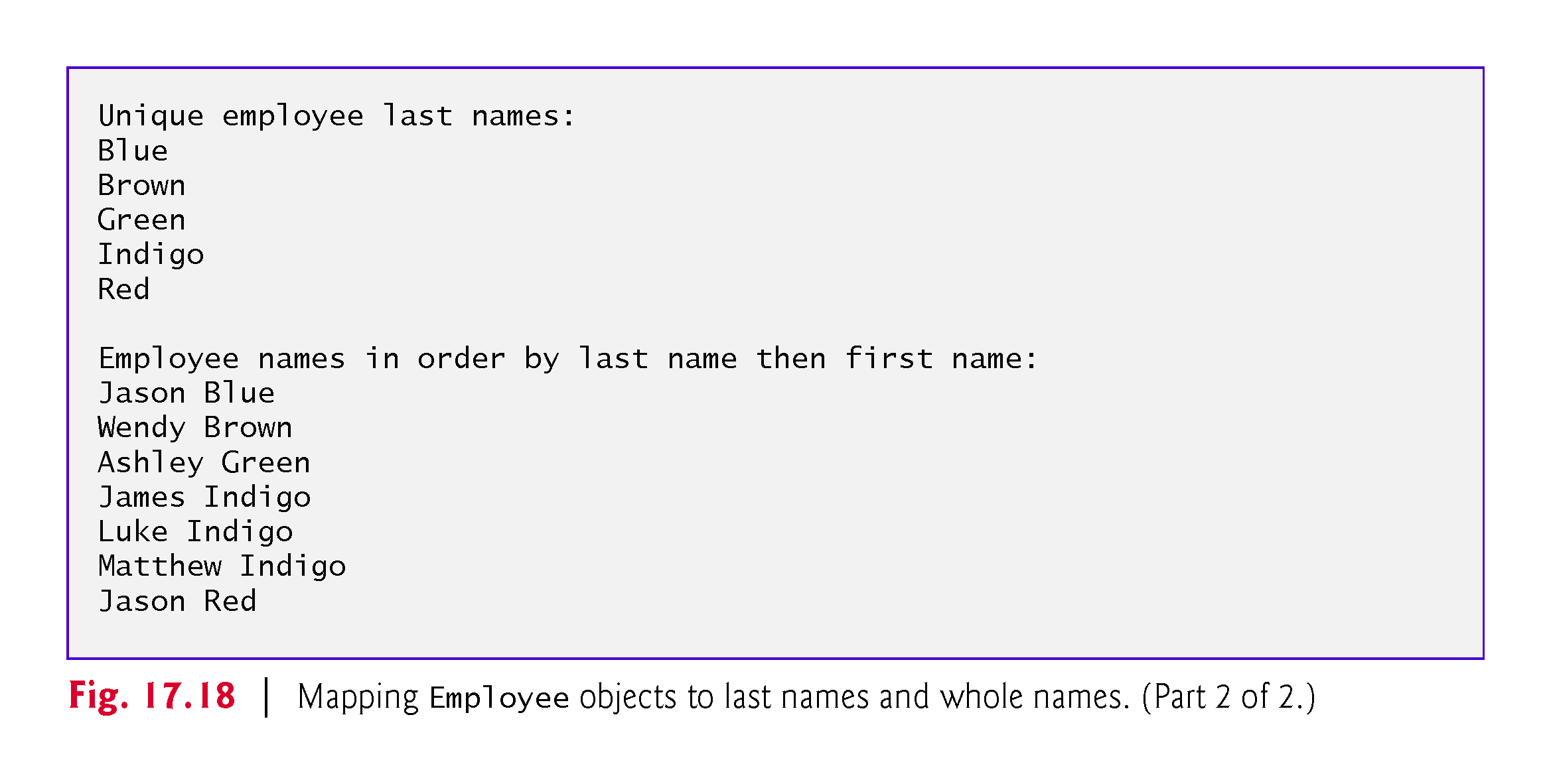 © Copyright 1992-2018 by Pearson Education, Inc. All Rights Reserved.
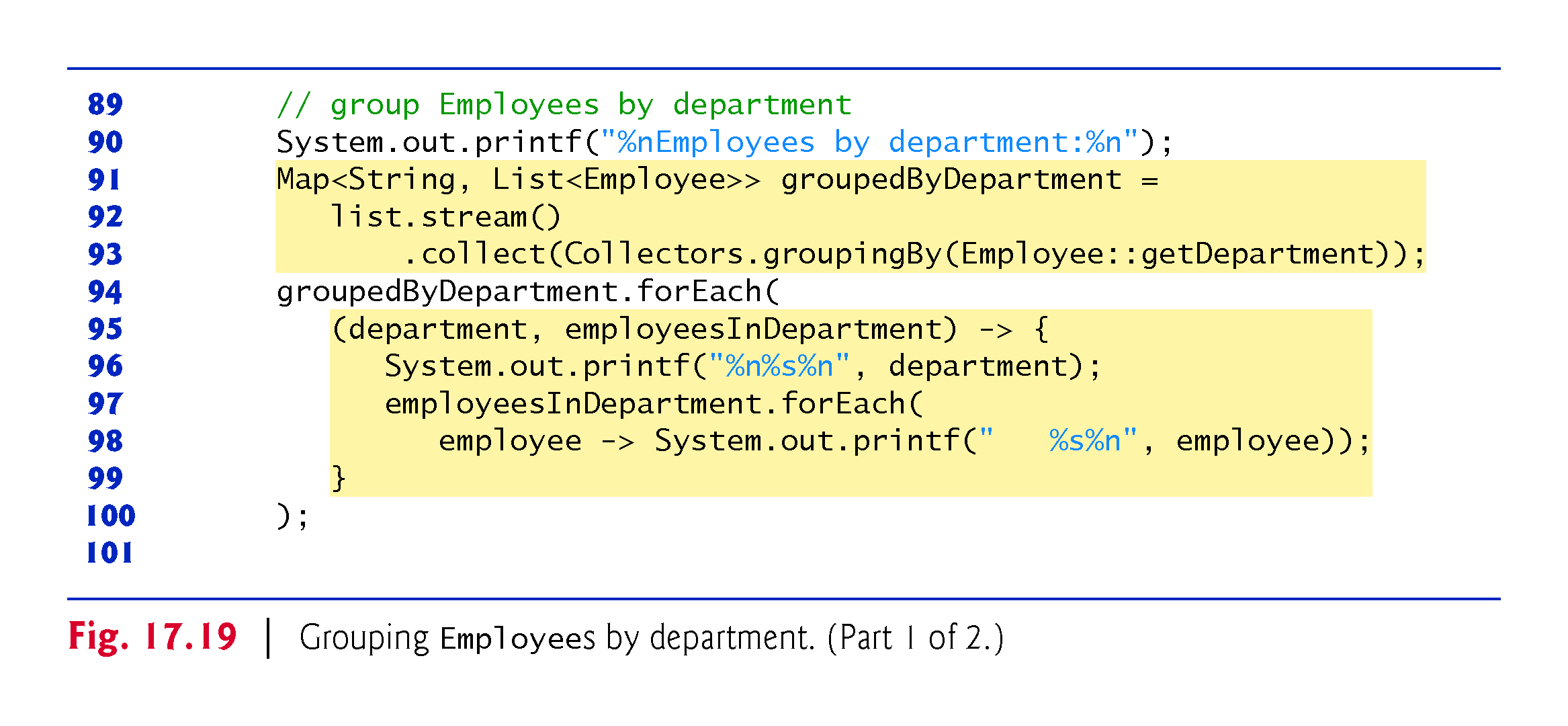 © Copyright 1992-2018 by Pearson Education, Inc. All Rights Reserved.
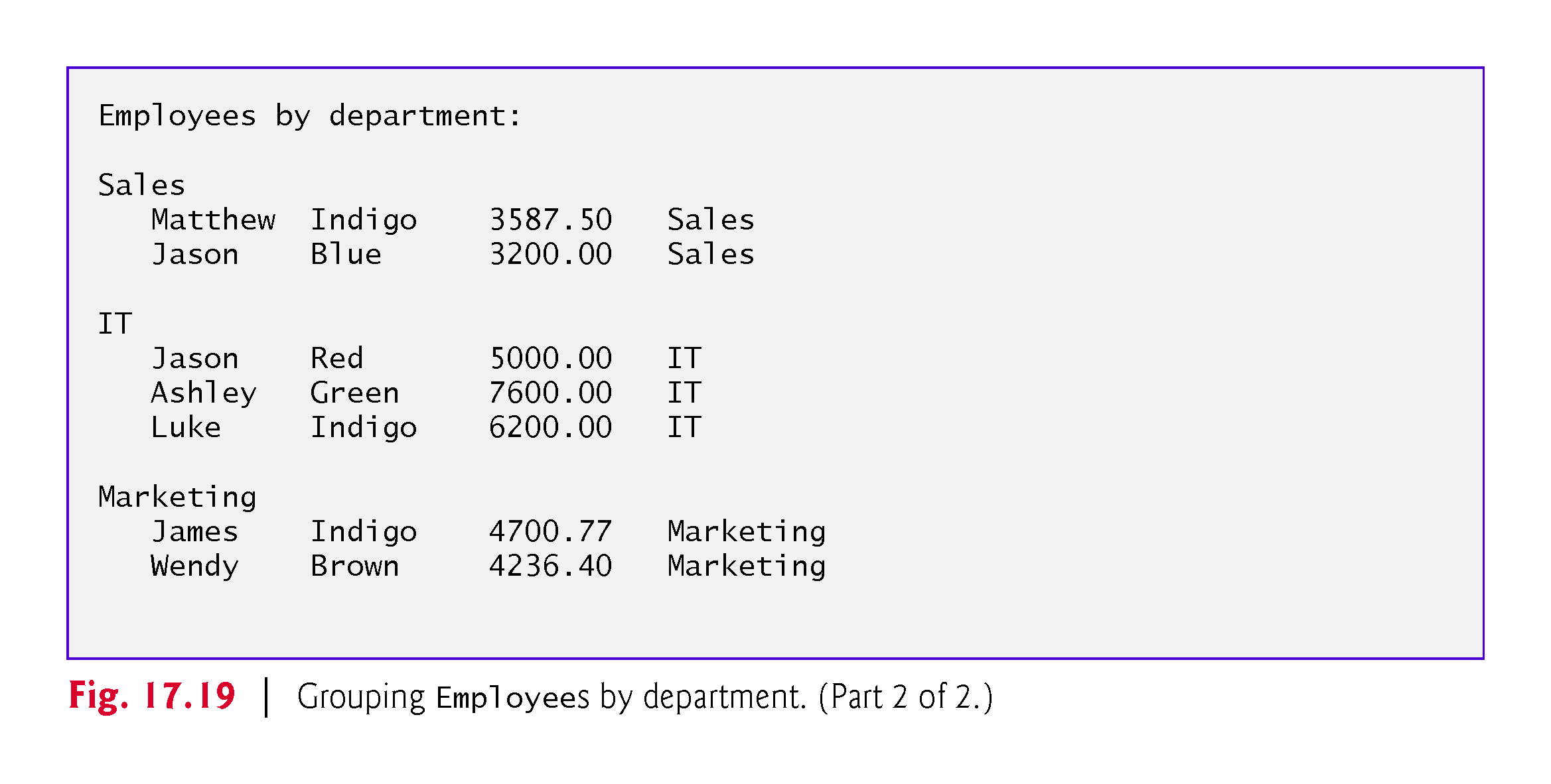 © Copyright 1992-2018 by Pearson Education, Inc. All Rights Reserved.
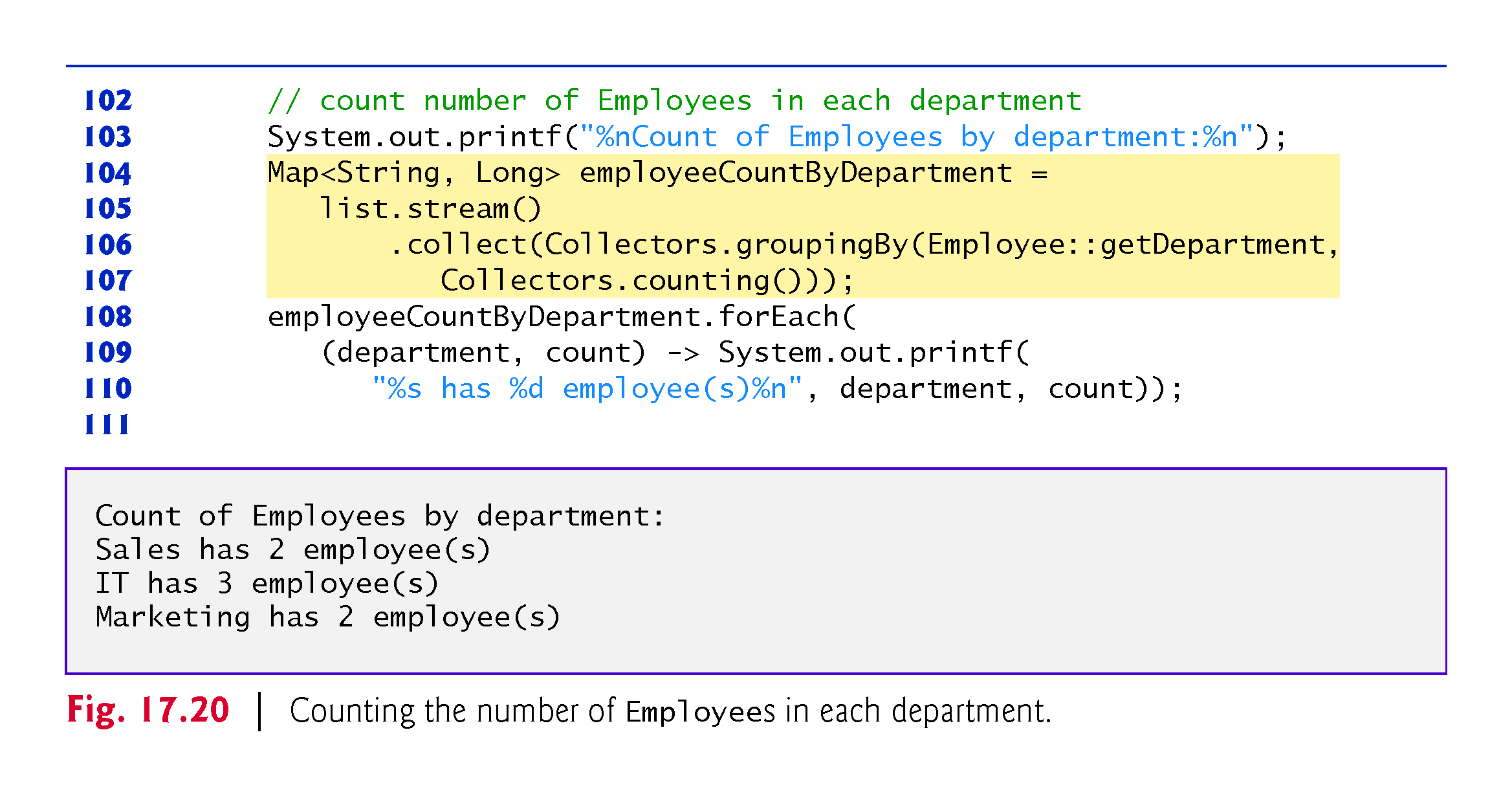 © Copyright 1992-2018 by Pearson Education, Inc. All Rights Reserved.
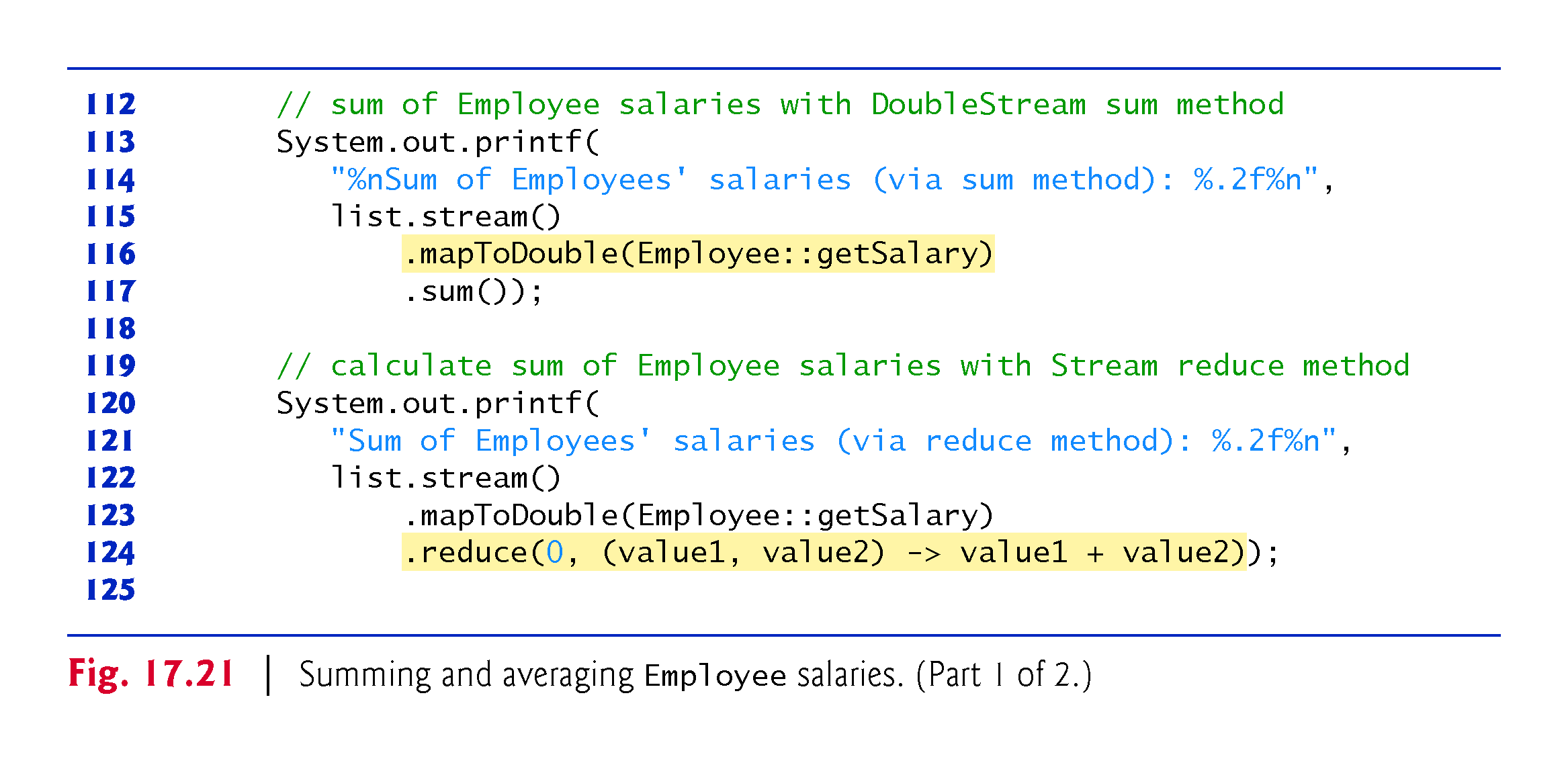 © Copyright 1992-2018 by Pearson Education, Inc. All Rights Reserved.
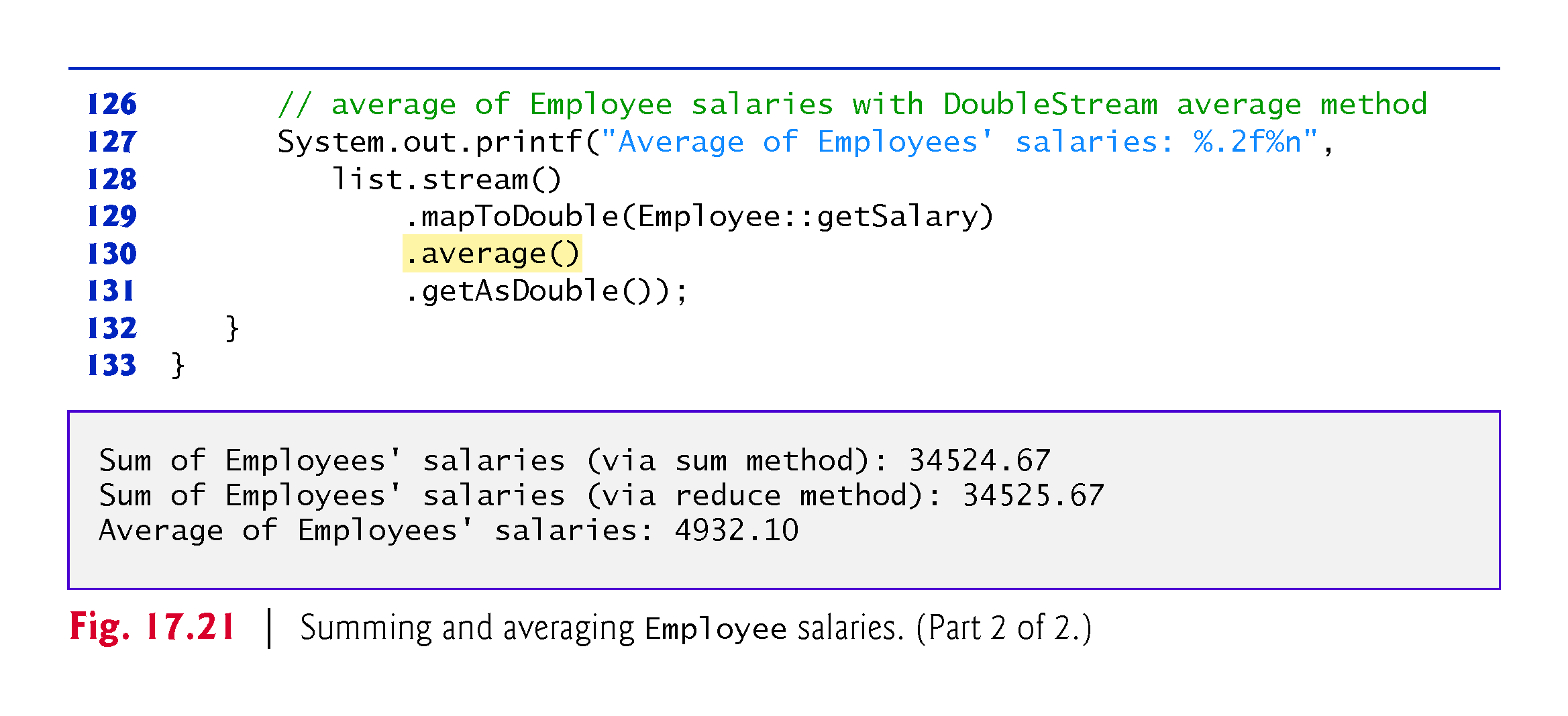 © Copyright 1992-2018 by Pearson Education, Inc. All Rights Reserved.
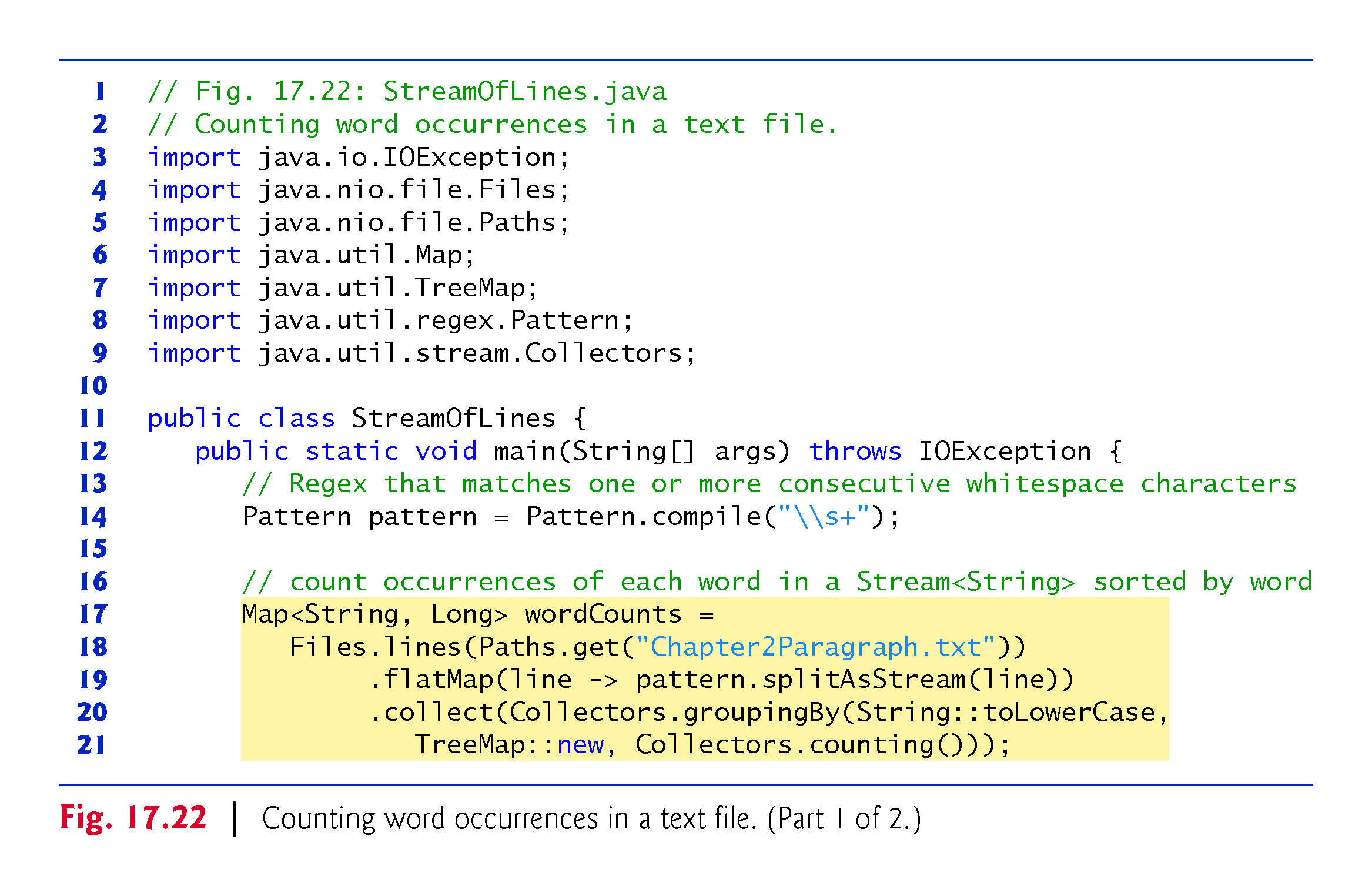 © Copyright 1992-2018 by Pearson Education, Inc. All Rights Reserved.
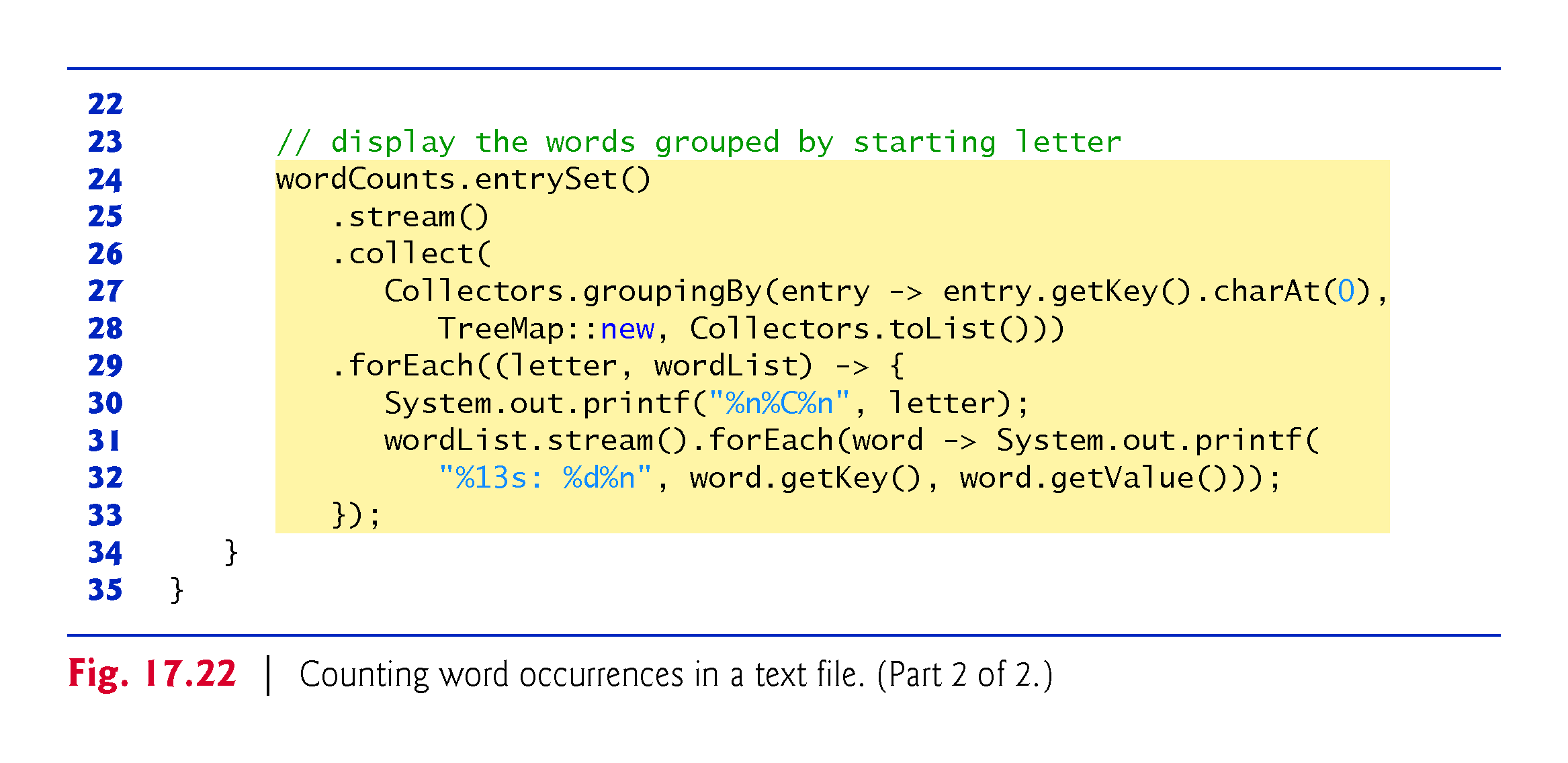 © Copyright 1992-2018 by Pearson Education, Inc. All Rights Reserved.
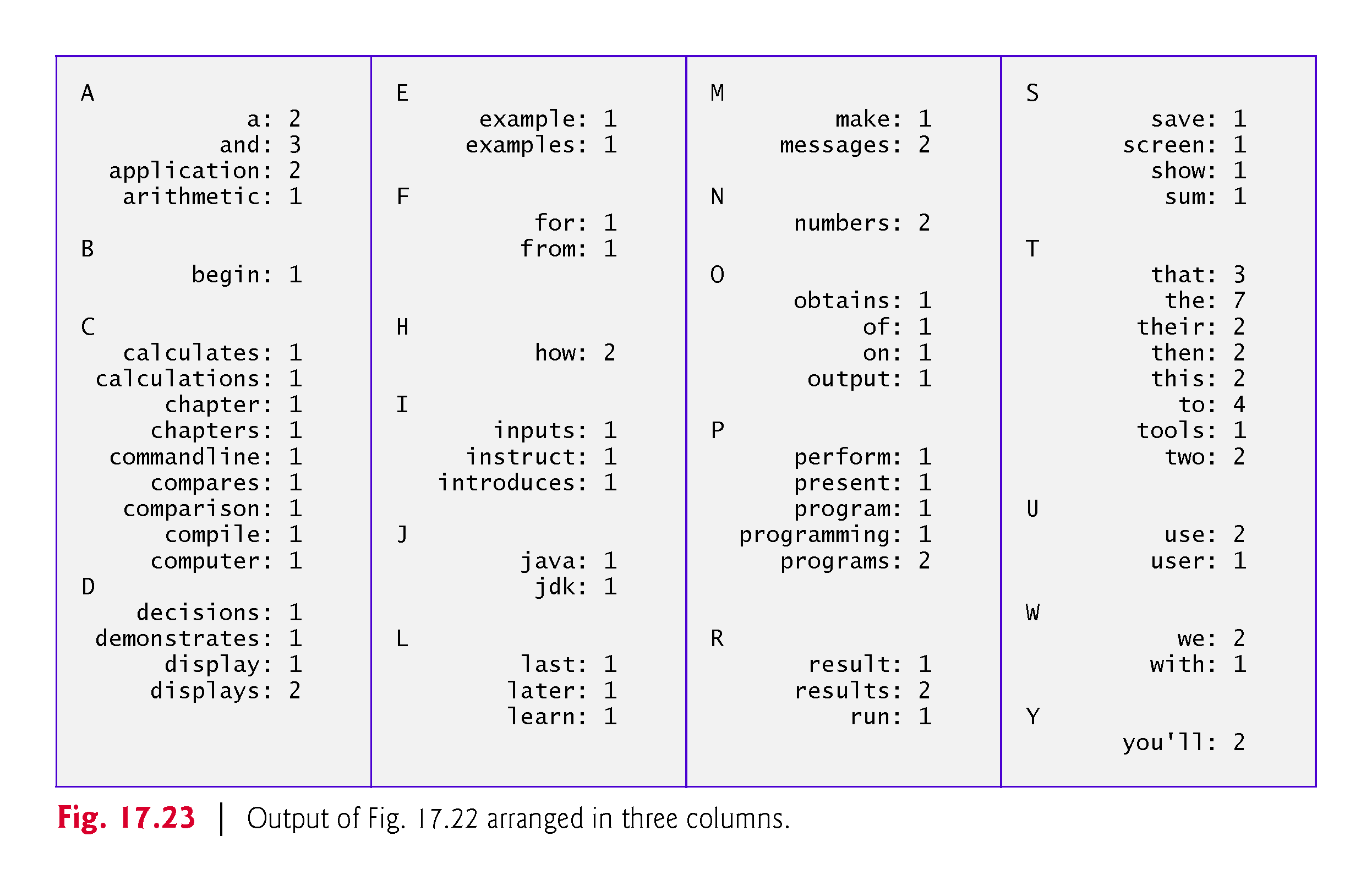 © Copyright 1992-2018 by Pearson Education, Inc. All Rights Reserved.
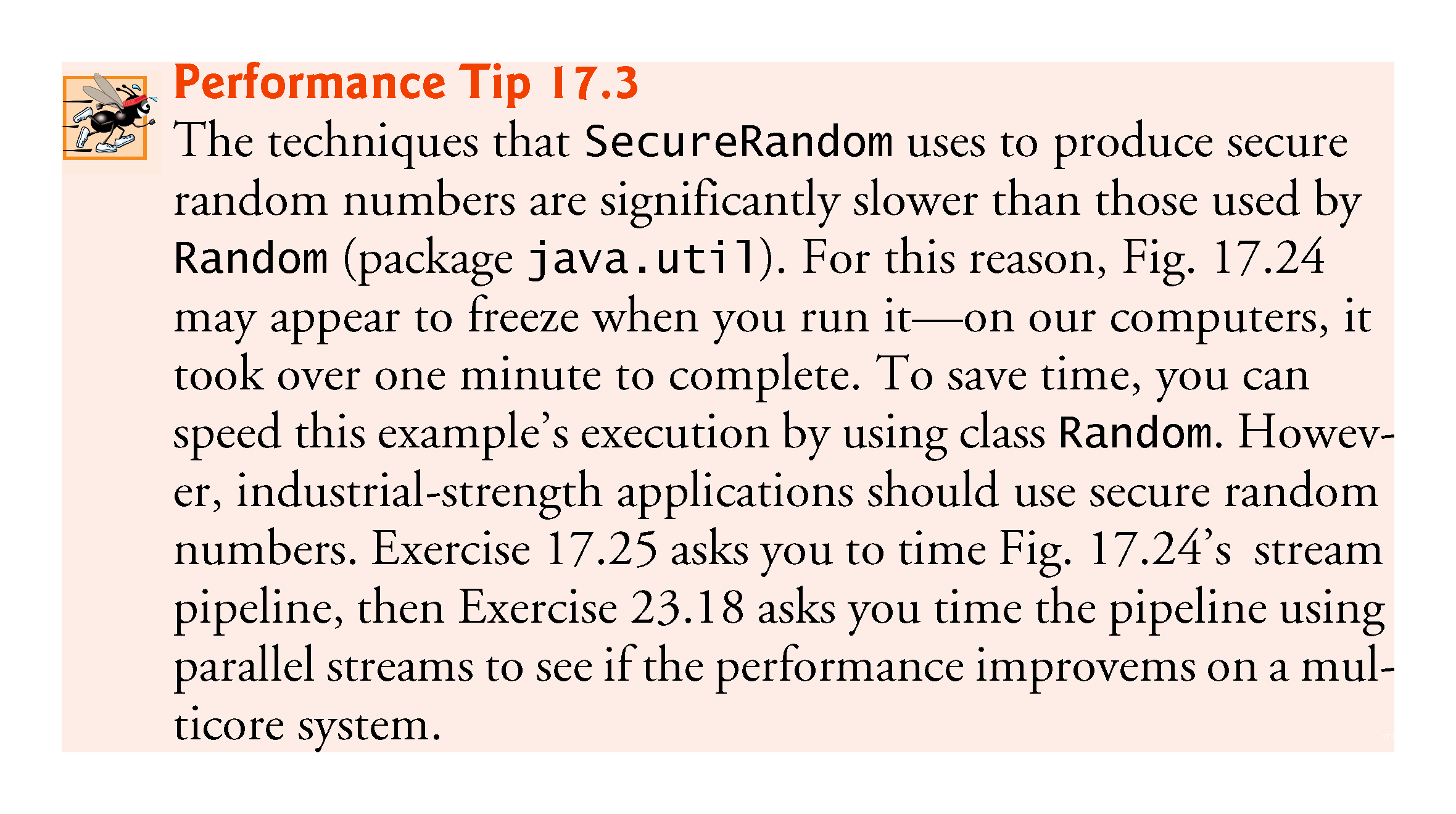 © Copyright 1992-2018 by Pearson Education, Inc. All Rights Reserved.
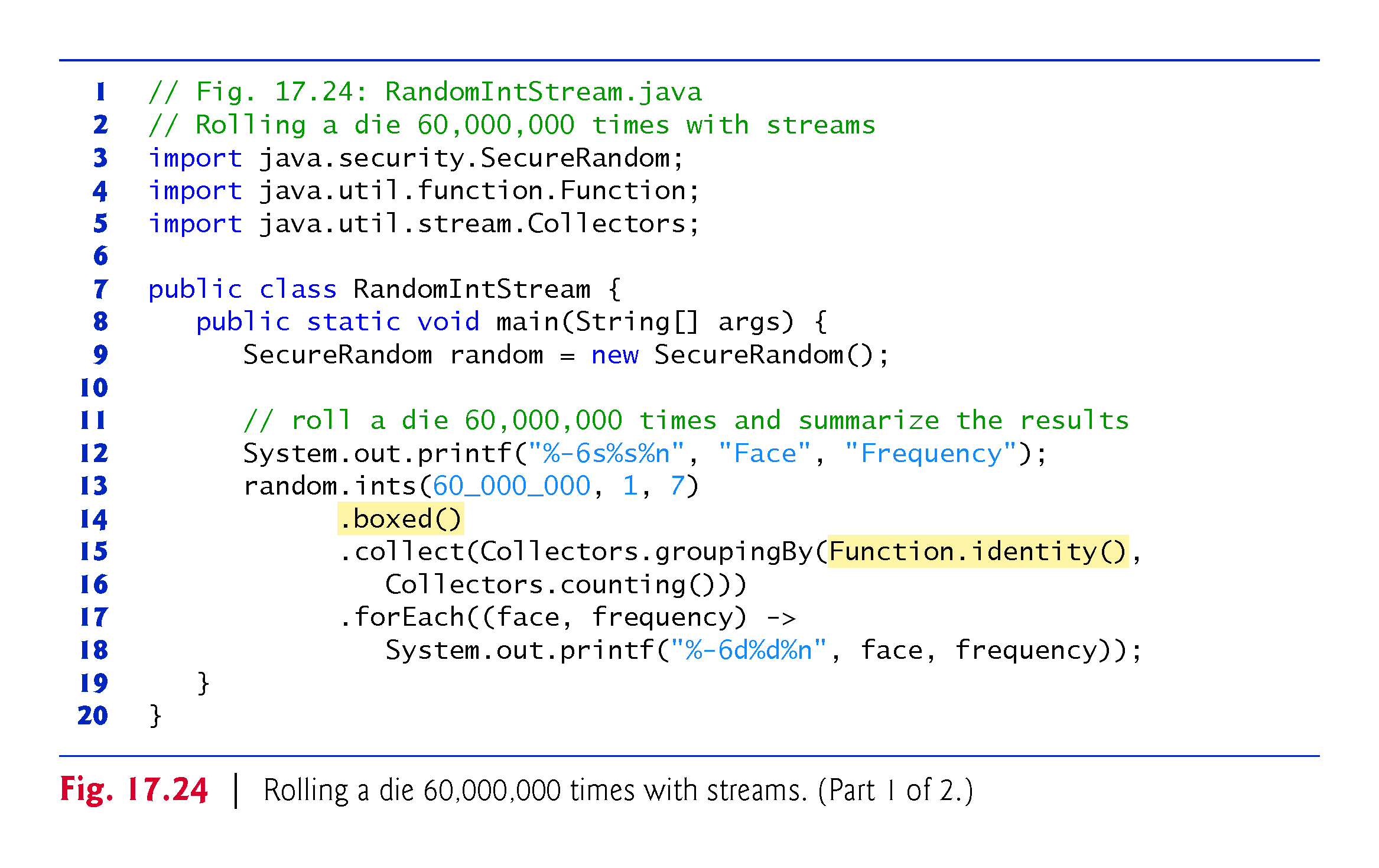 © Copyright 1992-2018 by Pearson Education, Inc. All Rights Reserved.
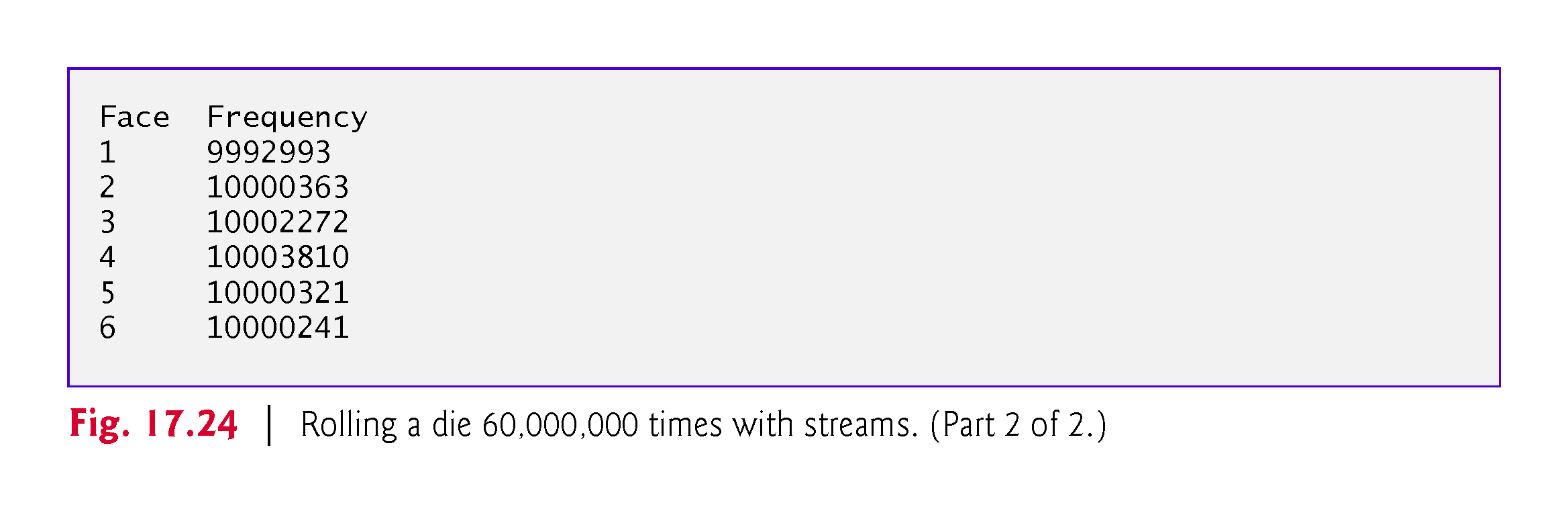 © Copyright 1992-2018 by Pearson Education, Inc. All Rights Reserved.
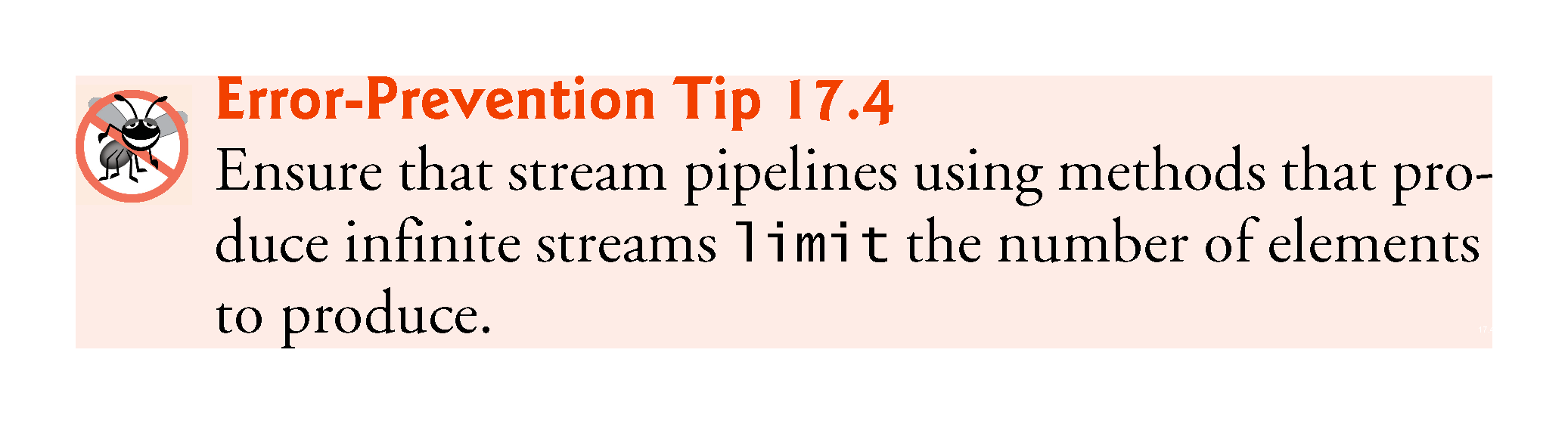 © Copyright 1992-2018 by Pearson Education, Inc. All Rights Reserved.